Технологии реализации ФГОС: организация и проведение музейного урока
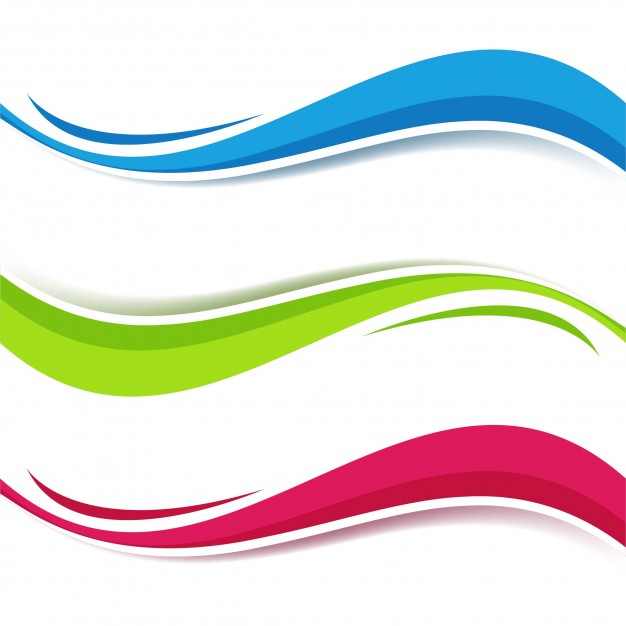 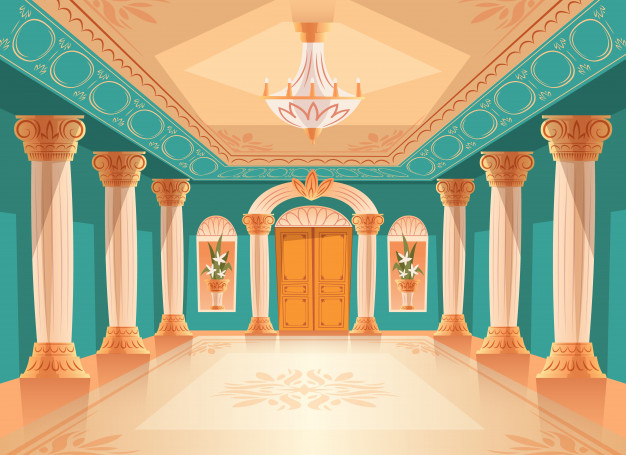 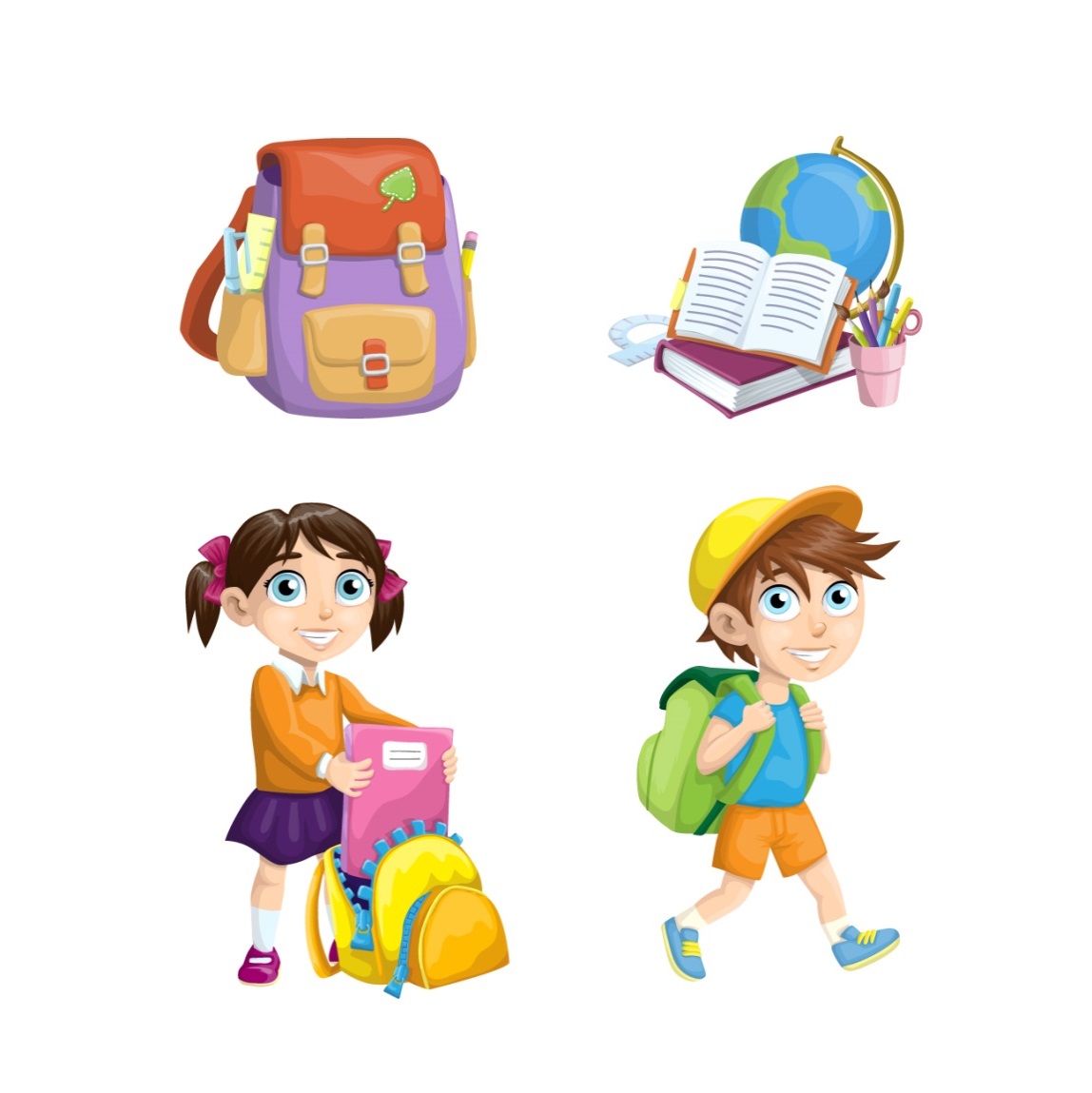 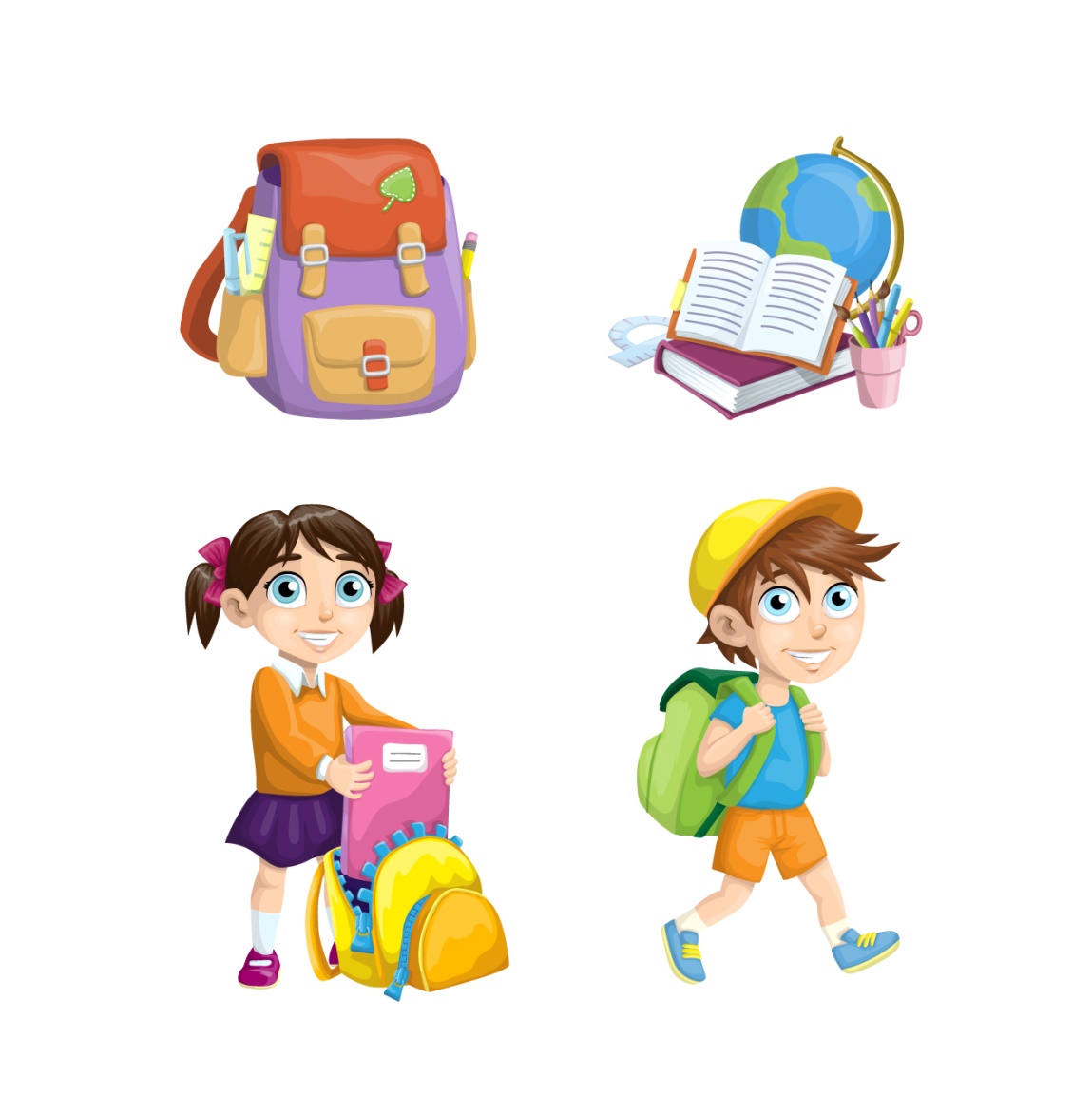 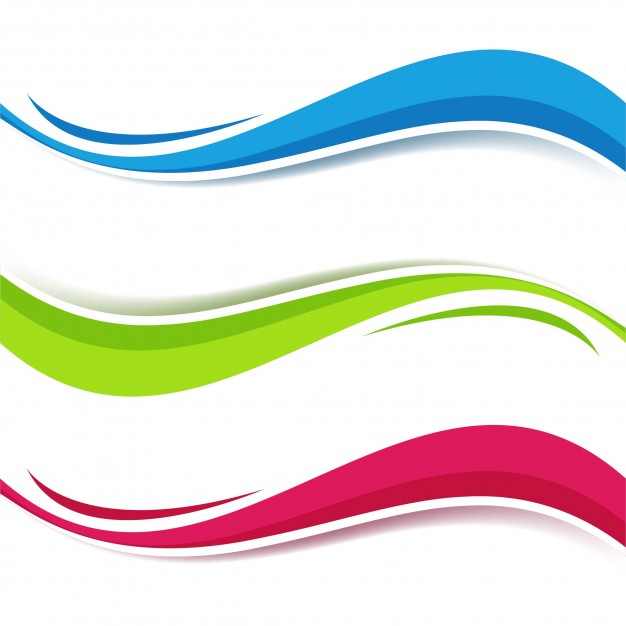 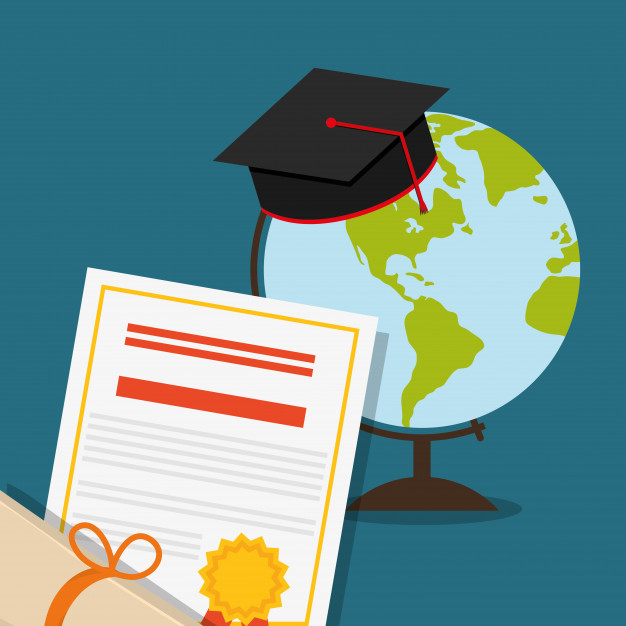 МУЗЕЙНАЯ ПЕДАГОГИКА – отрасль музееведения, которая рассматривает  внедрение ее положений в образовательный процесс.
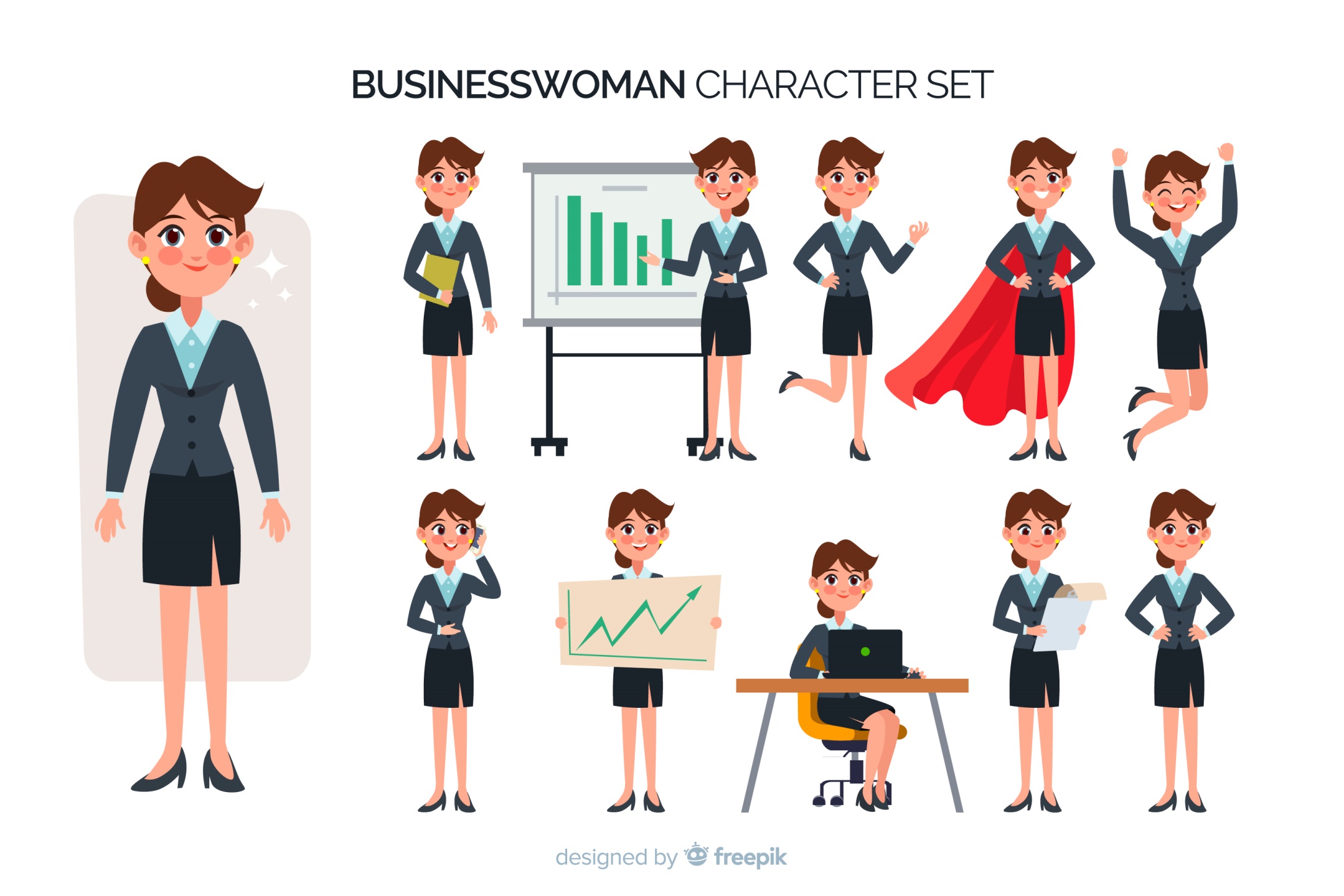 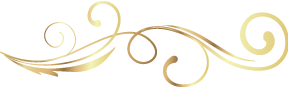 ОБЯЗАННОСТИ ПЕДАГОГА 
«Профессиональный стандарт педагога»:

владеть методами организации экскурсий, походов и экспедиций;
владеть методами музейной педагогики, используя их для расширения кругозора учащихся….
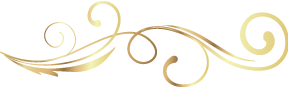 Система «МУЗЕЙ-ШКОЛА»
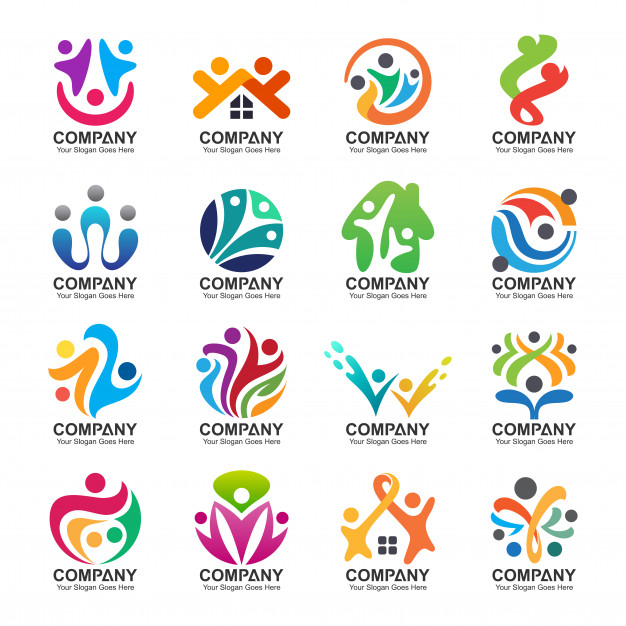 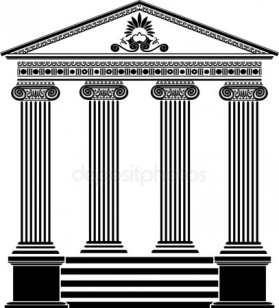 действующее средство воспитания
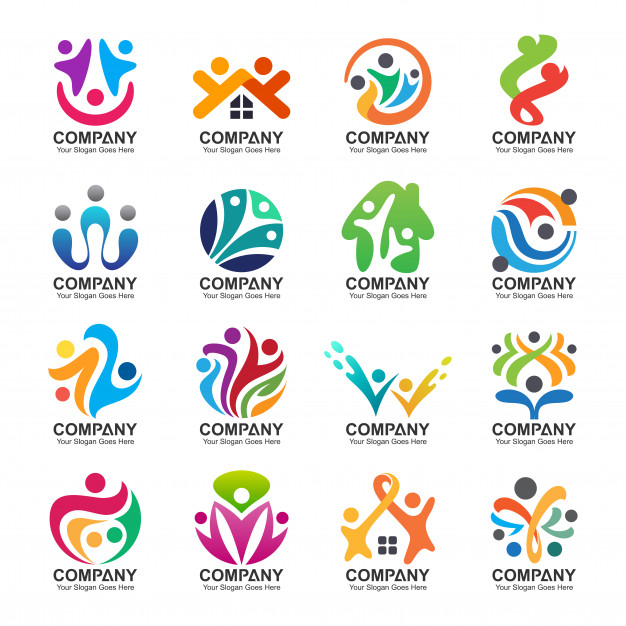 сложное единство 
архитектуры, науки, искусства
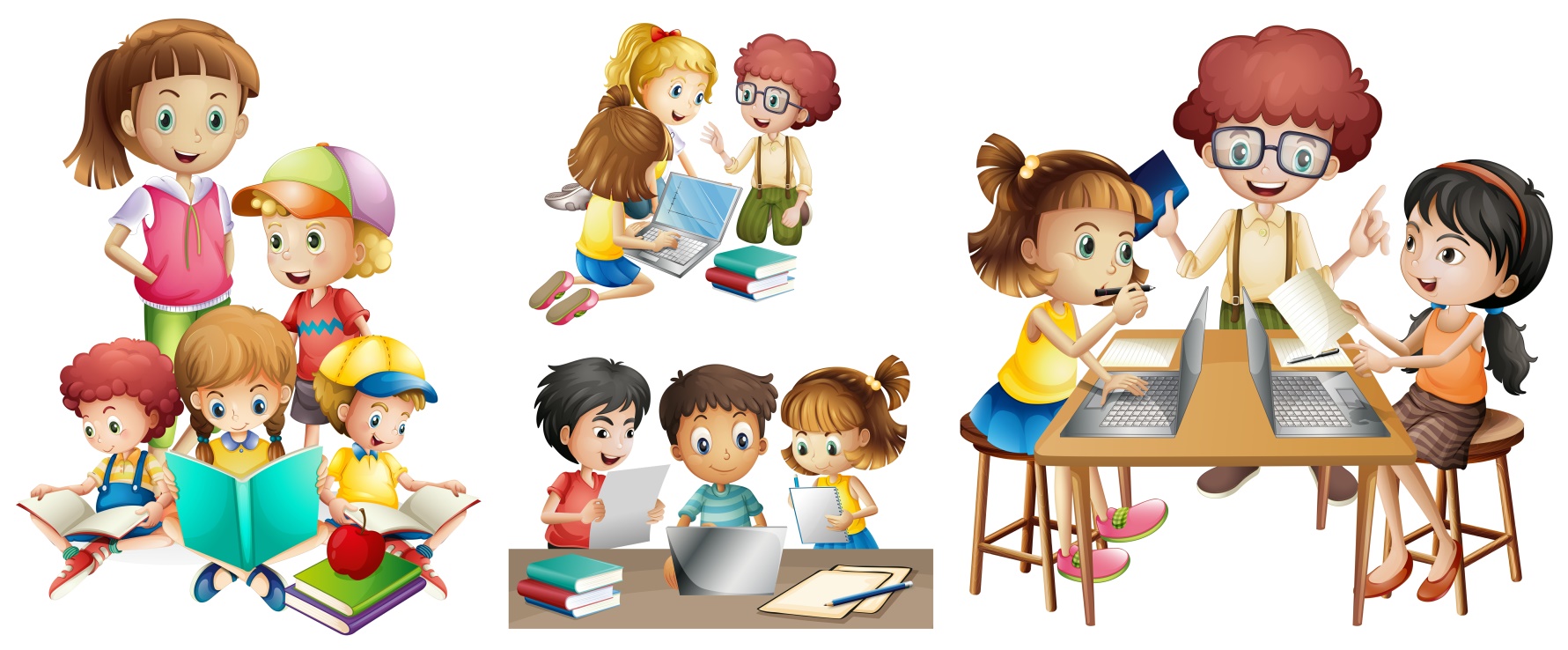 МУЗЕЙ
Система «МУЗЕЙ-ШКОЛА»
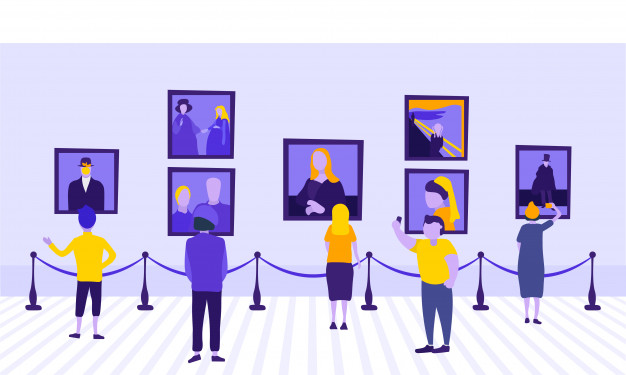 ТРЕБОВАНИЯ К ПЕДАГОГАМ И МУЗЕЙНЫМ РАБОТНИКАМ: 

владение соответствующими профессиональными знаниями и навыками.
Система «МУЗЕЙ-ШКОЛА»
АКТИВИЗАЦИЯ КОНТАКТОВ МЕЖДУ ШКОЛОЙ И МУЗЕЕМ:
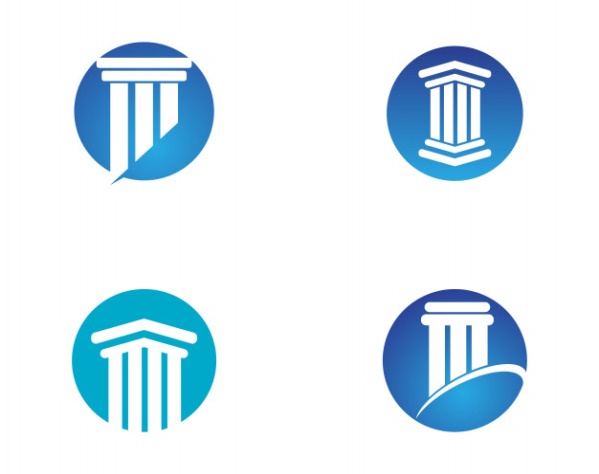 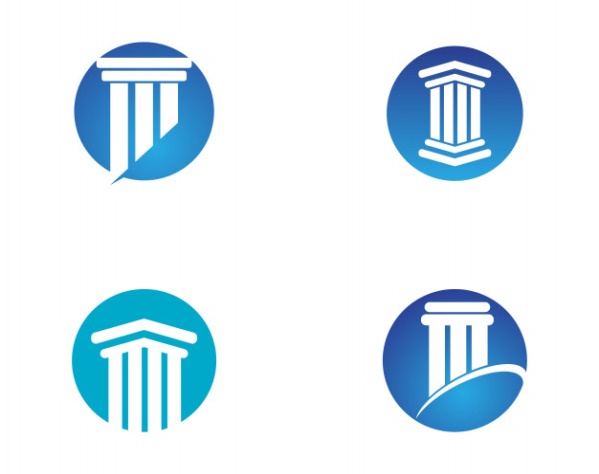 ПЕДАГОГ
НАУЧНЫЙ СОТРУДНИК МУЗЕЯ
желание использовать музей в учебном и воспитательном процессе
заинтересованность в широком использовании в работе опыта коллег
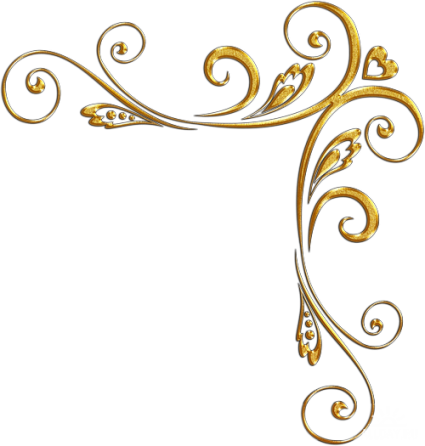 Не может быть единого рецепта, по которому создается модель урока в историческом или  естественно-научном музее, в огромном музее-заповеднике и в камерном мемориальном пространстве квартиры или мастерской. 

Приступая к созданию урока надо четко представлять систему несущих и несомых частей в «архитектурной конструкции» урока.
М. Мацкевич 
кандидат педагогических наук, ведущий аналитик Московского центра музейного развития
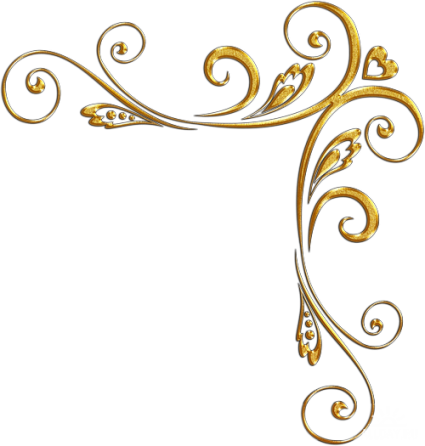 КОНСТРУИРОВАНИЕ МУЗЕЙНОГО УРОКА
пример архитектоники античного храма с соразмерностью и гармонией его членений: составляющих: 

стереобат (фундамент):
тема и предмет школьной программы; 
возраст и класс учащихся; 
проблема и обсуждение ее с педагогом; 
интрига урока;

опоры (колонны):
музейная составляющая урока; 
образовательное пространство музея; 
методики и технологии, используемые педагогом;

антаблемент (перекрытия): 
подведение итогов урока и его результативности;
умение применить полученные знания в последующей деятельности.
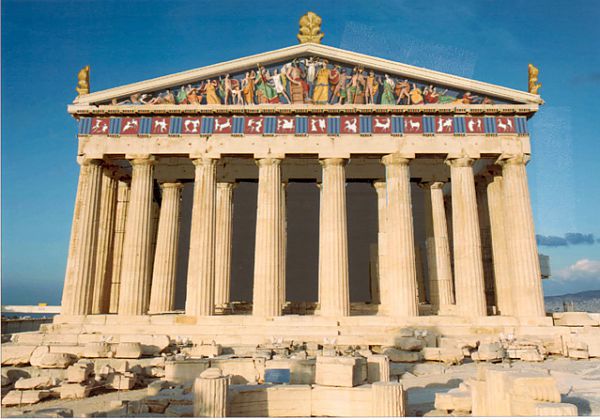 Конструирование музейного урока
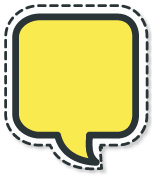 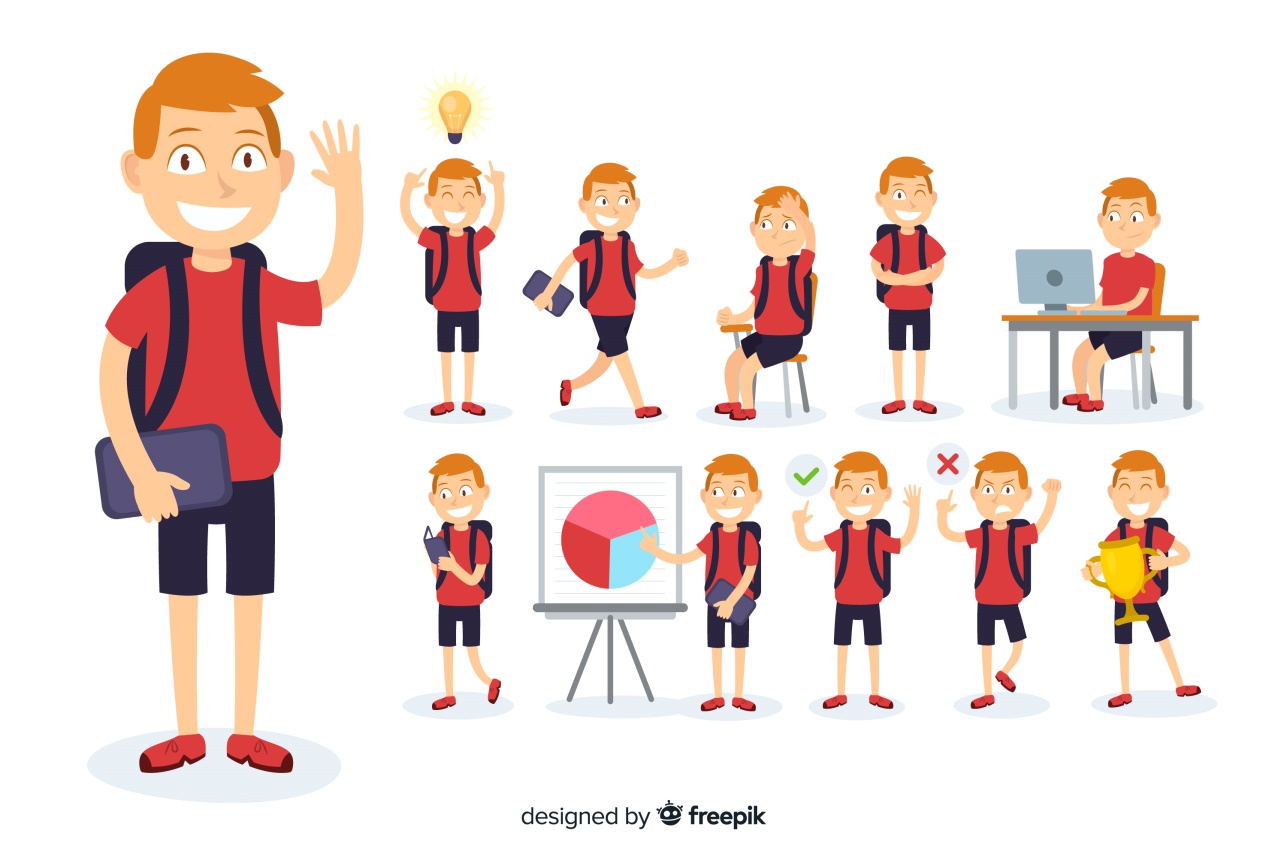 ТЕМА
1 ЭТАП
координация темы урока и школьной программы;

ориентация на межпредметные связи, метапредметные и  личностные результаты в качестве инструмента по формированию у обучающихся «картины мира».
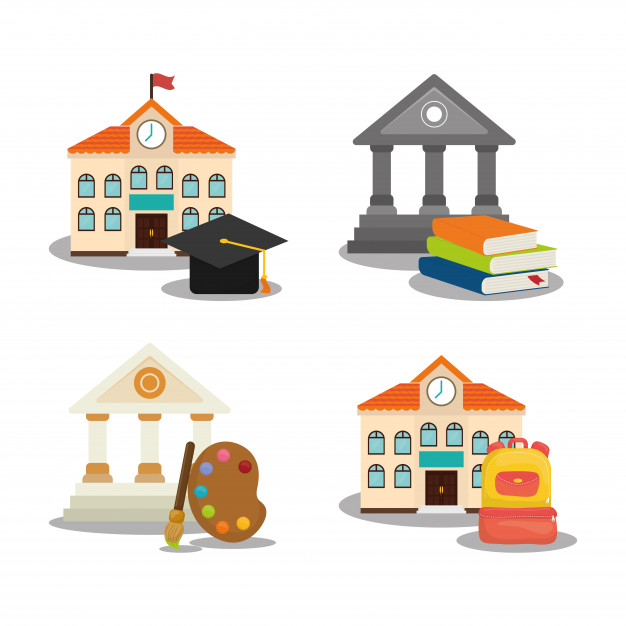 Конструирование музейного урока
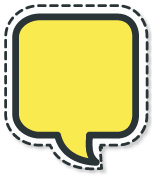 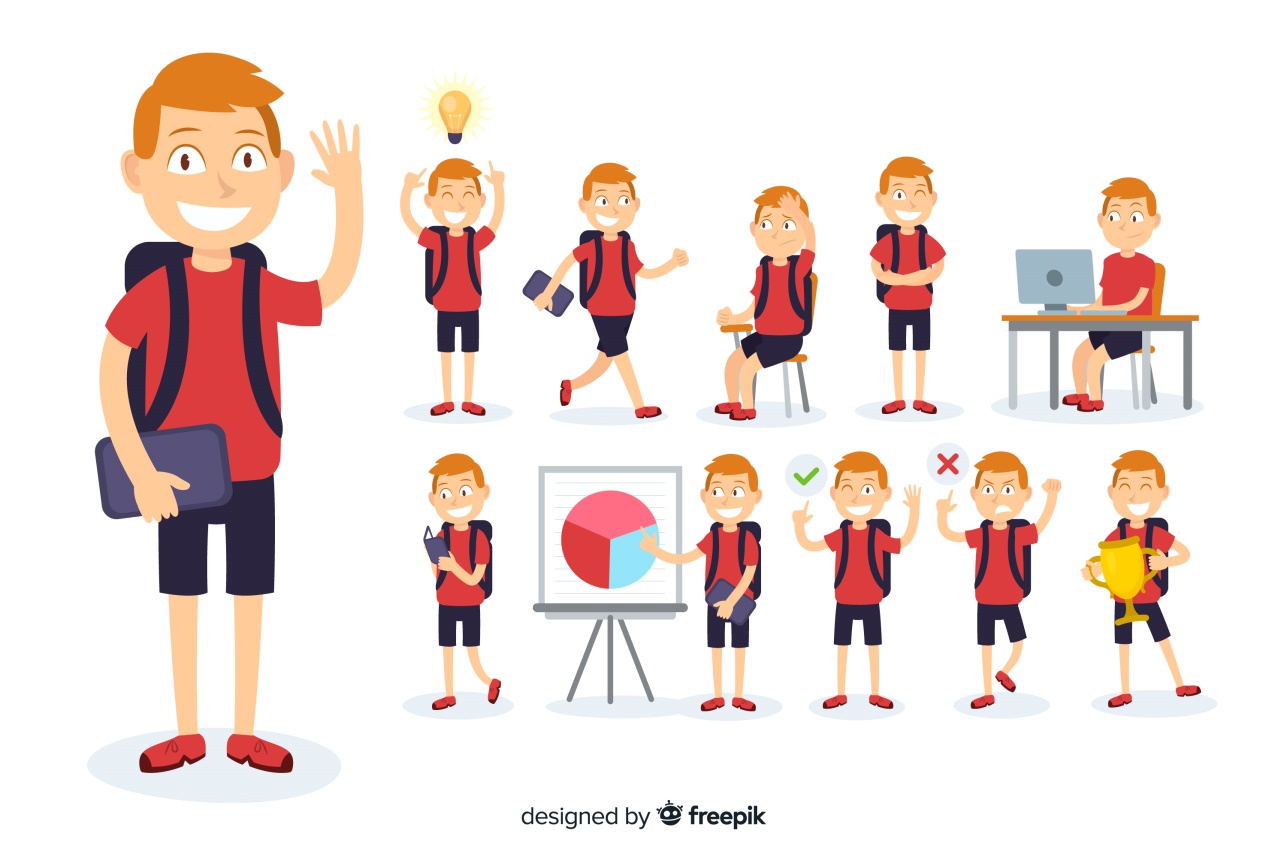 ВОЗРАСТ
1 ЭТАП
обращение к возрастным особенностям  группы учащихся;
определение ракурса рассматриваемой проблемы, исходя из привлекательности данной темы именно для определенного возраста;
учет гендерных особенностей класса.
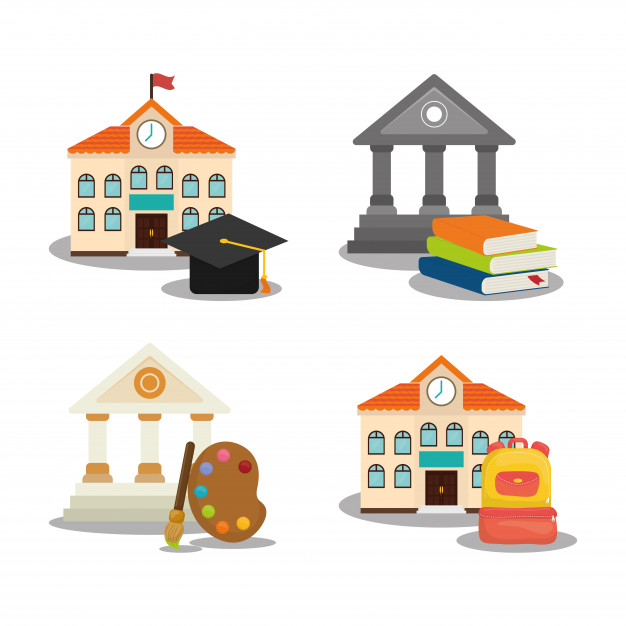 Конструирование музейного урока
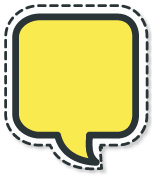 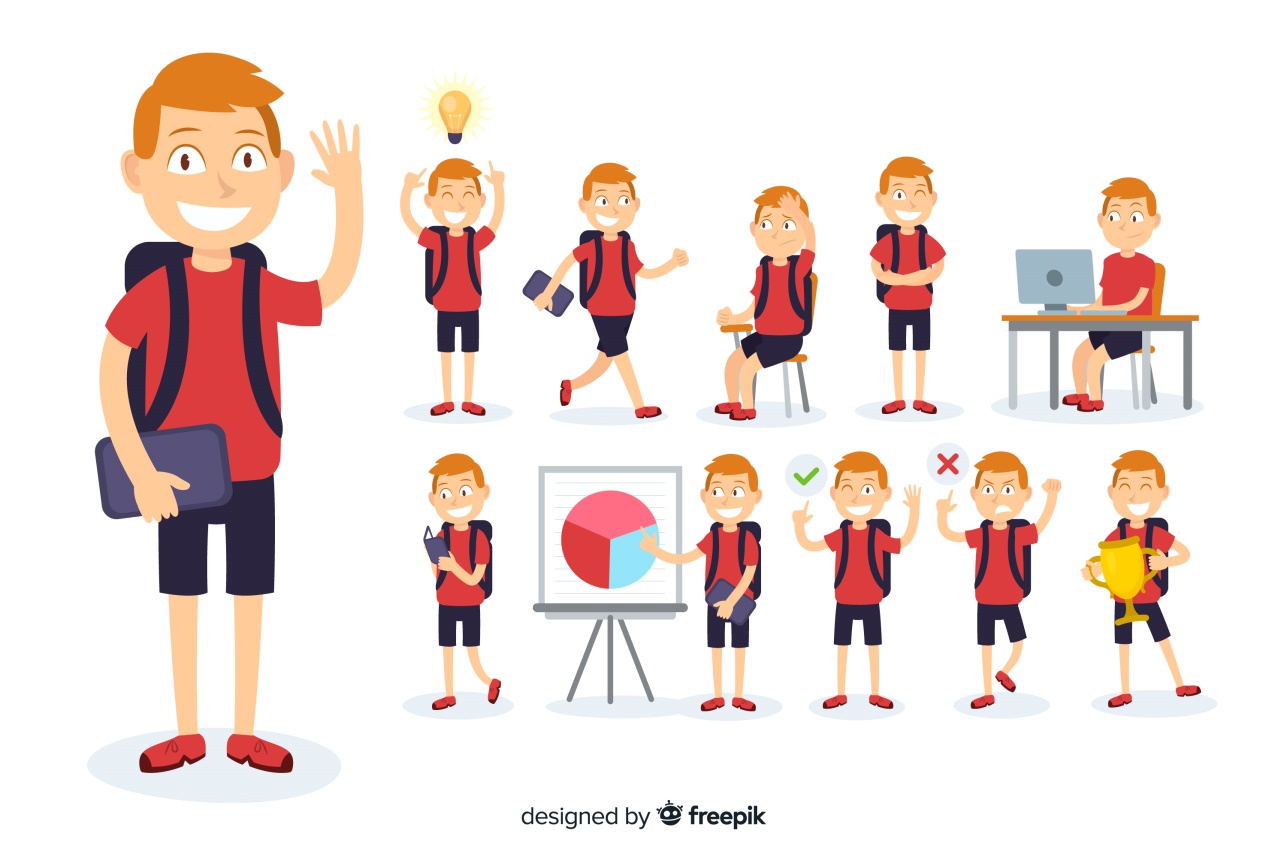 ПРОБЛЕМА
1 ЭТАП
формулирование проблемы урока с учетом потребностей ребенка и учебных задач педагога


приобретение уроком 
более точного названия
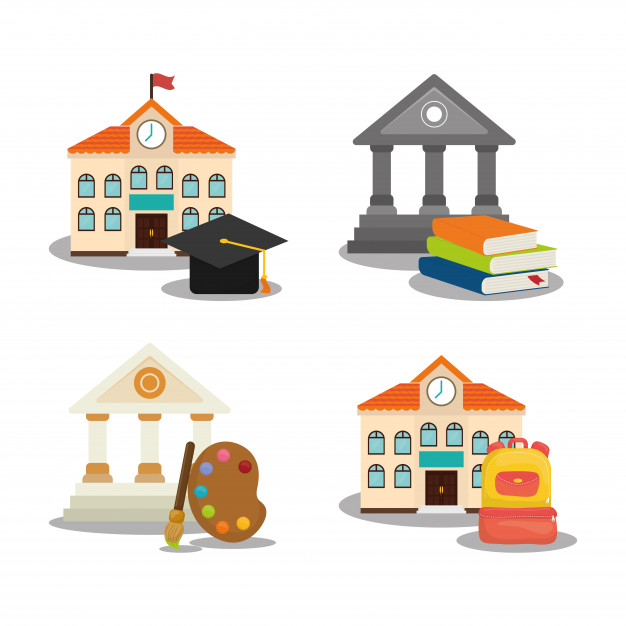 ПОСТАНОВКА ПРОБЛЕМЫ:
урок «Биография Есенина: 
жизненный путь от приказчика до поэта» для старшеклассников в Музее С.А. Есенина 

отсутствие «входа в проблему»;
осознание новой проблемы: недостаточность словарного запаса у обучающихся  для понимания образного строя стихотворений Есенина;
нахождение реальных прообразов сравнений, эпитетов, метафор поэта в мемориальной экспозиции изучение музейной инсталляции, в которую входили незнакомые детям вещи: коромысло, скатерть с «каймой» и «бахромой»;
получение музейного «овеществления».
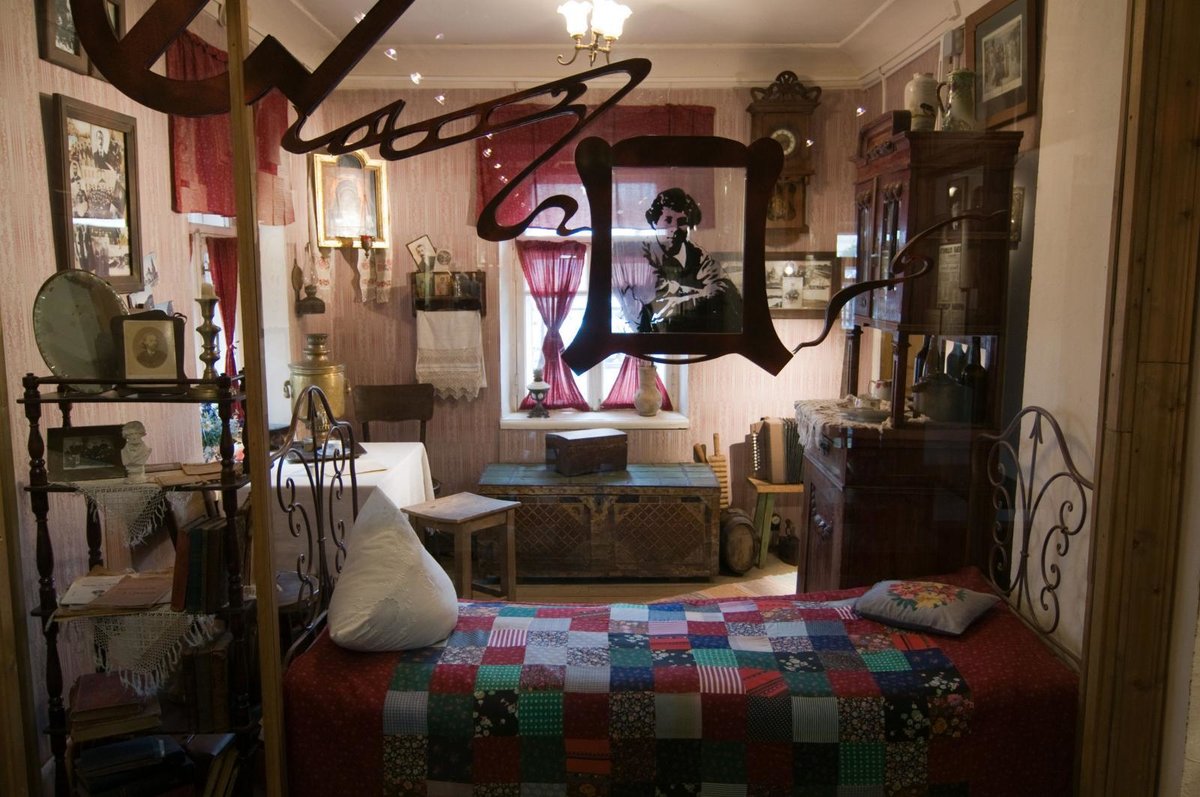 Московский государственный музей С. А. Есенина
Конструирование музейного урока
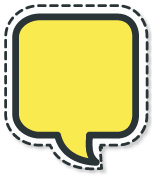 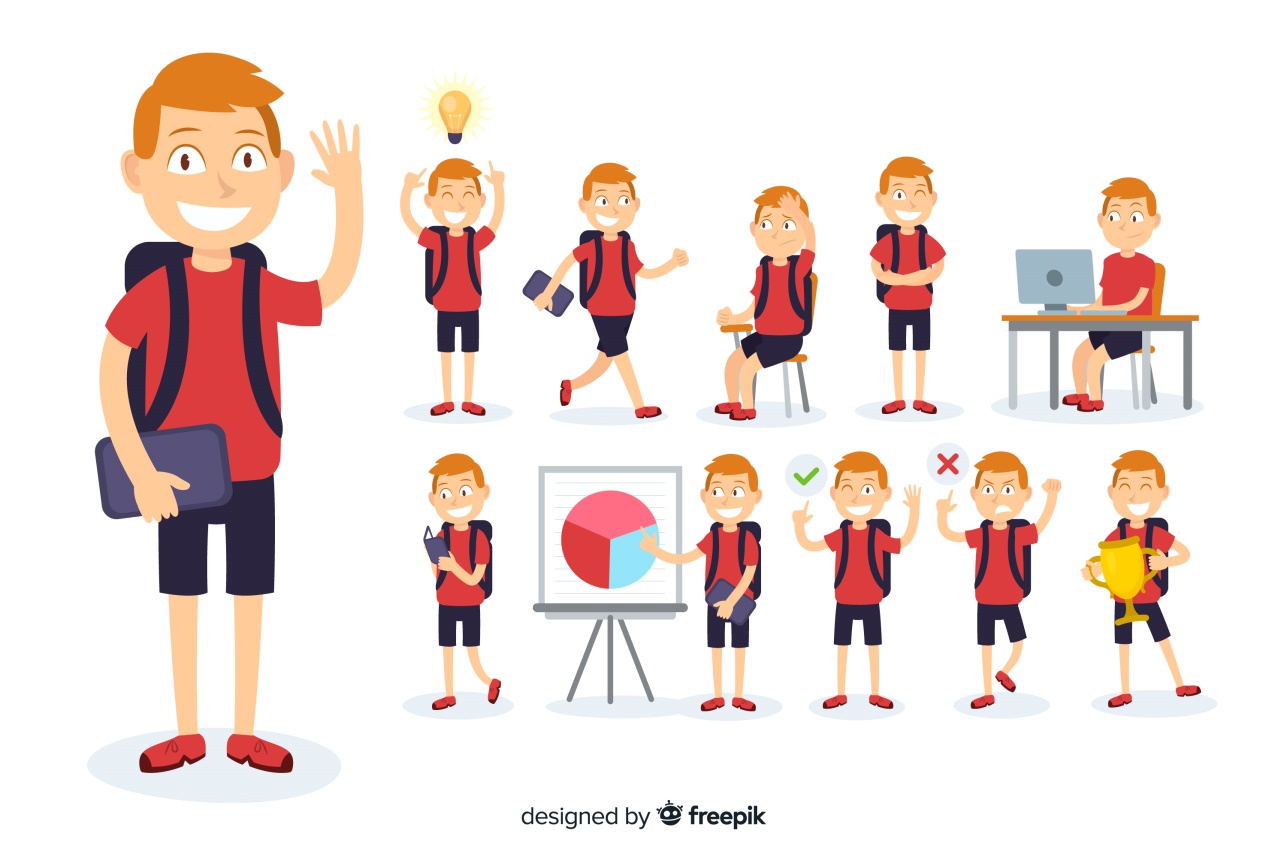 ИНТРИГА
1 ЭТАП
поиск «точки удивления» с целью вовлечения ребят в учебный процесс поиска;
наличие интриги в сценарии урока:
получение мотивации;
сохранение силы импульса, который приводит к конечному результату, помогает найти пути решения проблемы.
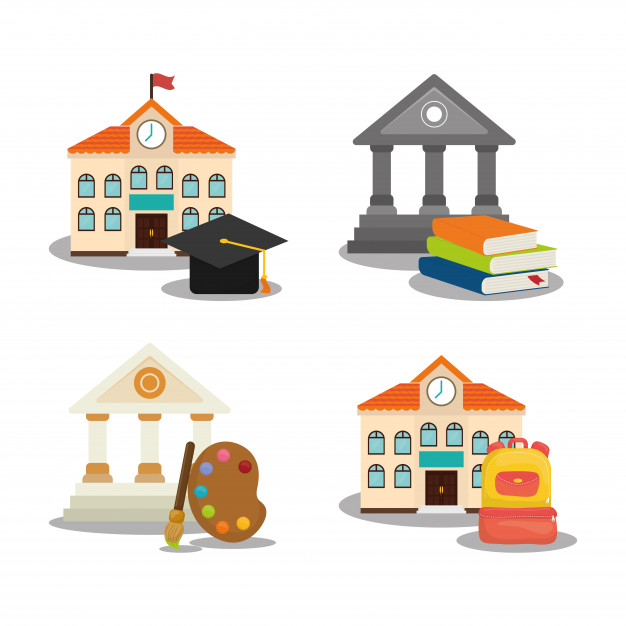 Поведение музейного урока
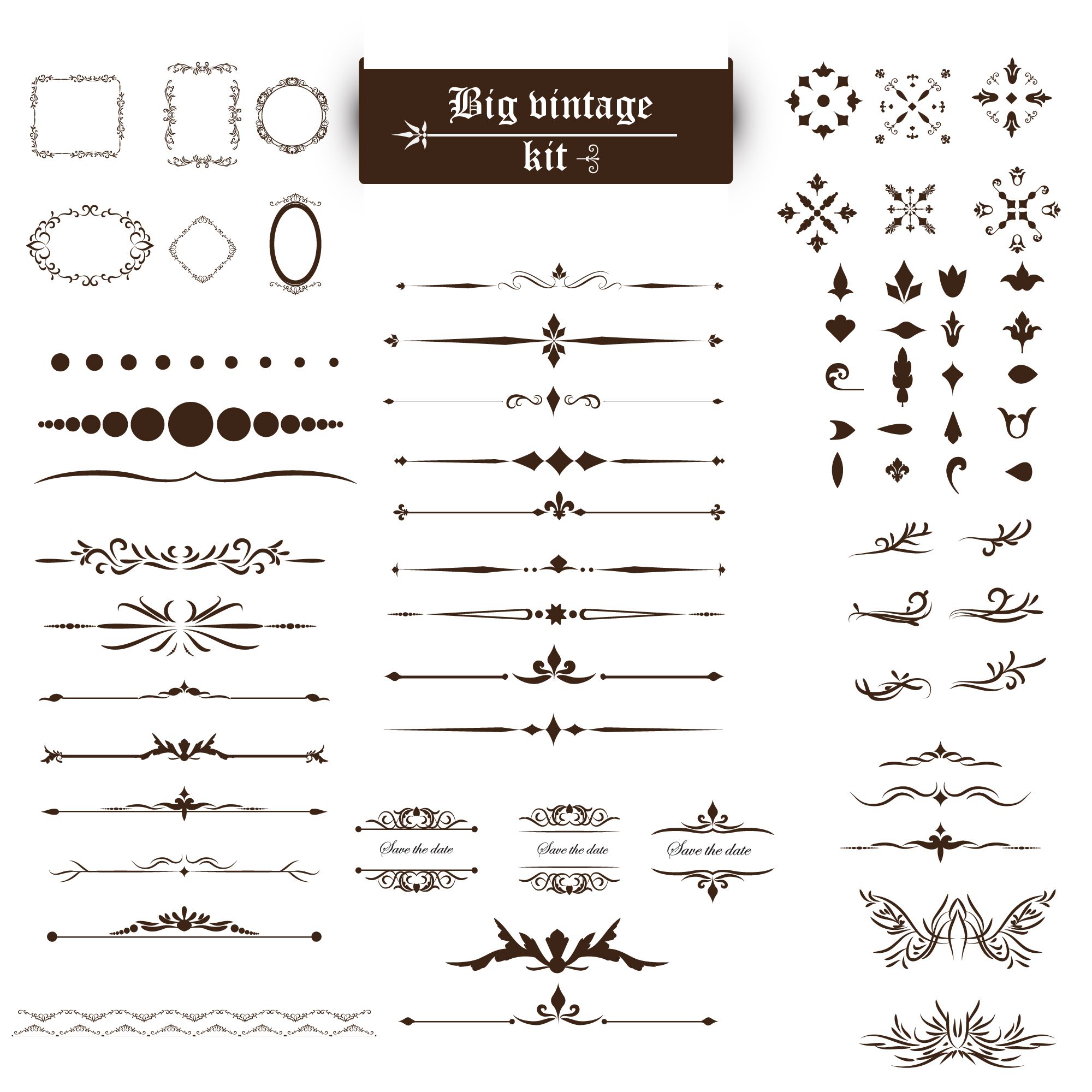 УСЛОВИЯ ПРОВЕДЕНИЯ ДЛЯ ПЕДАГОГА:
знание экспозиции и музейных ресурсов, которые будут привлекаться для освещения темы и проблемы урока; 
получение аккредитации в музее с целью обеспечения необходимые условия профессионального соответствия;
согласование маршрута движения школьной группы с магистральным движением музейных экскурсий в означенное время.
ВАРИАНТ 1
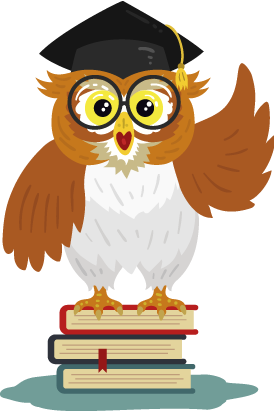 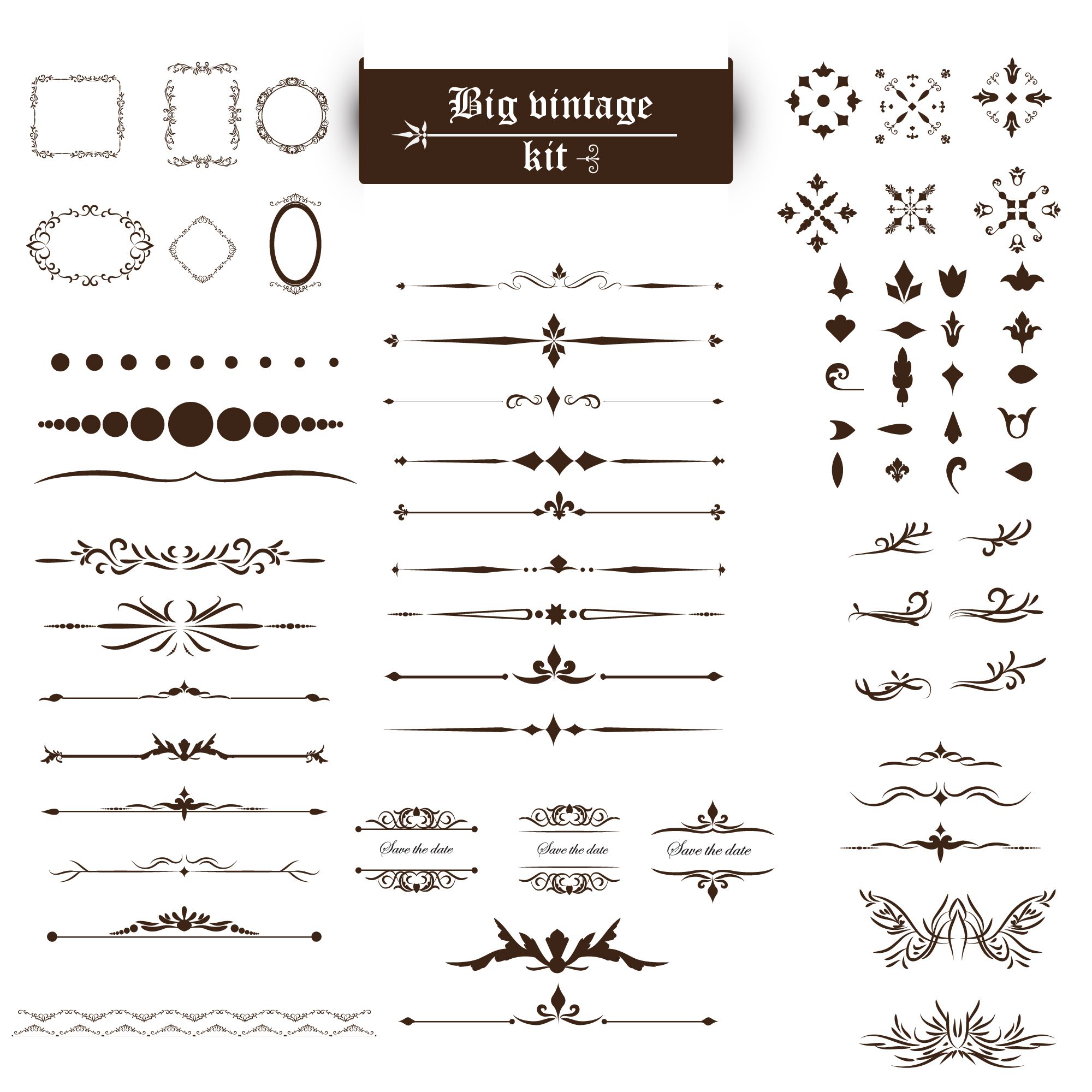 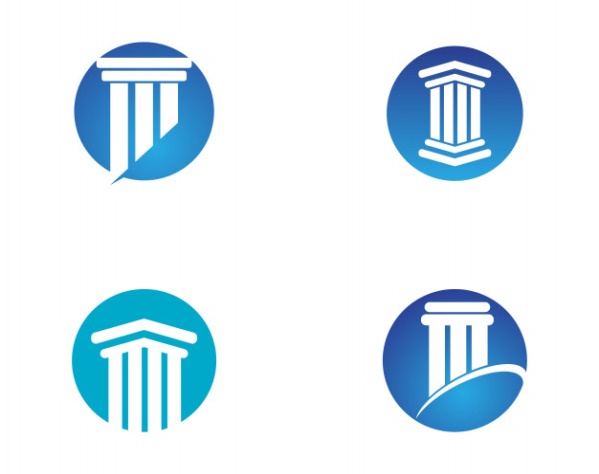 Поведение музейного урока
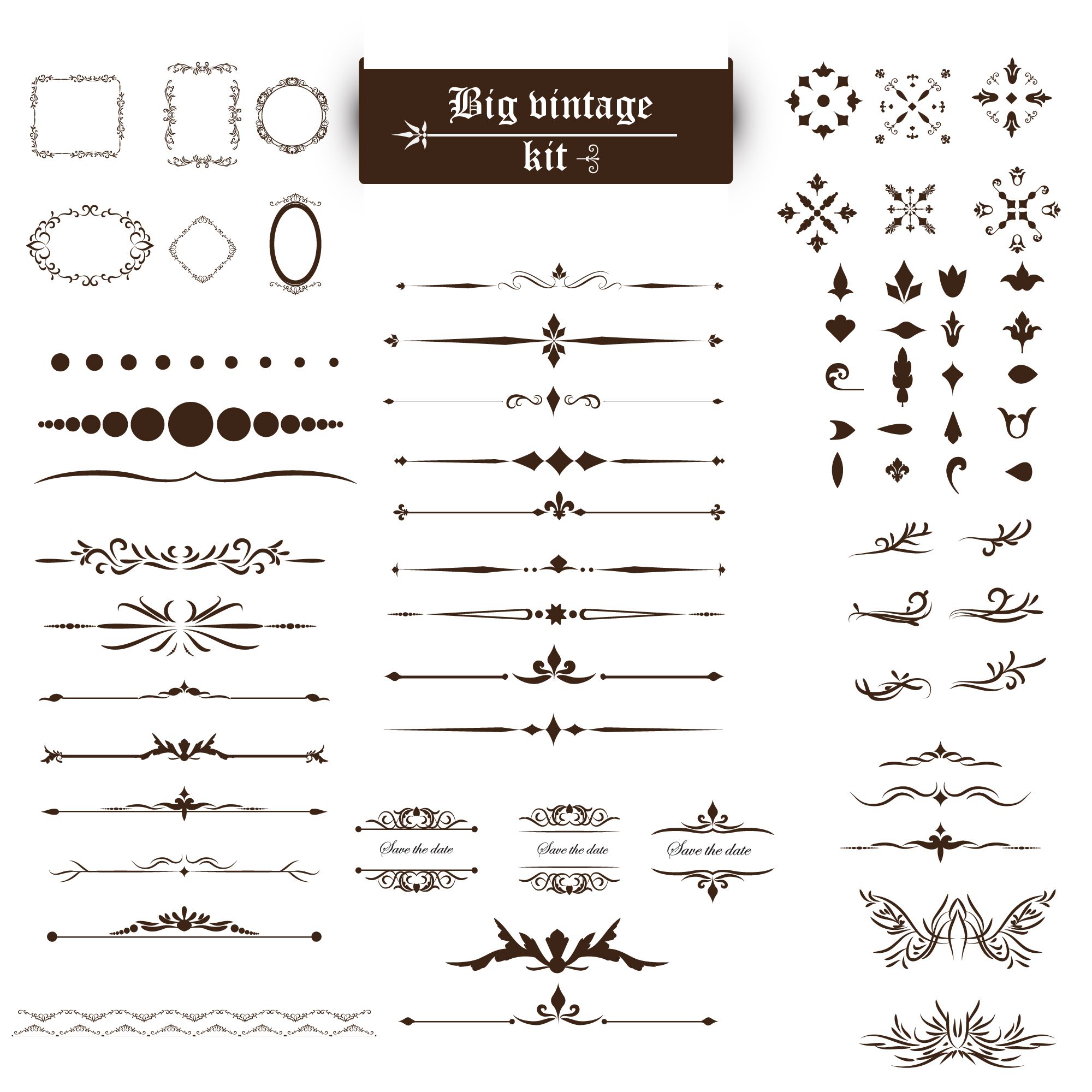 УСЛОВИЯ ПРОВЕДЕНИЯ СО СТОРОНЫ МУЗЕЯ:
предоставление педагогу пакета необходимых методических материалов; 
предоставление пакета с перечнем музейных ресурсов:
маршрутные листы;
подборки текстов;
предоставление материалов, рекомендуемых педагогу для подготовки школьников к посещению урока по определенной теме:
презентация биографии «героя» урока;
презентация для виртуального знакомства с той частью экспозиции, которая будет задействована на уроке.
ВАРИАНТ 1
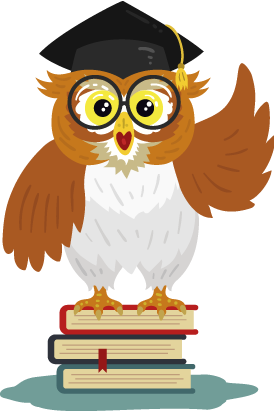 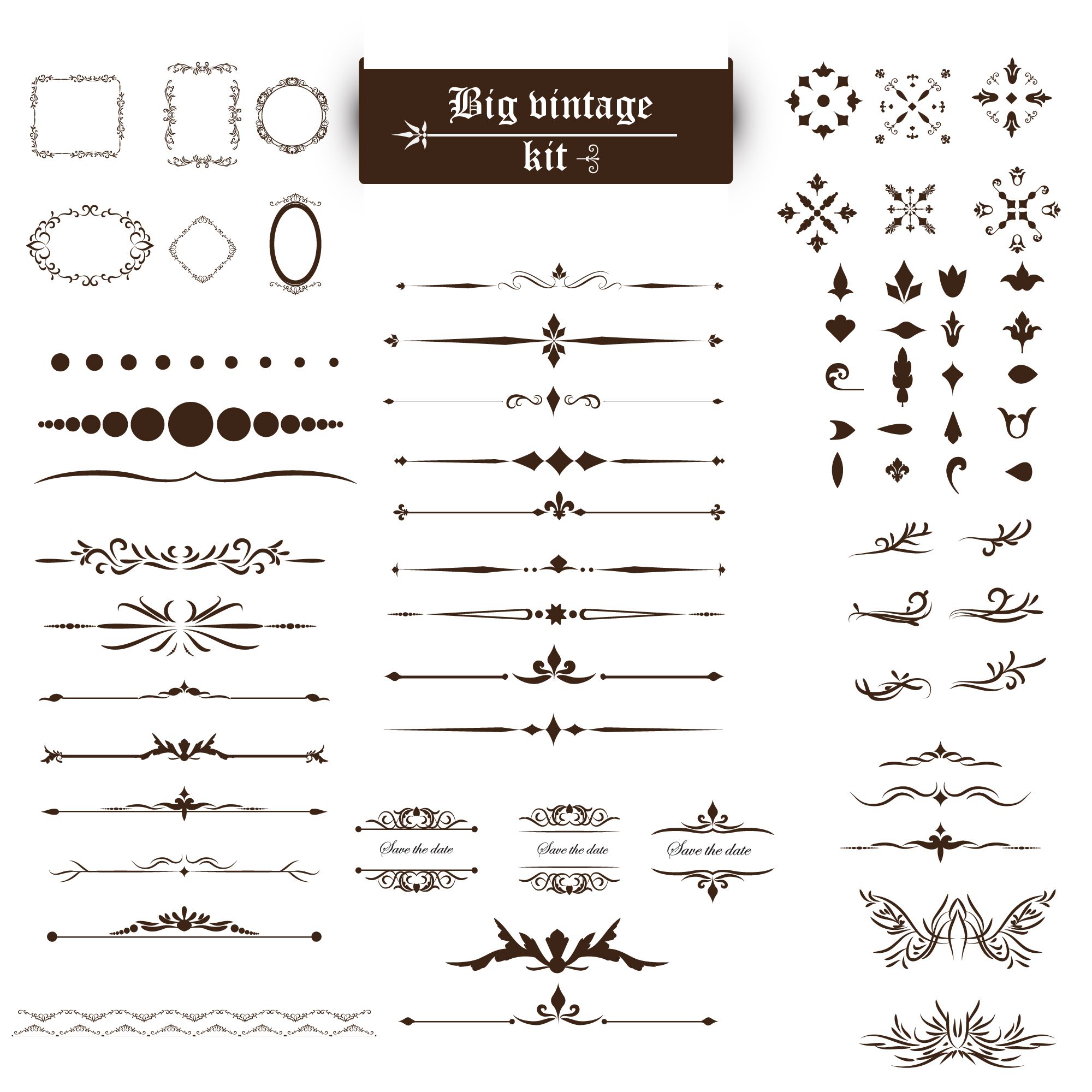 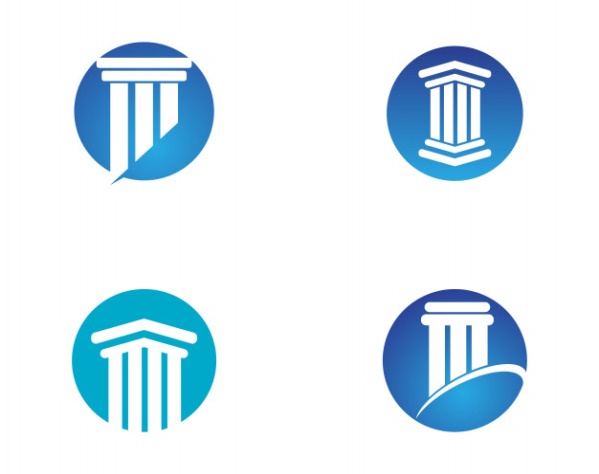 Проведение музейного урока
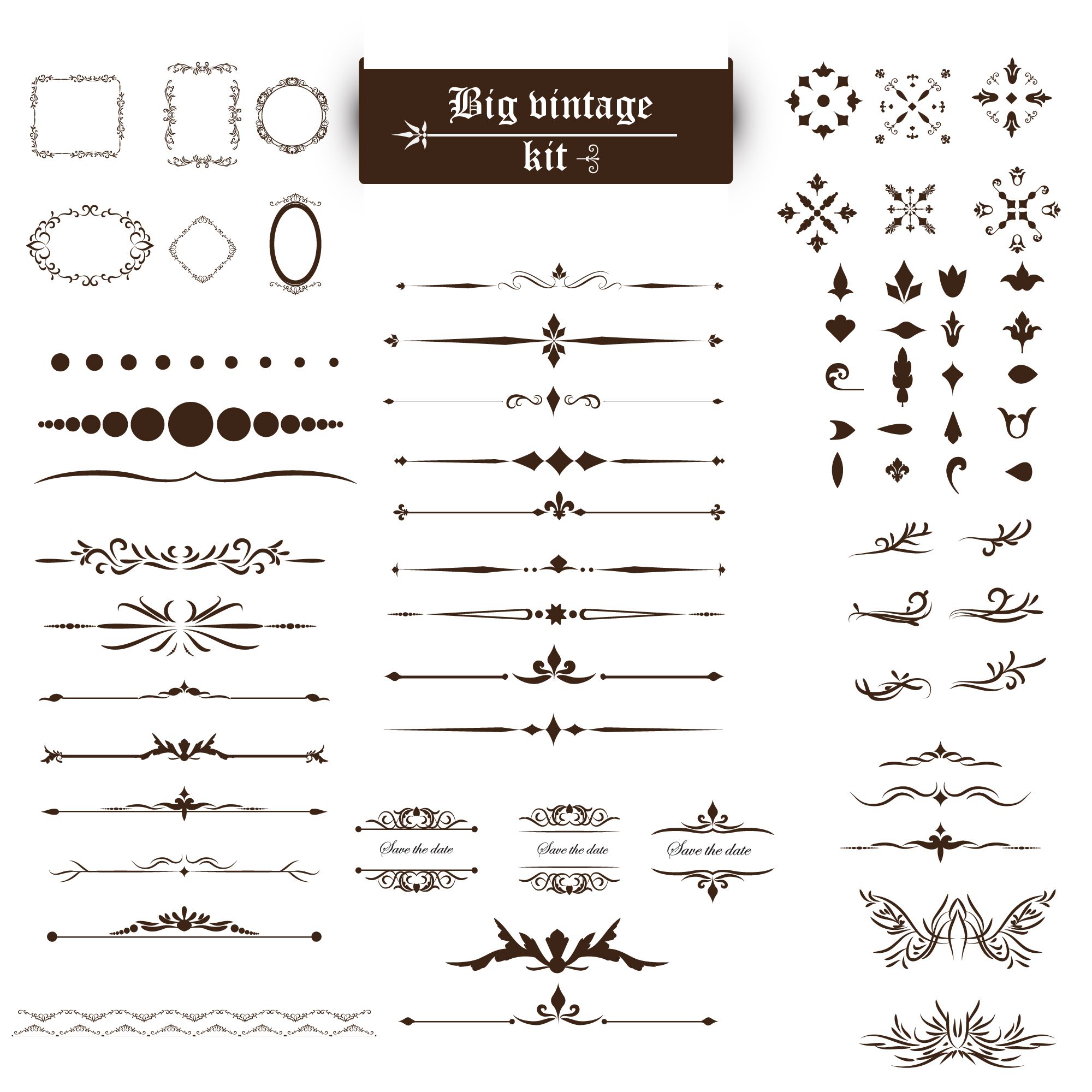 ЗАДАЧА  ПЕДАГОГА:
познакомить учащихся в ходе урока или при самостоятельной работе с материалом, который обучающийся может услышать вне музея без опоры на музейный подлинник или музейное пространство.
ВАРИАНТ 1
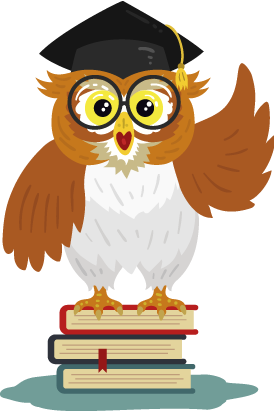 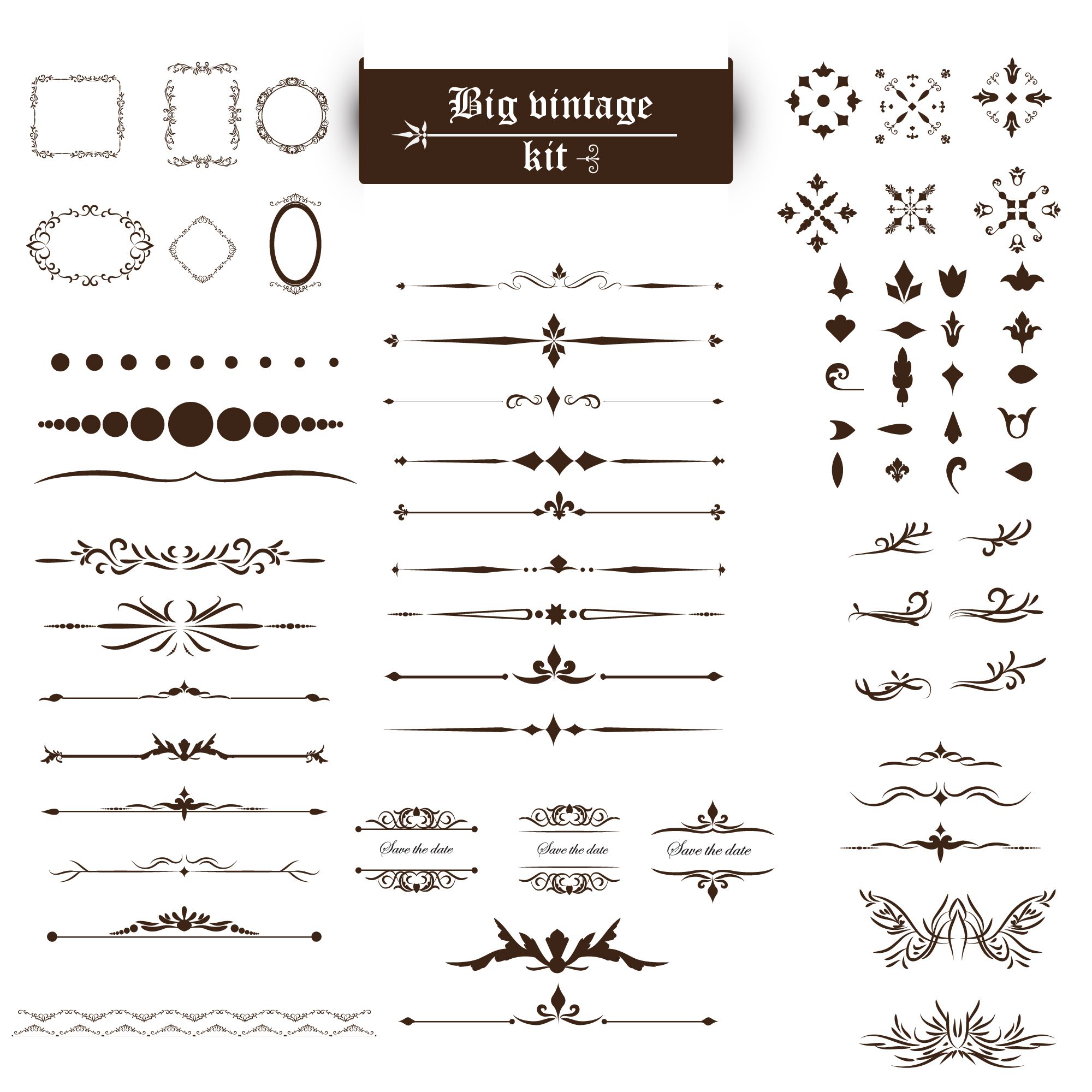 РОЛЬ МУЗЕЙНОГО РАБОТНИКА:
координатор, предоставляющий пропедевтический материал и работающий на создание единого образовательного пространства школы и музея.
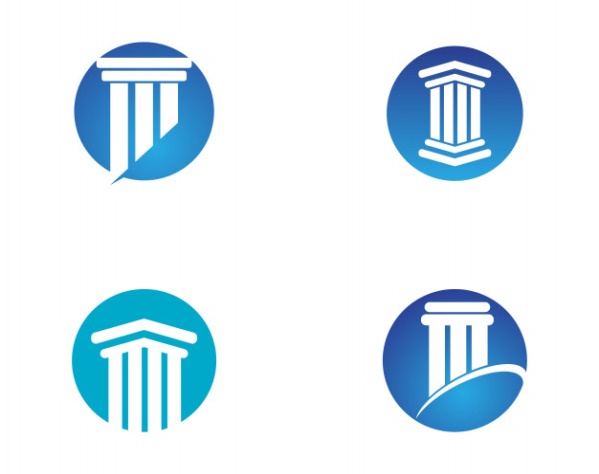 Проведение музейного урока
РОЛЬ ПЕДАГОГА:
компоновка групп перед выездом класса в музей для экономии времени; 
не вмешиваться в процесс выполнения и обсуждения самостоятельных заданий в группе обучающихся.
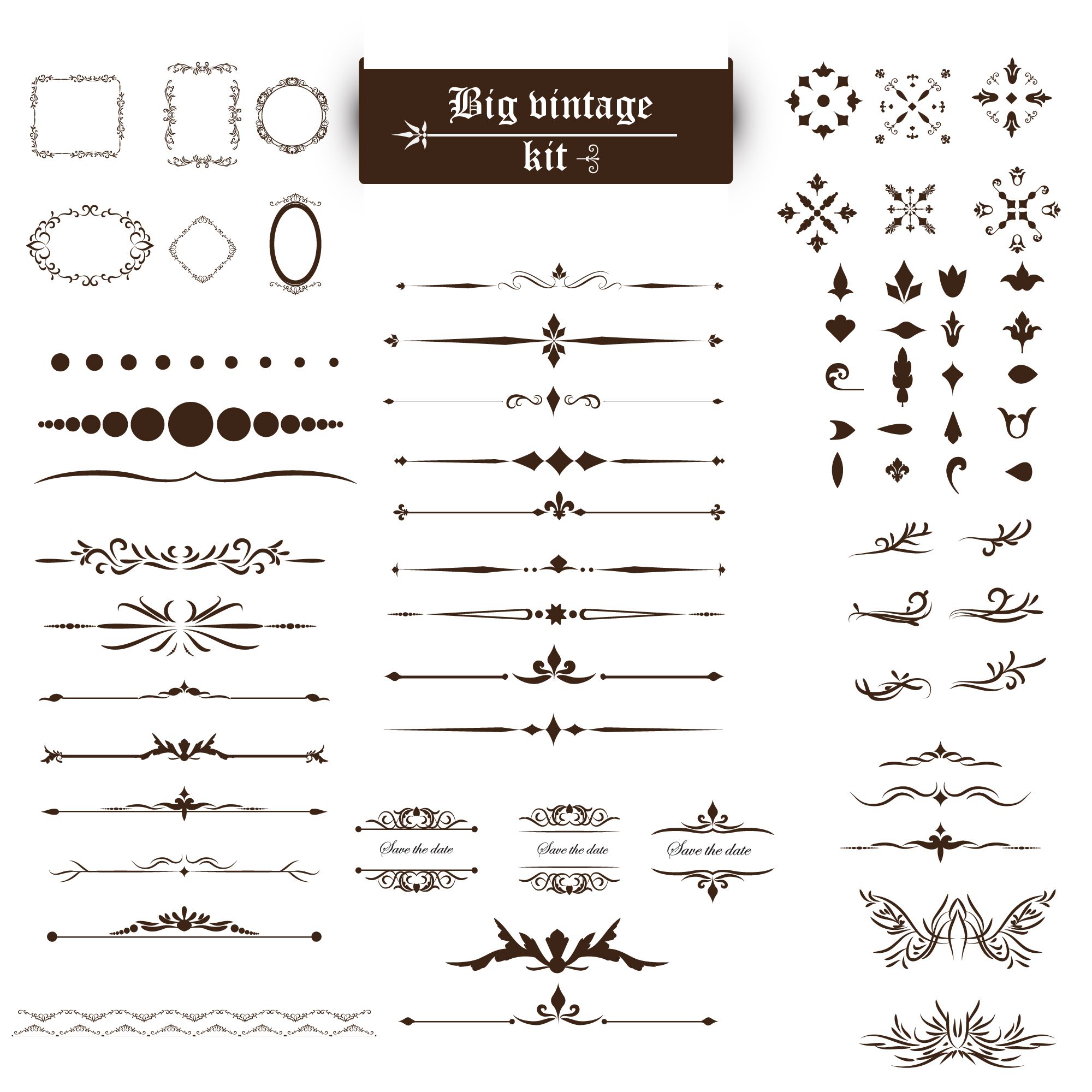 ВАРИАНТ 2
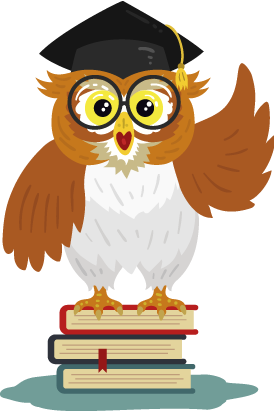 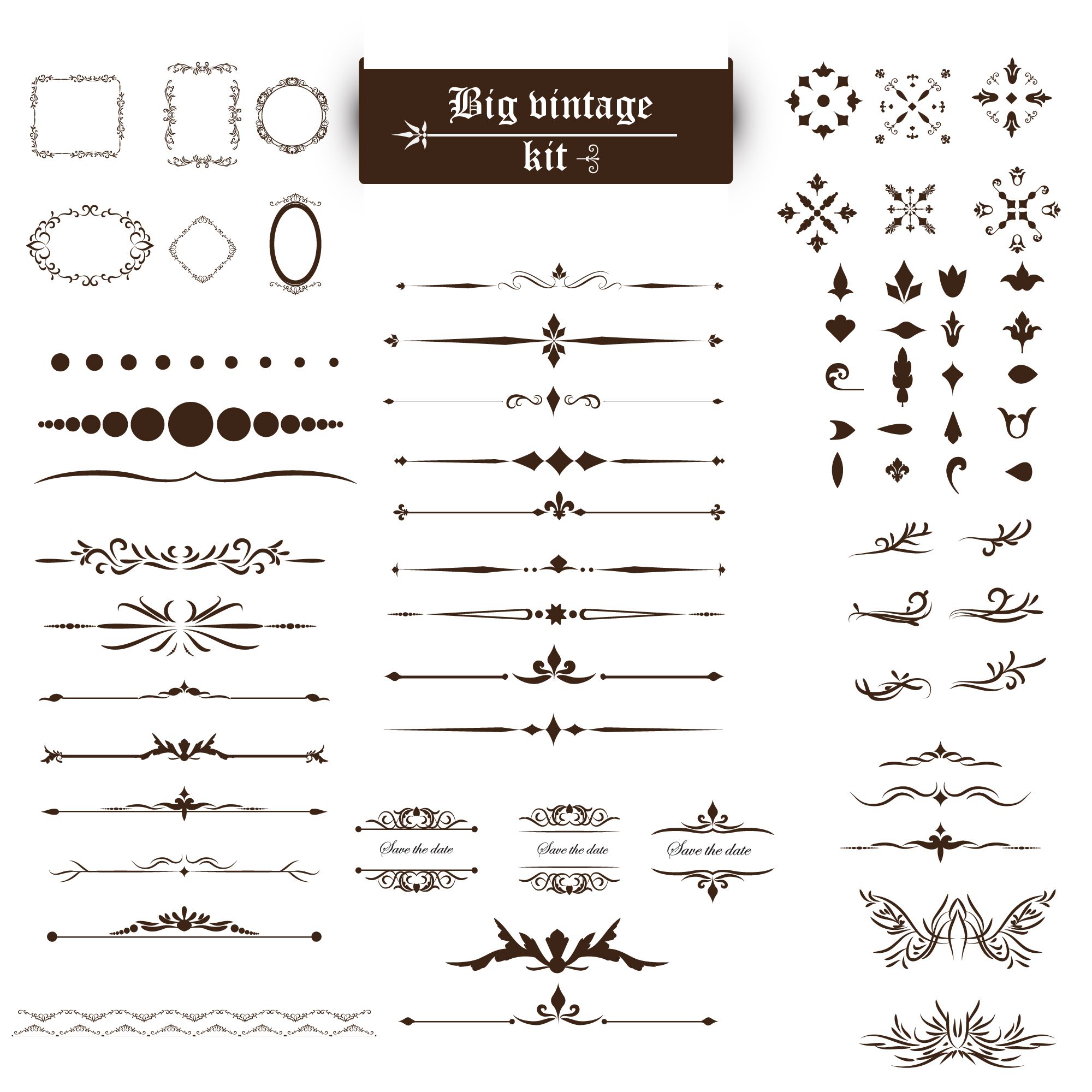 РОЛЬ МУЗЕЙНОГО РАБОТНИКА:
фасилитатор:
осуществление помощи обучающемуся;
облегчение ученику продвижение в поле решения проблемы.
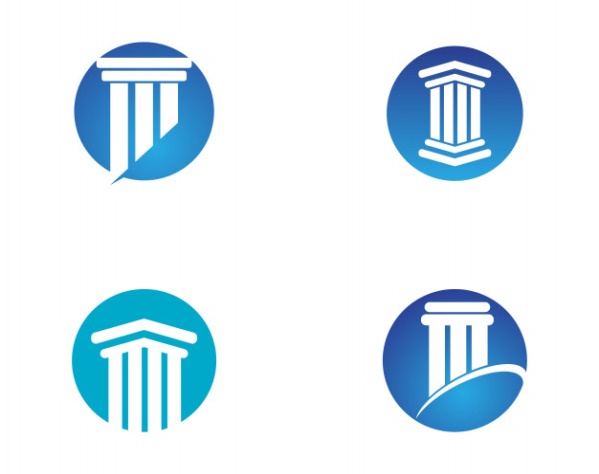 Проведение музейного урока
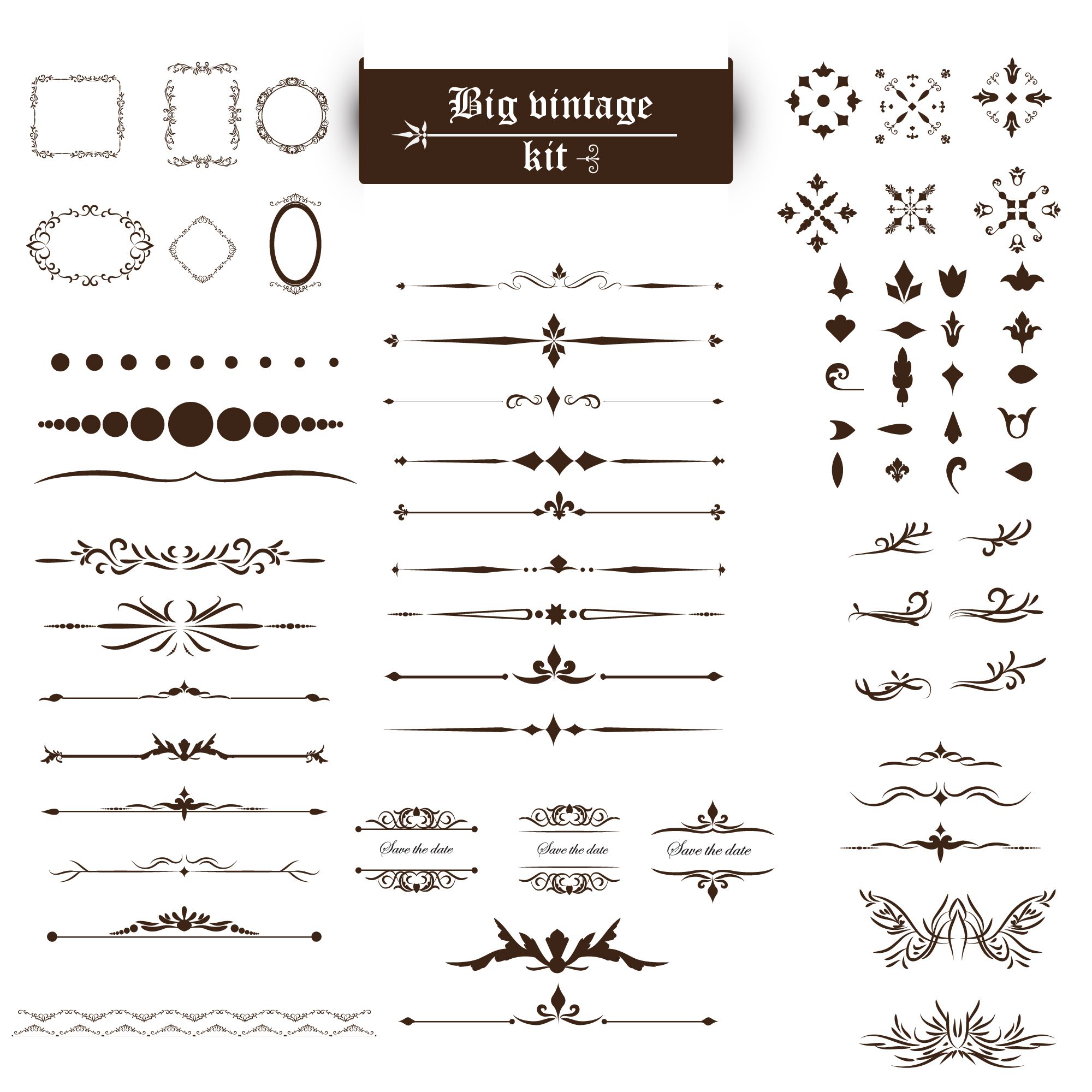 ПОЗИЦИЯ ПЕДАГОГА:
ассистент, наблюдатель: 
обсуждение выполненных результатов заданий на этапе обсуждения; 
помощник: 
возврат дискуссии в поле решения проблемы в случае увлечения детьми процессом спора и смазанности его результата.
ВАРИАНТ 2
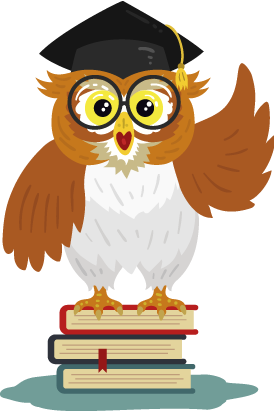 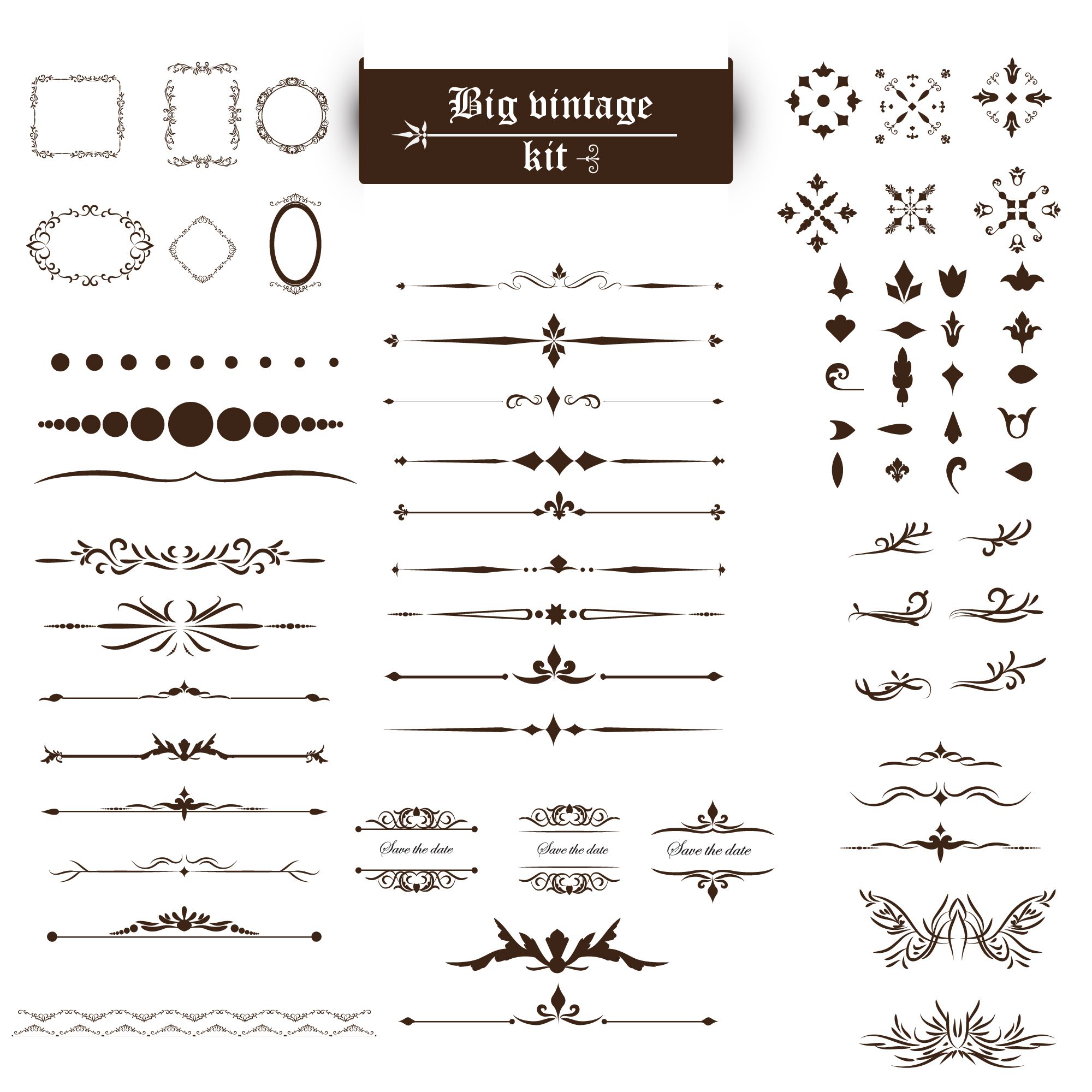 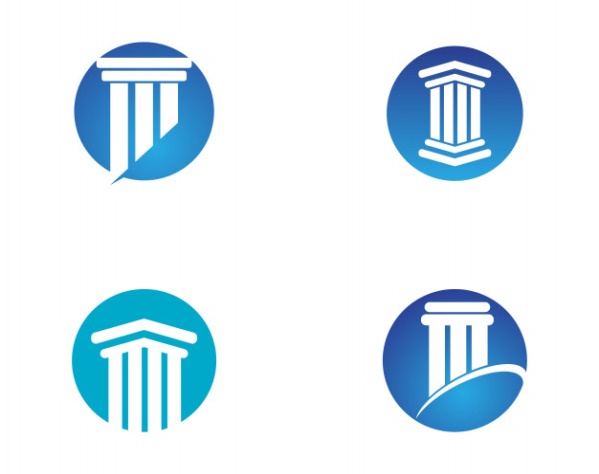 Поведение музейного урока
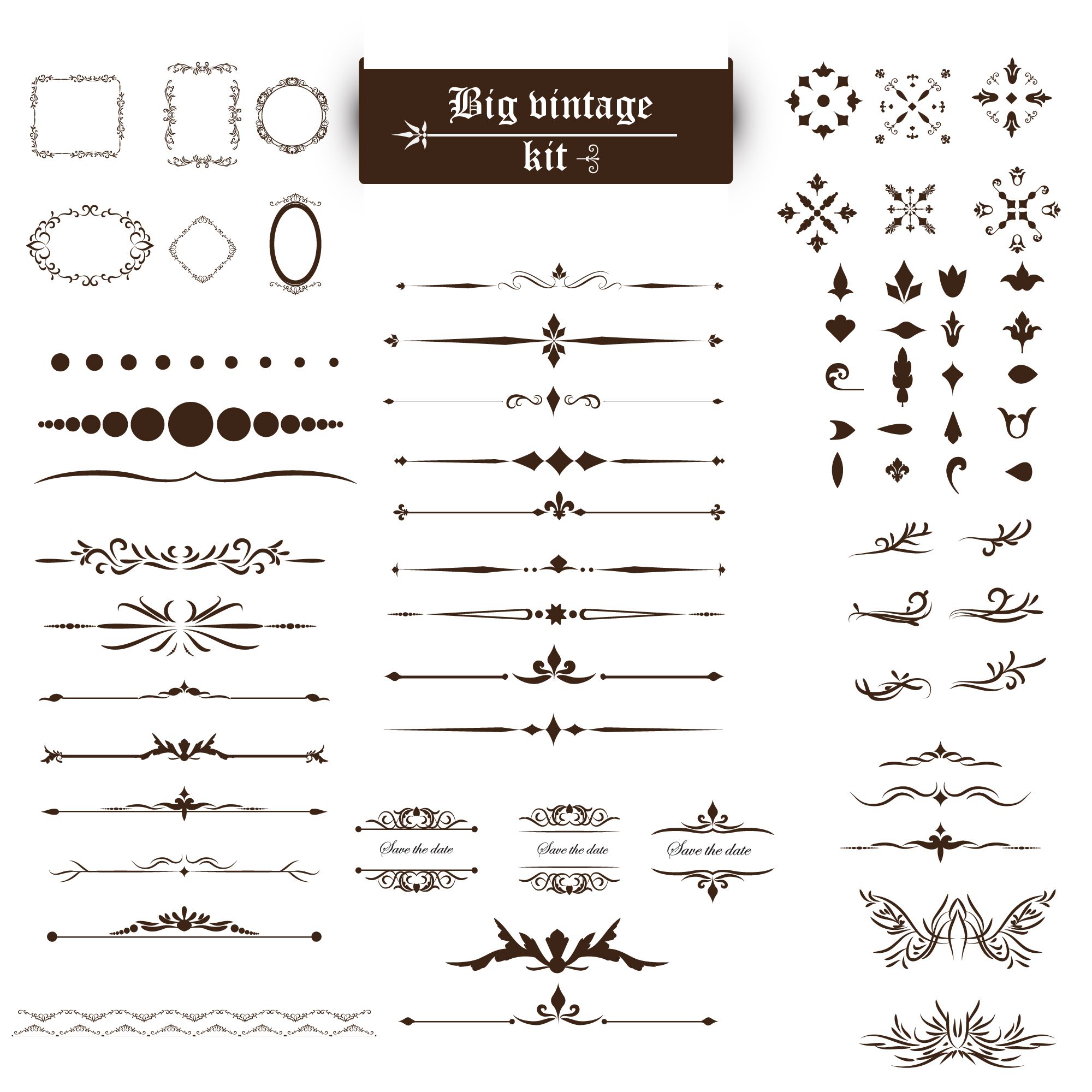 конструирование урока в тандеме;
плодотворное обсуждение проблемы;
творческий результат обсуждения проблемы;
методическое взаимодействие; 
возможность сконструировать урок без обеднения музейной составляющей с одной стороны и растекания по «музейному древу» по принципу «дополнительного образования» - с другой.
ВАРИАНТ 3
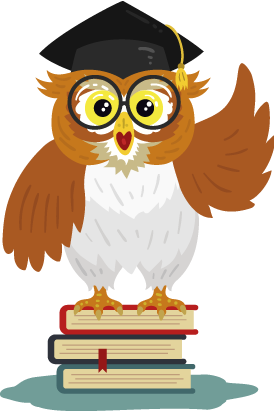 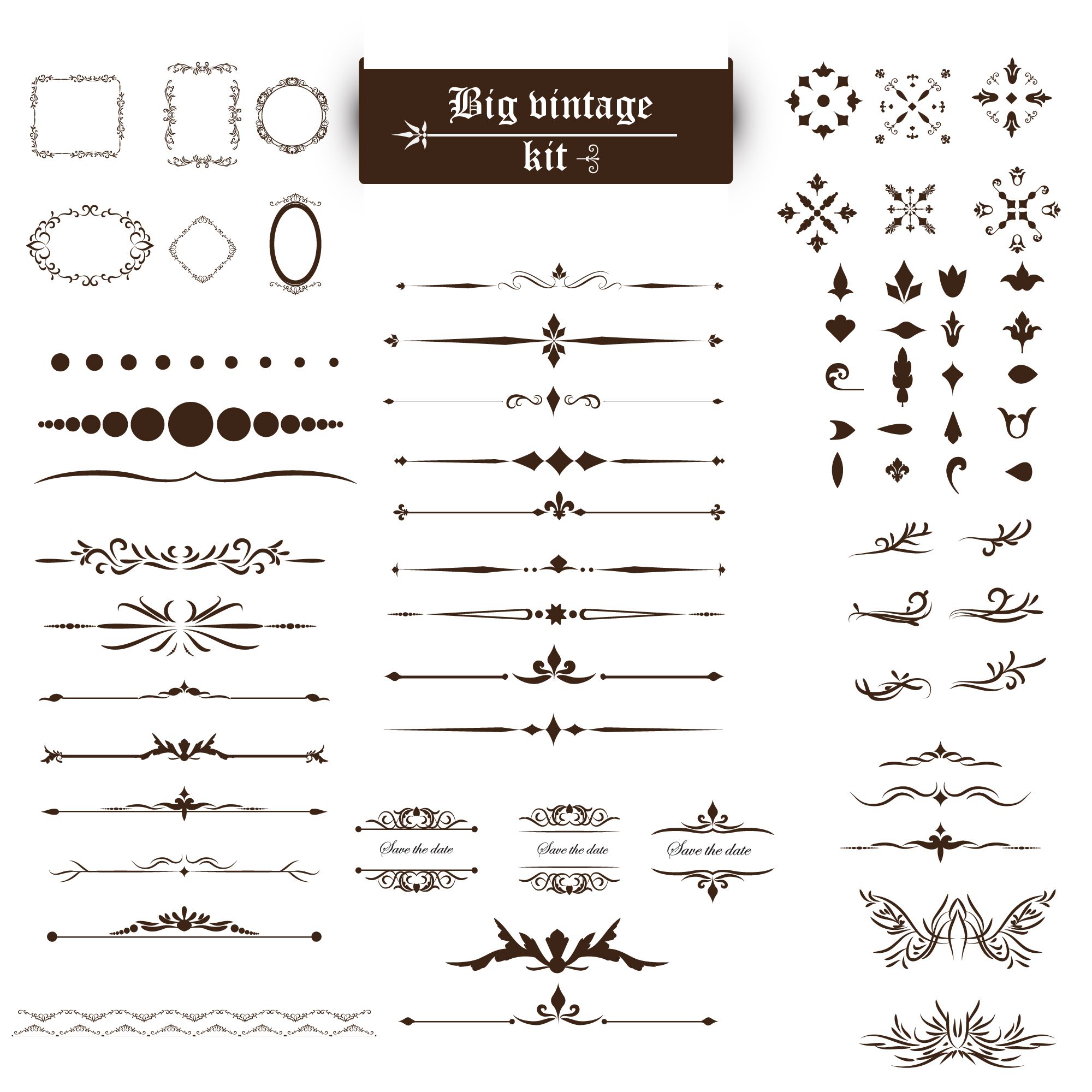 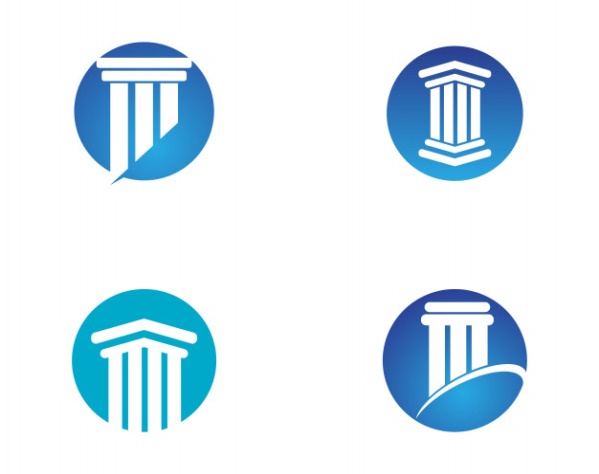 Конструирование музейного урока
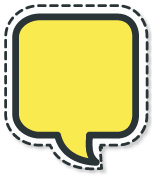 МУЗЕЙНАЯ СОСТАВЛЯЮЩАЯ УРОКА
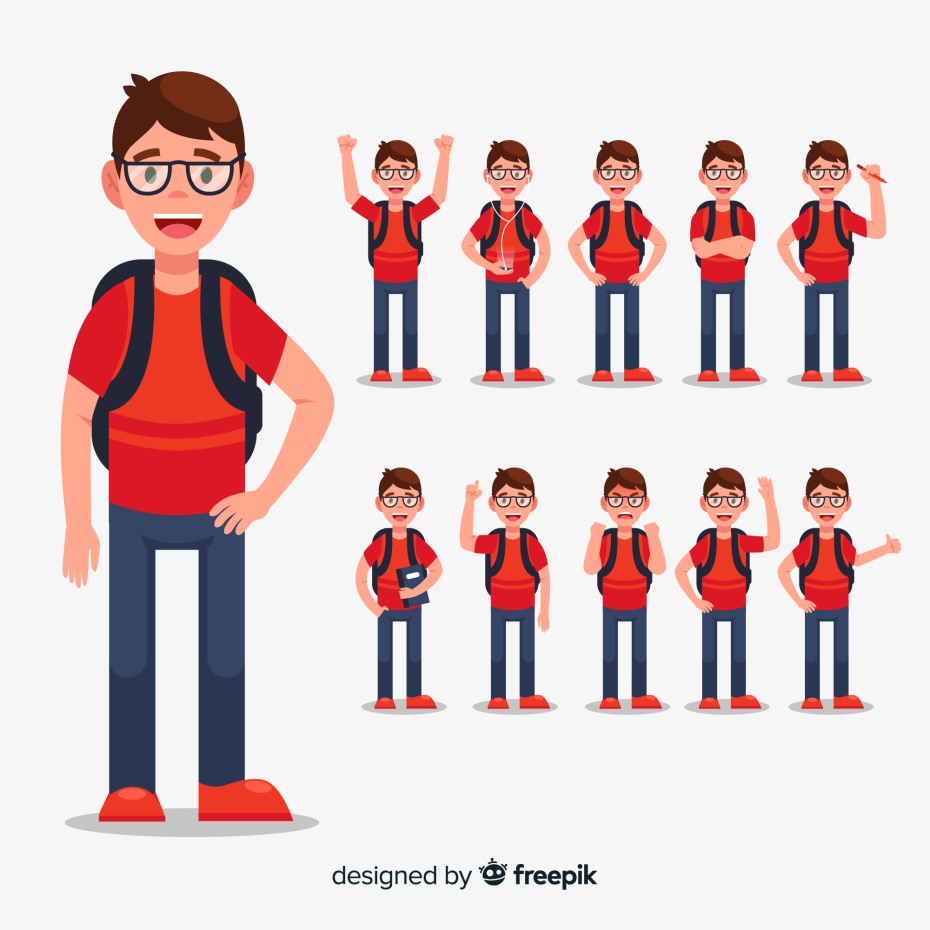 2 ЭТАП
Специфика урока:
дыхание подлинности музейных предметов и пространства. 

Музей: 
влияние особой энергетики духоподъемного пространства;
способность вызвать у детей яркую эмоциональную отдачу при методе диалога с живым подлинником или раритетом.
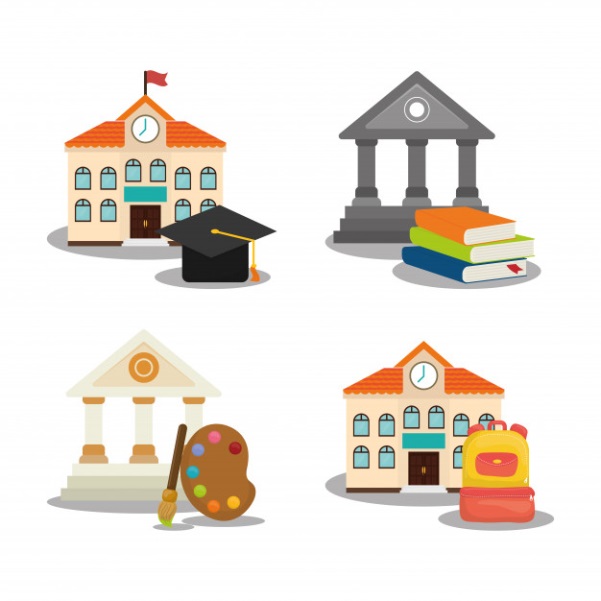 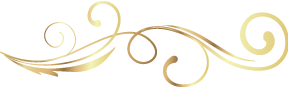 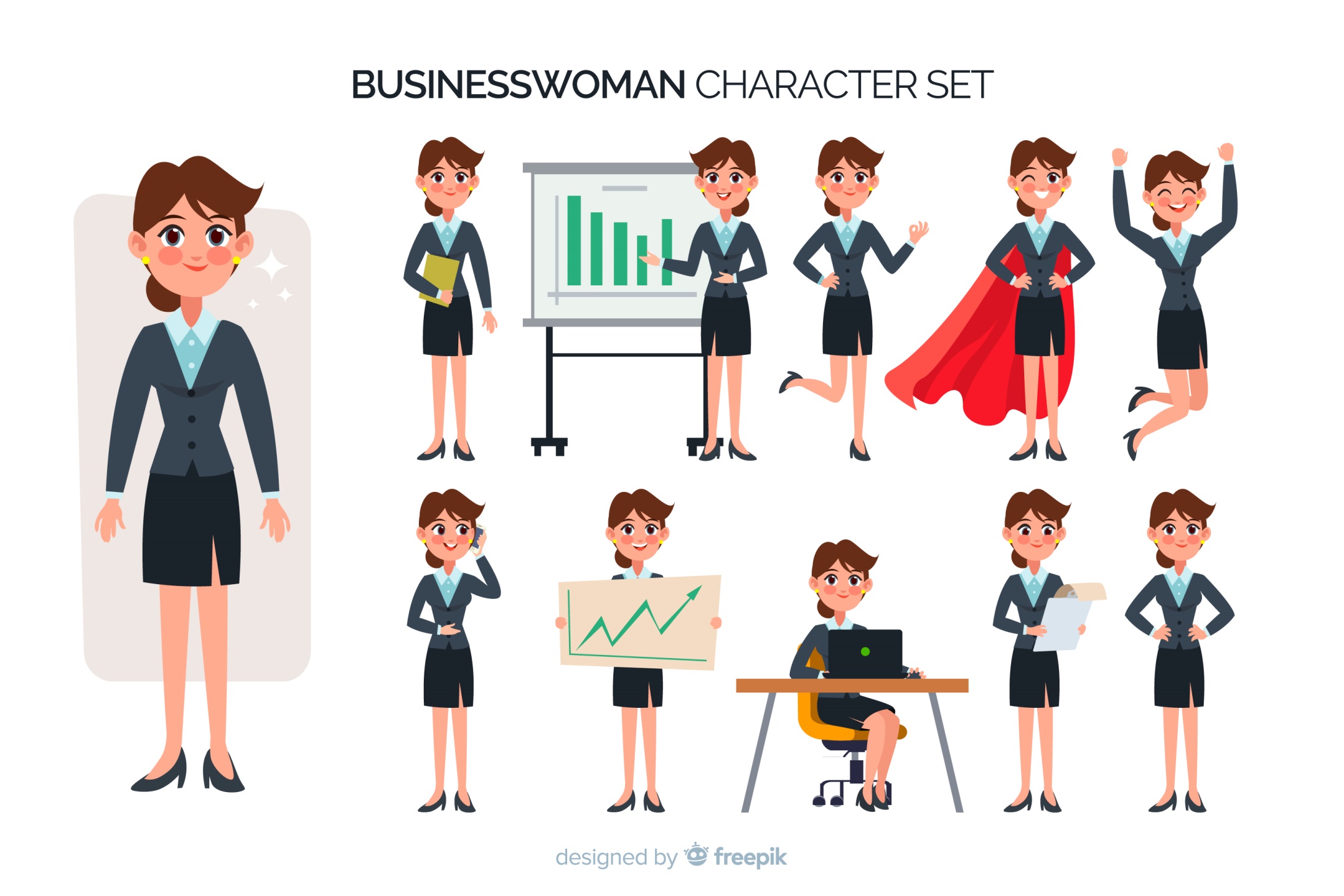 В ПРОЦЕССЕ СОЗДАНИЯ МУЗЕЙНОГО УРОКА ПЕДАГОГАМ И МУЗЕЙНЫМ РОБОТНИКАМ РЕКОМЕНДОВАНО:

обеспечить в рамках системно-деятельностного подхода контролируемые элементы содержания, следуя образовательным стандартам;

оставить пространство для образного восприятия музейной экспозиции, поскольку музей – собрание не только предметов, но и смыслов:
особенности архитектурного пространства;
особенности освещения; 
табуированные зоны; 
музейные инсталляции.
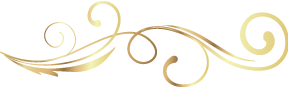 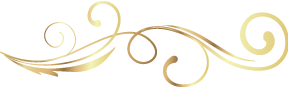 В ПРОЦЕССЕ СОЗДАНИЯ МУЗЕЙНОГО УРОКА ПЕДАГОГАМ И МУЗЕЙНЫМ РОБОТНИКАМ РЕКОМЕНДОВАНО:

отказаться от соблазна использования наработанных экскурсионных заготовок по визуальному ряду и подбору «проверенных» экспонатов; 
открывать новые музейные маршруты в рамках темы урока; 
задействовать «спящие» экспонаты в экспозиции;
активизировать материалы коллекции, хранящиеся в фондах; 
строго ограничить количество вспомогательных материалов;
использовать вспомогательные материалы с максимальной отдачей.
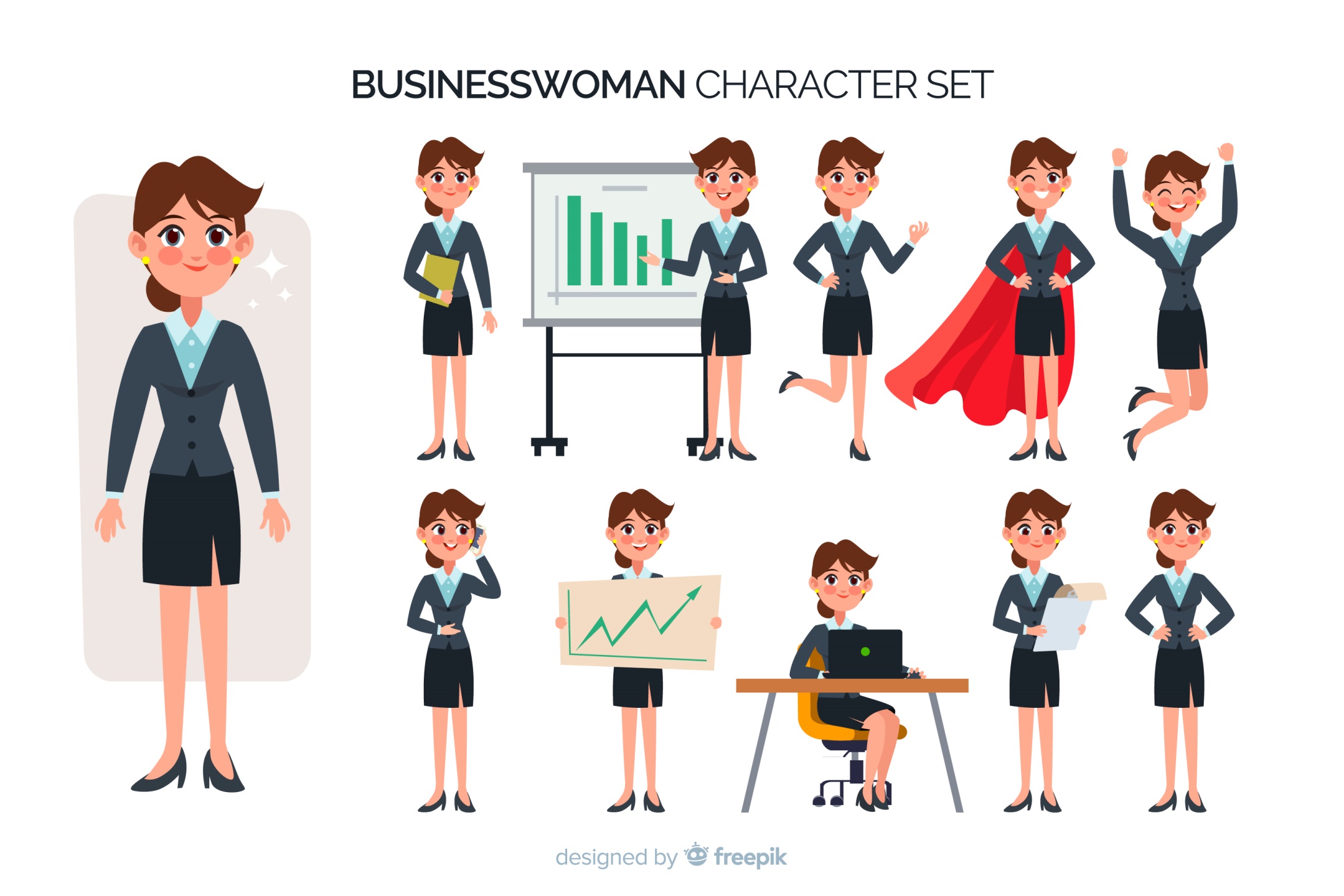 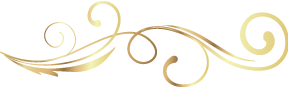 Конструирование музейного урока
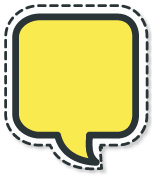 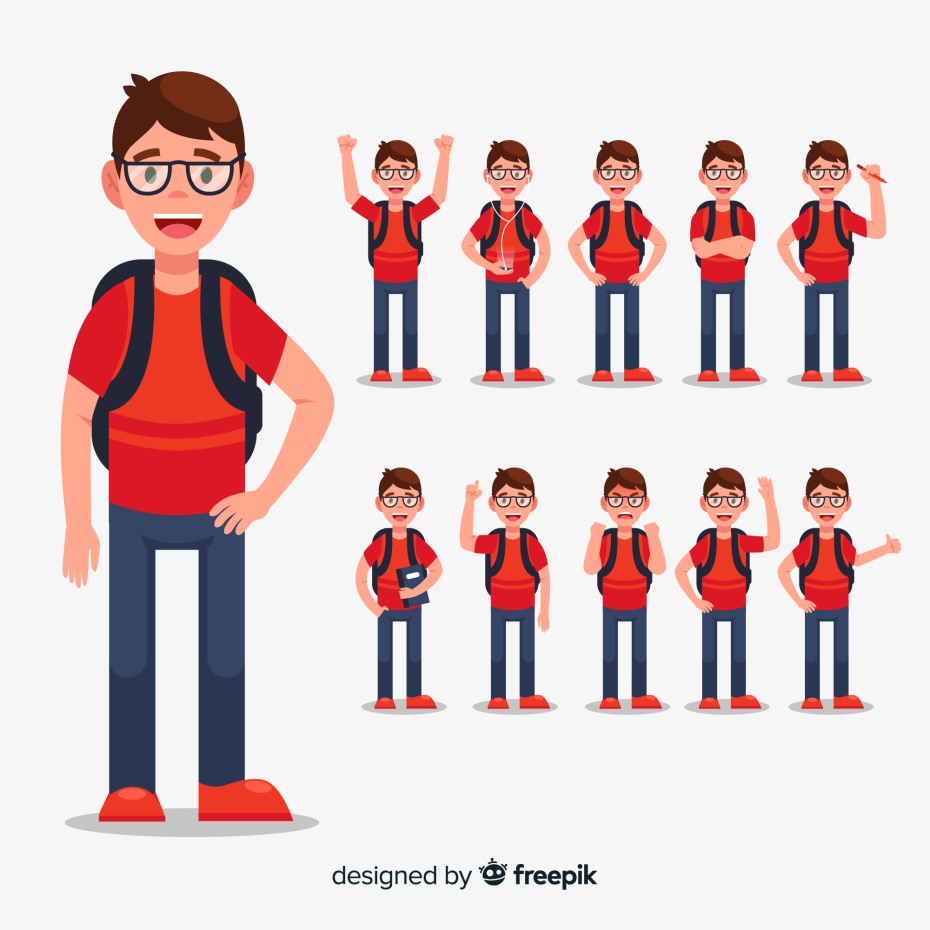 ПРОСТРАНСТВО МУЗЕЯ
2 ЭТАП
освоение разделов экспозиции, которые ранее не входили в магистральные экскурсионные маршруты при разработке урока;

формировать у обучающихся умения раскрывать возможности различных зон экспозиционного пространства в процессе  постановки групповых и индивидуальных занятий.
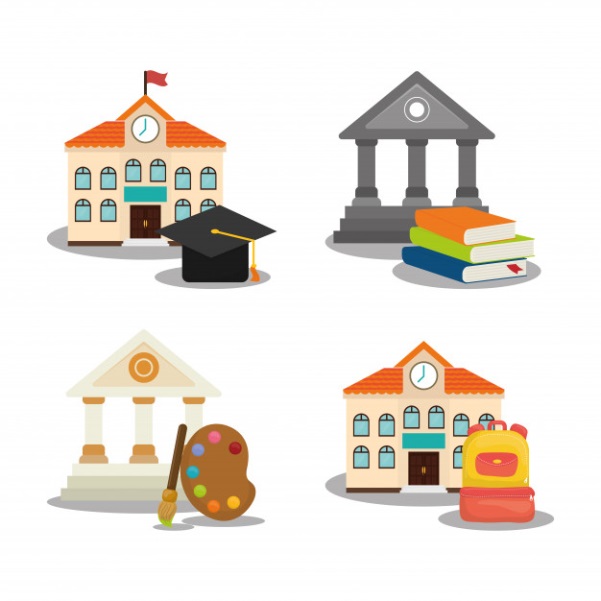 Конструирование музейного урока
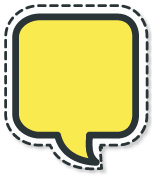 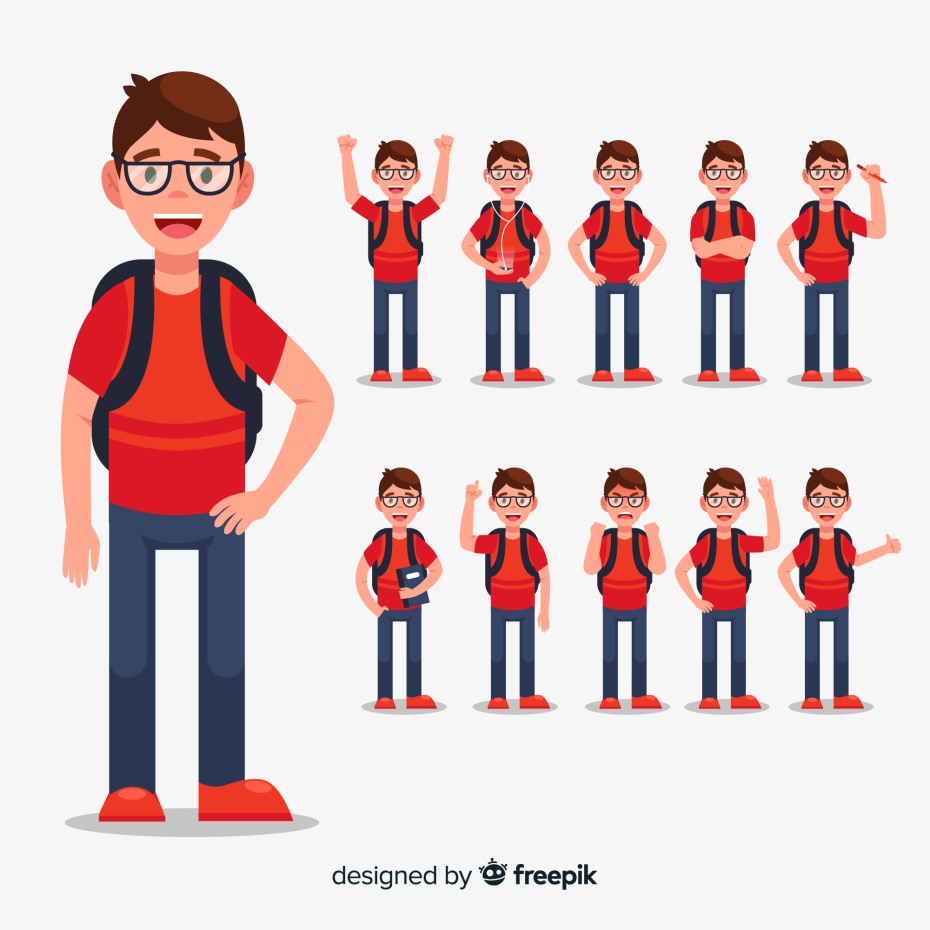 ПРОСТРАНСТВО МУЗЕЯ
2 ЭТАП
Выбор или организация особой зоны, где предусмотрено обсуждение самостоятельной работы детей:

стационарная зона и находится вне экспозиции; 
мобильная и располагается непосредственно в экспозиции.
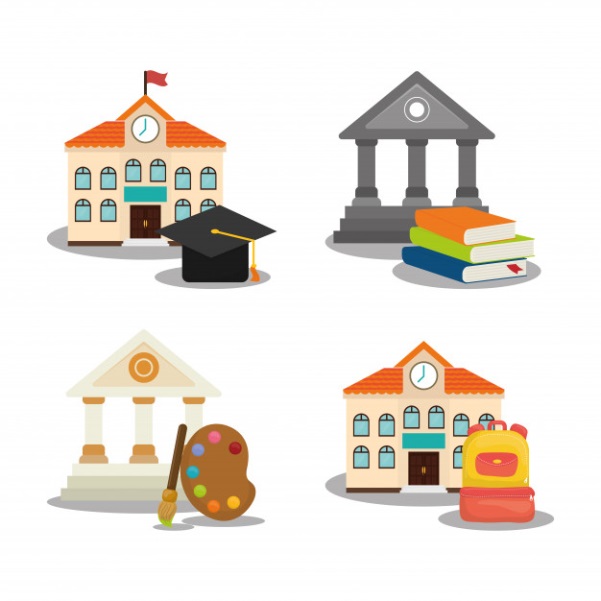 Конструирование музейного урока
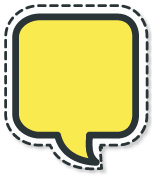 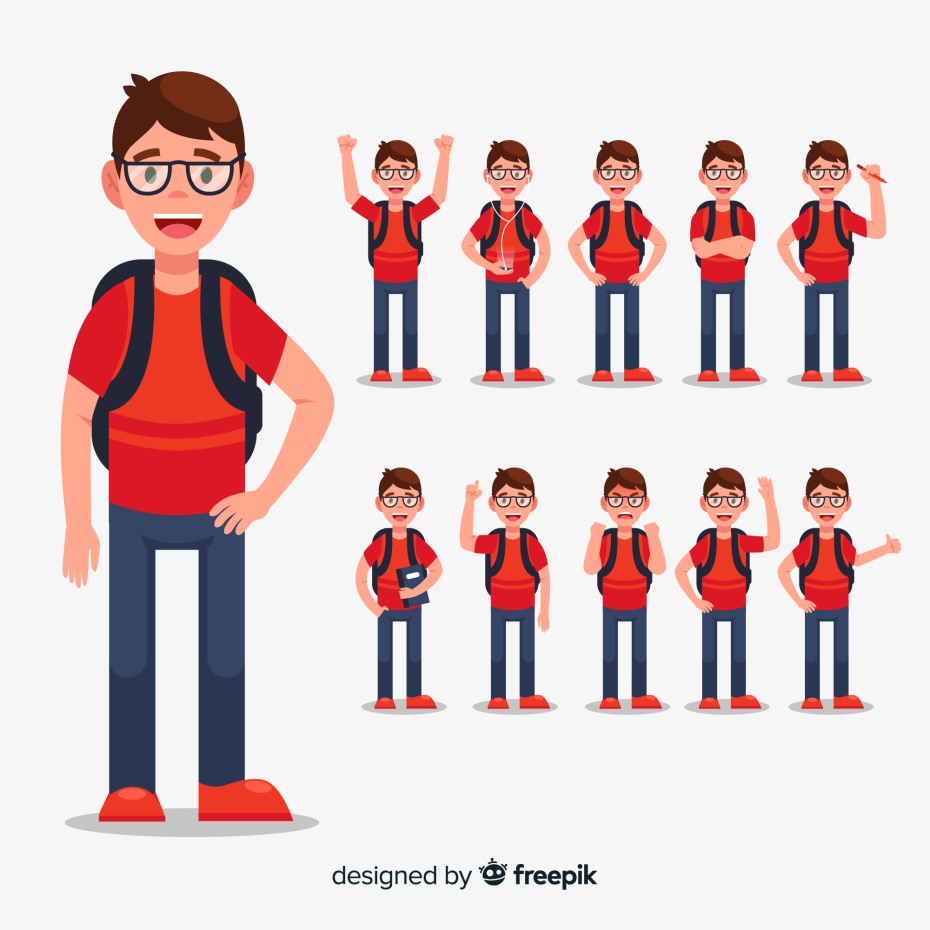 МЕТОДИКИ И ТЕХНОЛОГИИ
2 ЭТАП
ПРЕДМЕТНЫЙ МЕТОД:
отталкивание от музейного предмета при презентации коллекции и при разработке вопросов к уроку музейным педагогом.
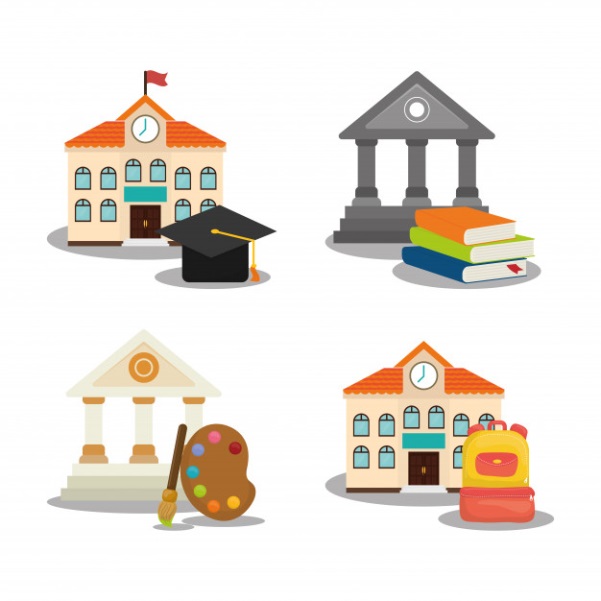 МУЗЕЙНЫЙ ПРЕДМЕТ – носитель социальной и естественно научной информации.  

ОСОБЕННОСТЬ МУЗЕЙНОГО ПРЕДМЕТА: 
способность предмета воздействовать на эмоциональную сферу человека. 

СВОЙСТВА МУЗЕЙНОГО ПРЕДМЕТА:
информативность; 
репрезентативность (отражение действительности); 
экспрессивность (способность воздействовать на человека через свои признаки);
аттрактивность (привлечение внимания);
ассоциативность (чувство сопричастности, сопереживания).
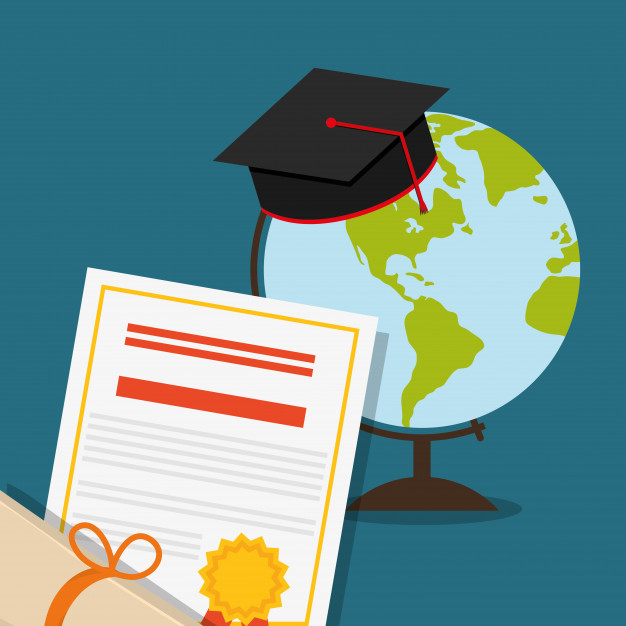 Исследовательский метод
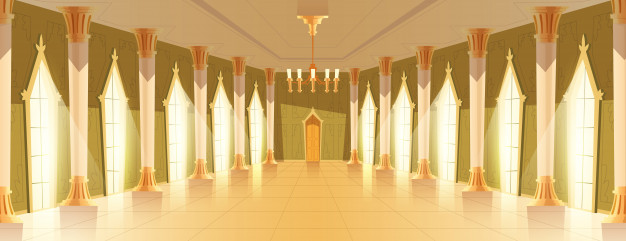 ОРГАНИЗАЦИЯ И ПРОВЕДЕНИЕ РАБОТЫ ОБУЧАЮЩИХСЯ:

получение маршрутного листа;
самостоятельное исследование экспозиции;
вывод в конце занятия на основе зафиксированных этапов исследования.
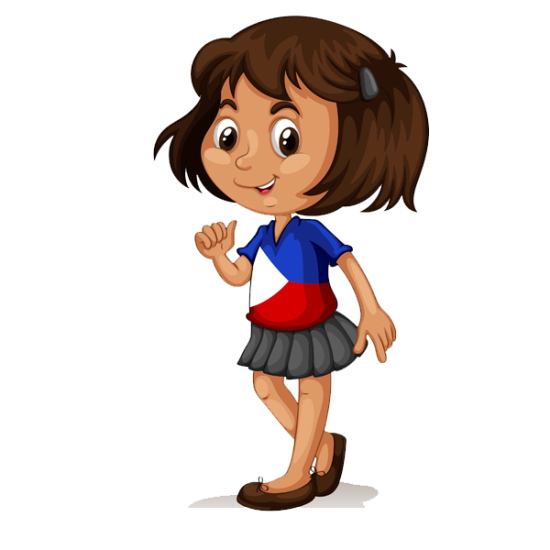 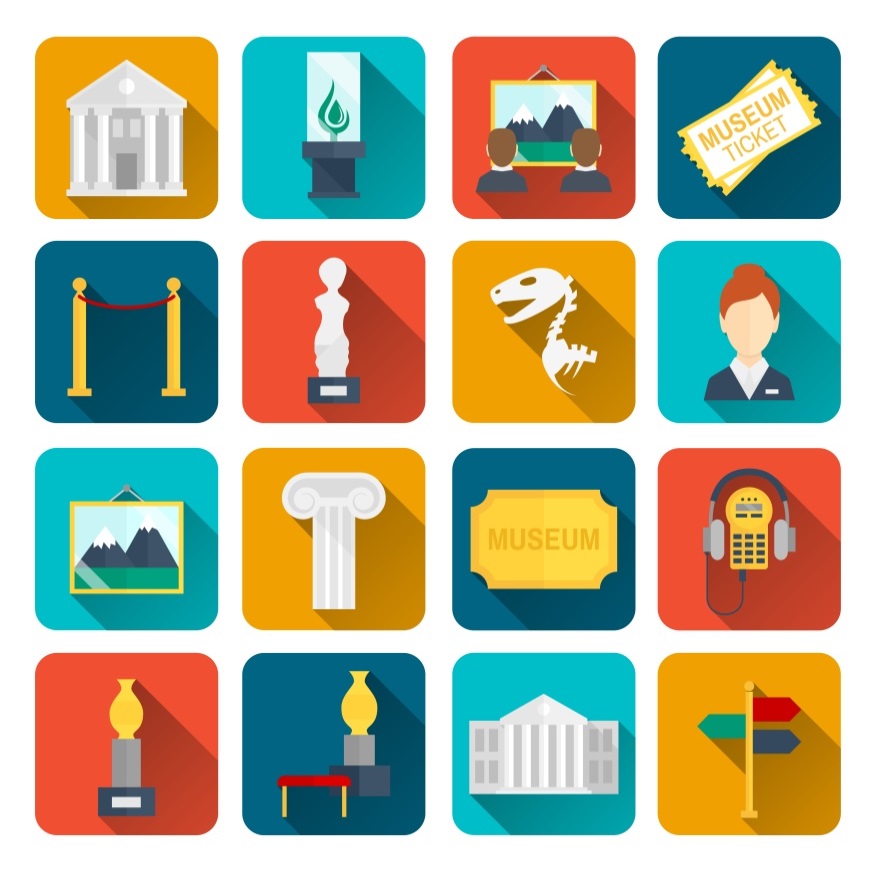 Исследовательский метод
ОСОБЕННОСТЬ  ВОПРОСОВ, СОДЕРЖАЩИХСЯ 
В   МАРШРУТНОМ ЛИСТЕ: 

возбуждение любопытства и привлечение внимания школьника к предмету;
возникновение желание задуматься; 
наличие интеллектуального напряжения;
побуждение обучающихся искать собственные ответы;
самостоятельное формулирование выводов на основе собранной в музее информации.
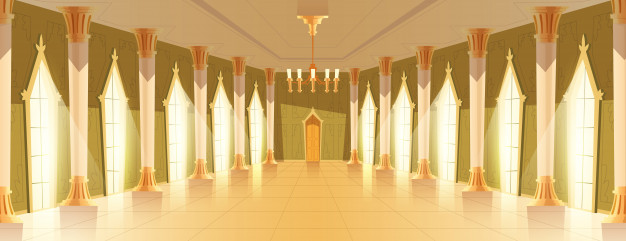 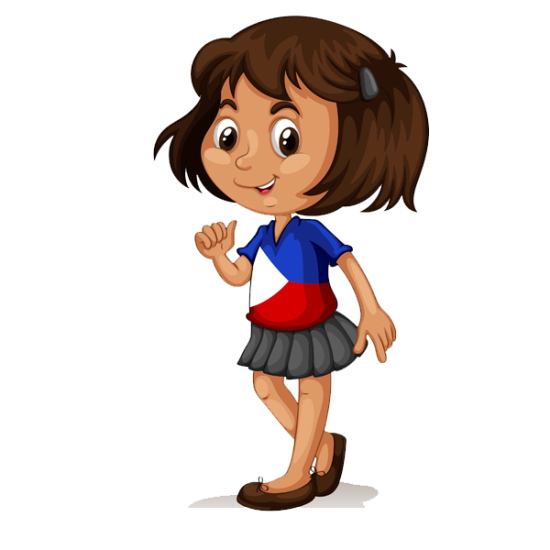 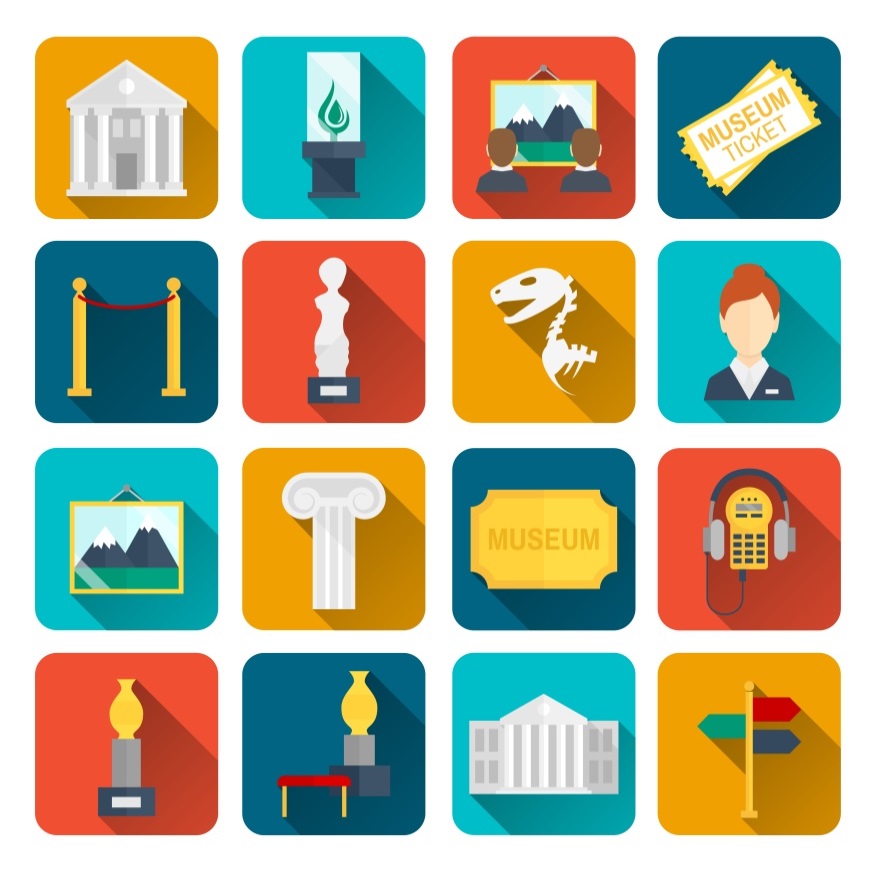 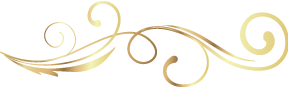 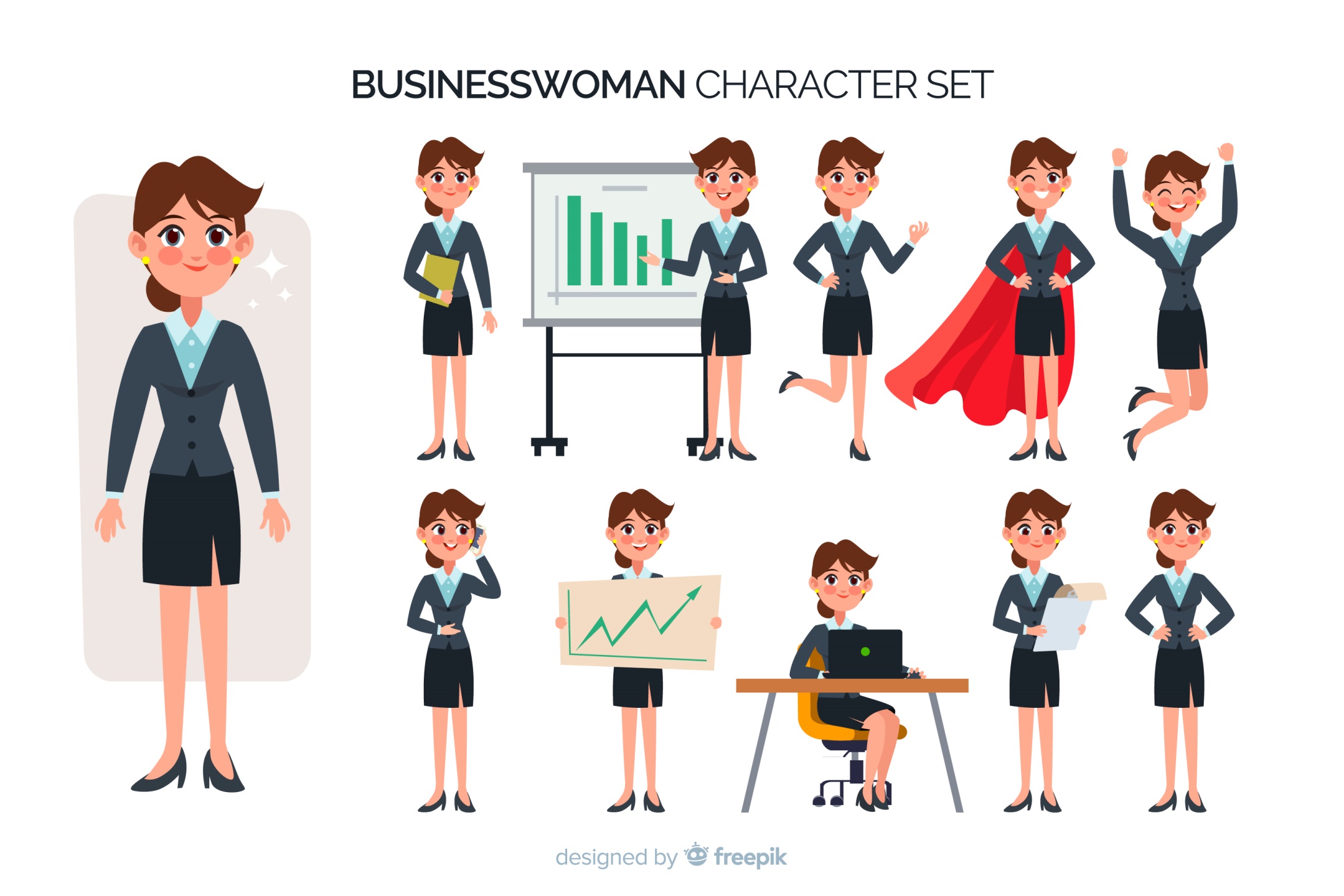 В ПРОЦЕССЕ СОЗДАНИЯ МУЗЕЙНОГО УРОКА ПЕДАГОГАМ И МУЗЕЙНЫМ РОБОТНИКАМ РЕКОМЕНДОВАНО:

отказаться от экскурсионного подхода;

минимизировать презентацию информации посредством монолога; 

отвести на презентацию информации  не более 30% от длительности урока.
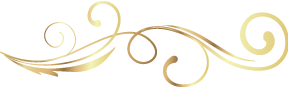 Исследовательский метод
УНИВЕРСАЛЬНЫЕ УЧЕБНЫЕ ДЕЙСТВИЯ: 
умение работать с моделями и схемами; 
умение определять понятия; 
создание обобщений; 
построение  аналогий; 
самостоятельный выбор основания и критериев для классификации; 
критическое оценивание и интерпретирование информации, получаемой из различных источников; 
установление причинно-следственных связей; 
построение логичных рассуждений и умозаключений; 
умение делать выводы.
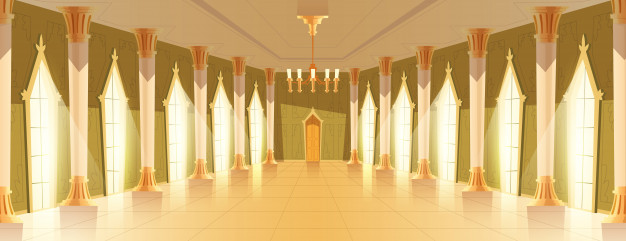 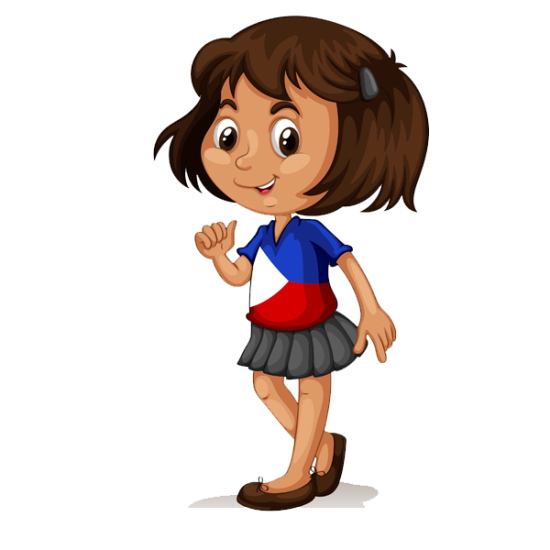 Проектный метод
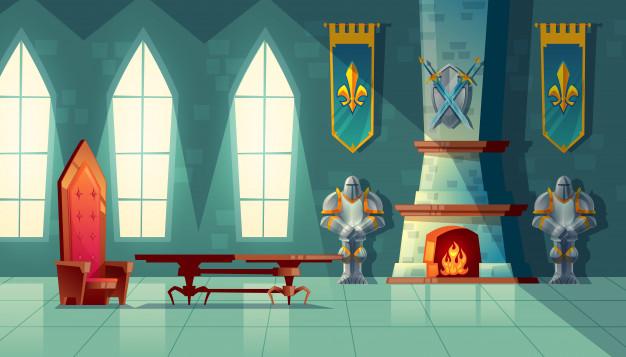 ОСОБЕННОСТЬ: 
ценный с точки зрения освоения универсальных учебных действий; 
самый времязатратный и трудоемкий;
требует большой предварительной подготовки. 


отсутствие места в проведении музейных уроков
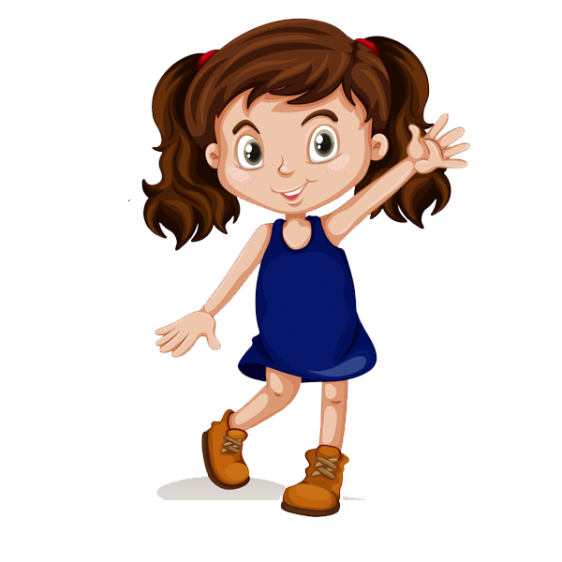 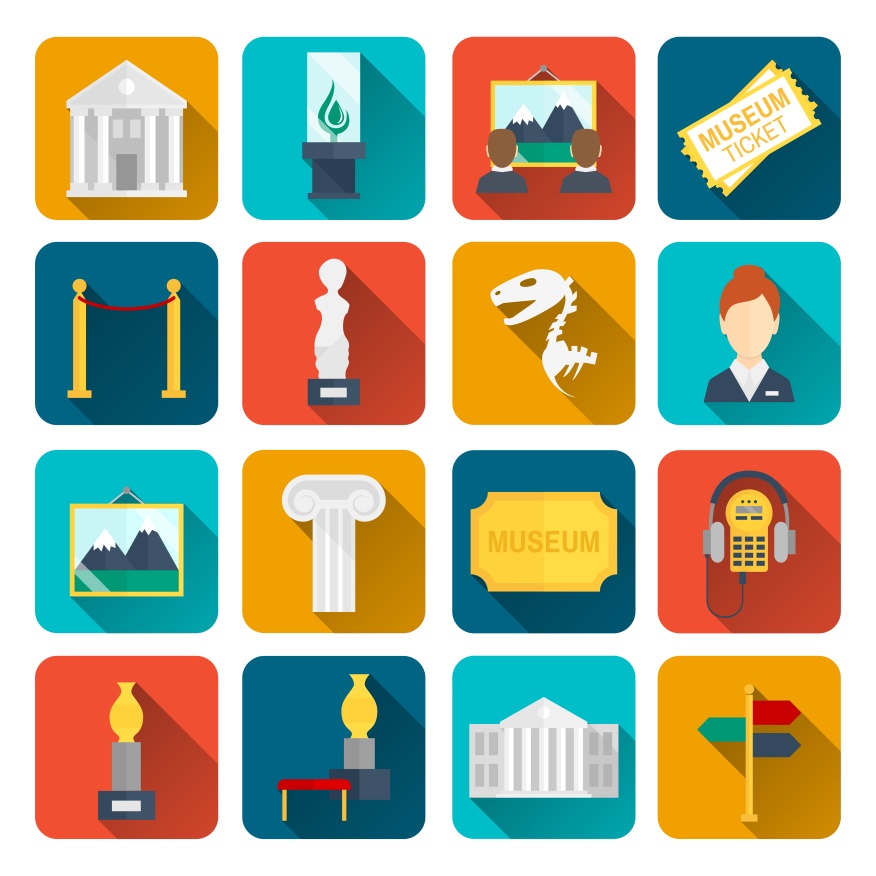 Метод ролевых игр
ОРГАНИЗАЦИЯ И ПРОВЕДЕНИЕ:

последовательное принятие обучающимися ролей:
дворовые крестьяне;
слуги;
гости;
обычные крестьяне.
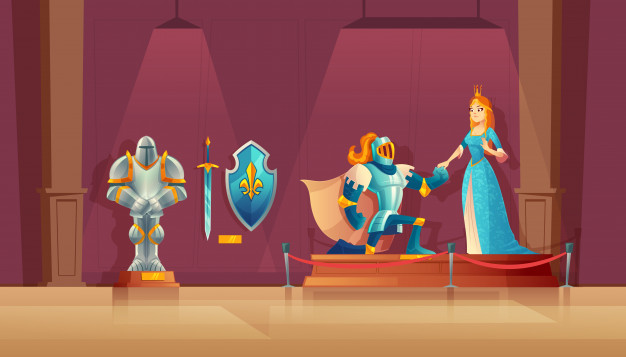 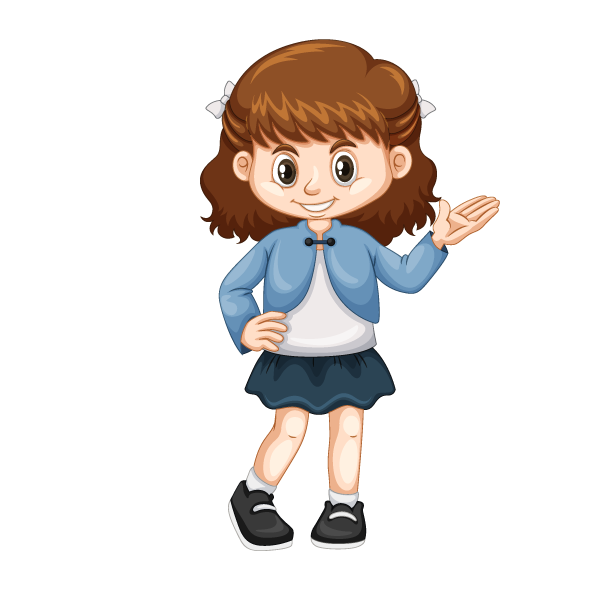 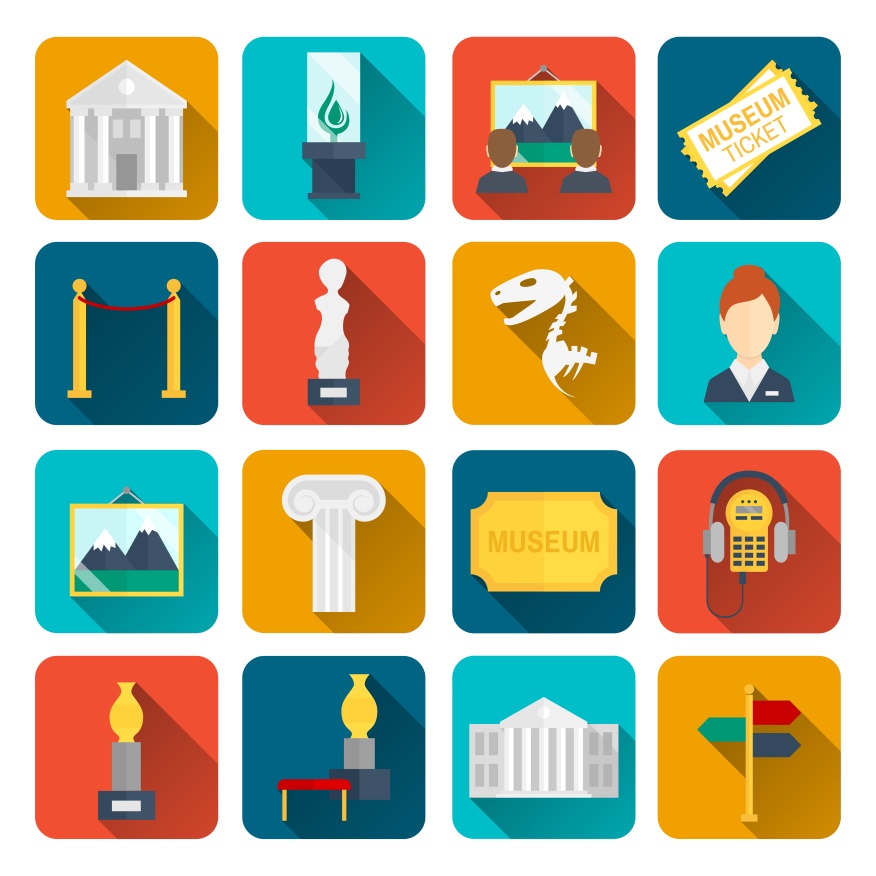 Метод ролевых игр
УНИВЕРСАЛЬНЫЕ УЧЕБНЫЕ ДЕЙСТВИЯ: 
умение осознанно использовать речевые средства в соответствии с задачей коммуникации; 
умение определять способы действий в рамках предложенных условий и требований; 
корректирование действий в соответствии с изменяющейся ситуацией; 
самостоятельное оценивание и принятие решений, определяющих стратегию поведения, с учетом гражданских и нравственных ценностей; 
умение определять назначение и функции различных социальных институтов.
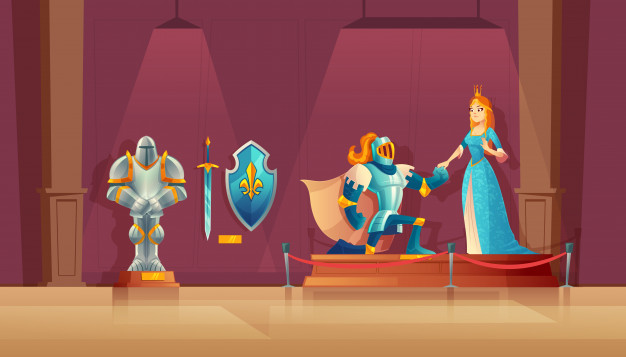 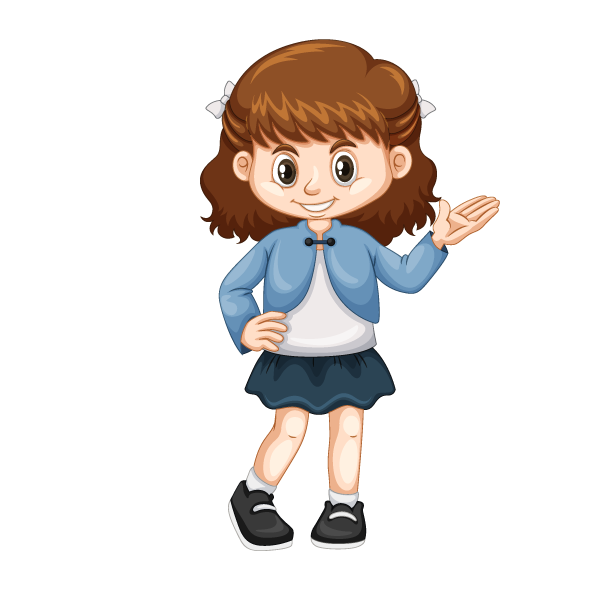 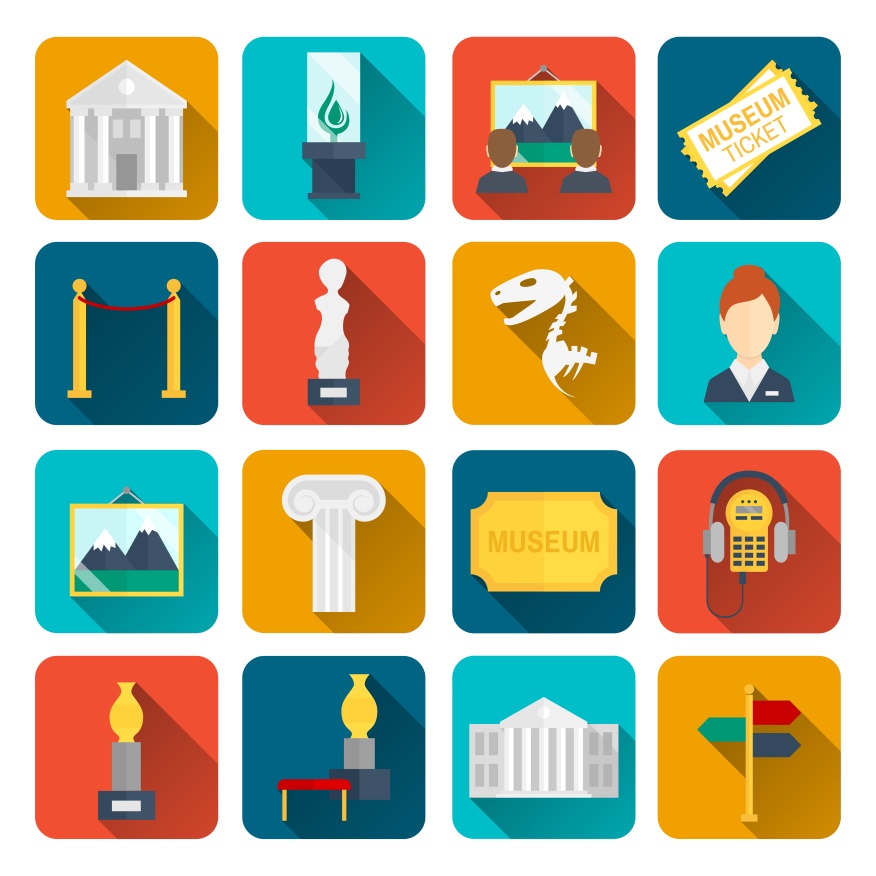 Поисковый метод
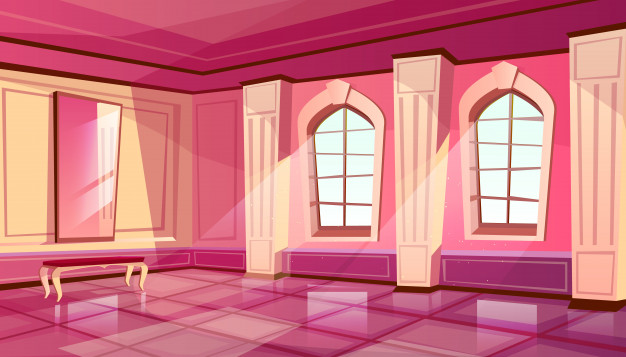 ОРГАНИЗАЦИЯ И ПРОВЕДЕНИЕ:

необходимость основательной подготовки;

не превращать урок в квест по  поиску ответов.
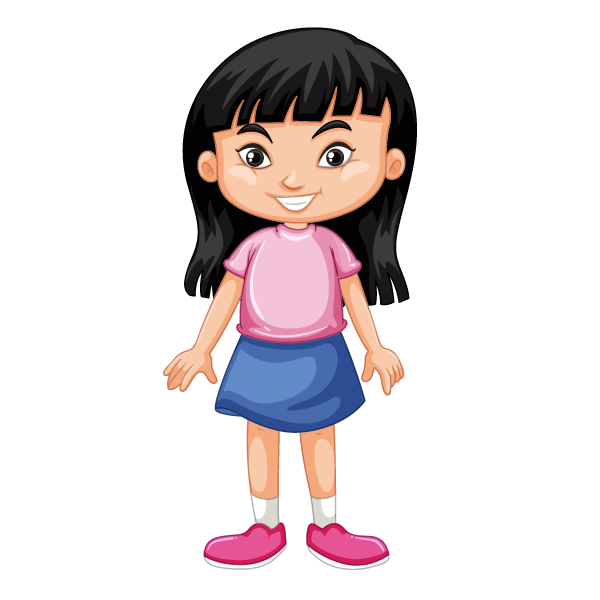 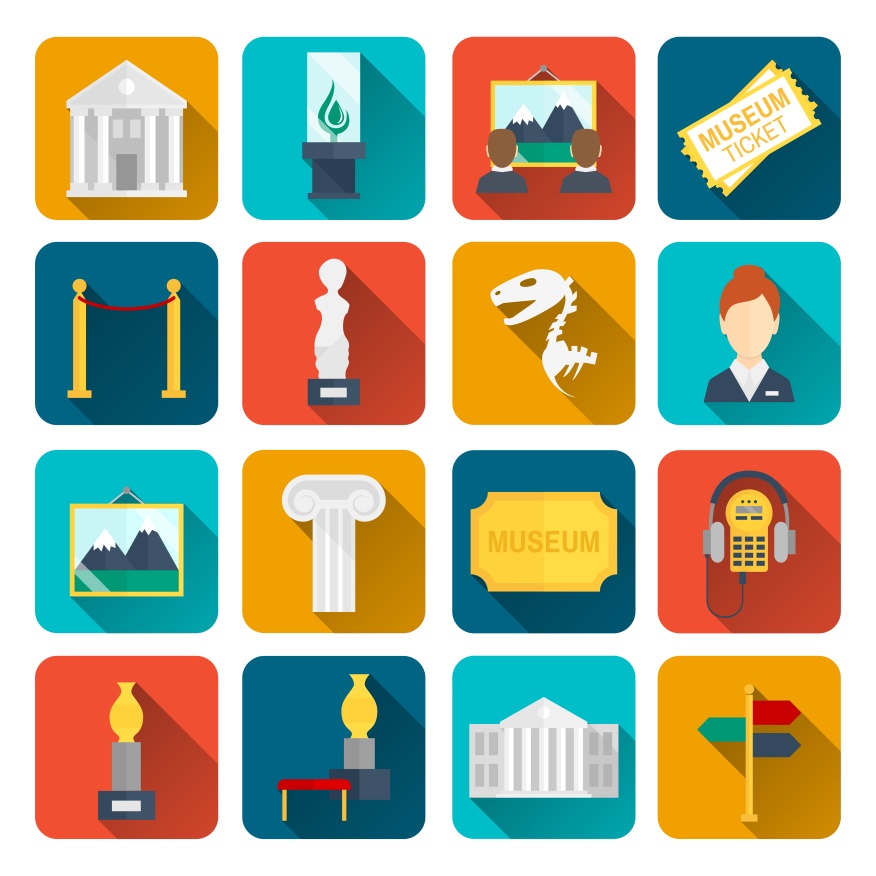 Поисковый метод
УНИВЕРСАЛЬНЫЕ УЧЕБНЫЕ ДЕЙСТВИЯ: 
умение самостоятельно планировать пути достижения целей, в том числе альтернативные; 
умение осознанно выбирать наиболее эффективные способы решения учебных и познавательных задач; 
умение соотносить свои действия с планируемыми результатами; 
осуществление контроля своей деятельности в процессе достижения результата;
определение способов действий в рамках предложенных условий и требований; 
корректировка своих действий в соответствии с изменяющейся ситуацией.
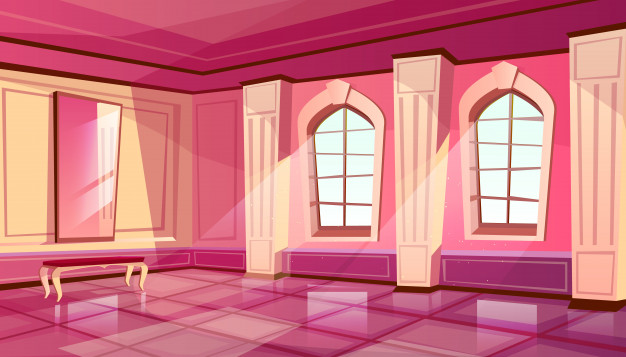 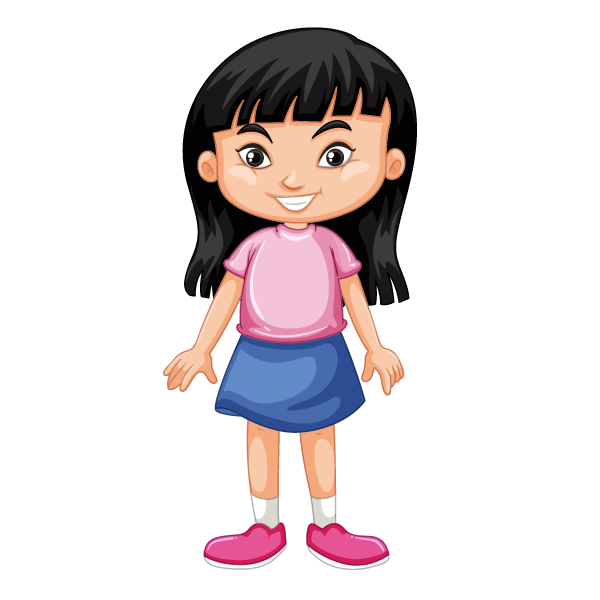 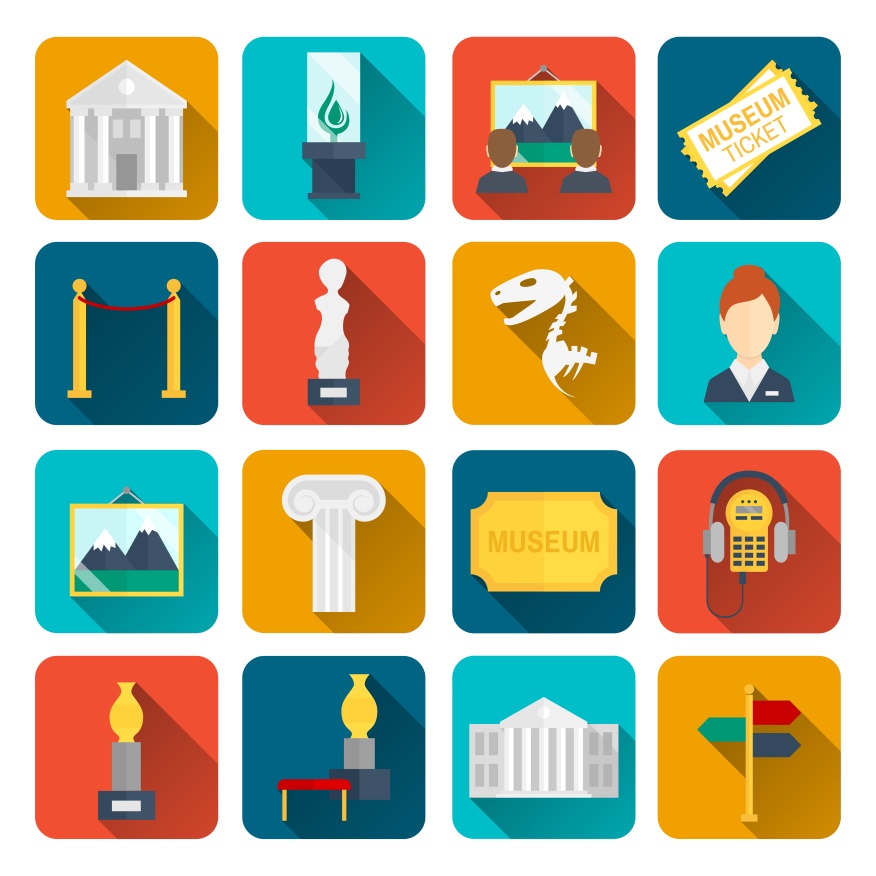 Поисковый метод
УНИВЕРСАЛЬНЫЕ УЧЕБНЫЕ ДЕЙСТВИЯ: 
умение оценивать правильность выполнения учебной задачи, собственные возможности ее решения; 
умение создавать, применять и преобразовывать знаки и символы, модели и схемы для решения учебных и познавательных задач; 
формирование и развитие компетентности в области использования информационно-коммуникационных технологий;
развитие мотивации к овладению культурой активного пользования словарями и другими поисковыми системами;
смысловое чтение.
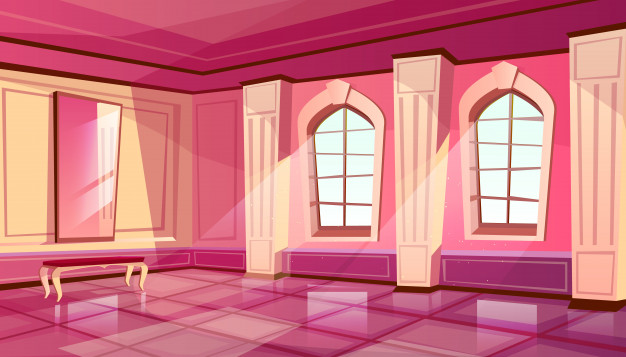 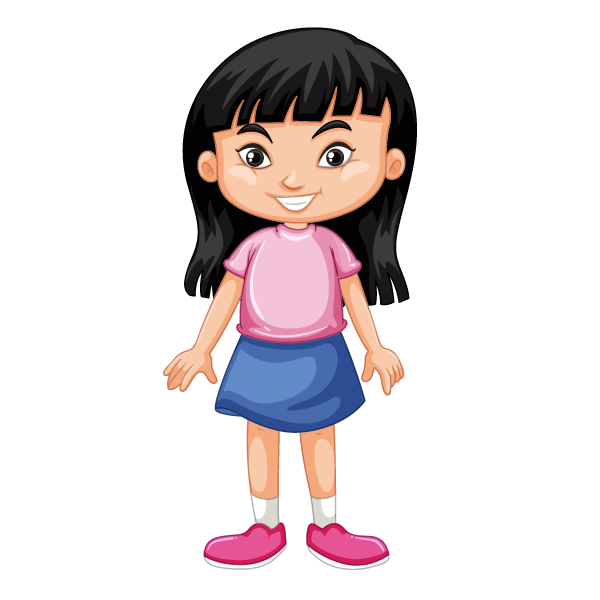 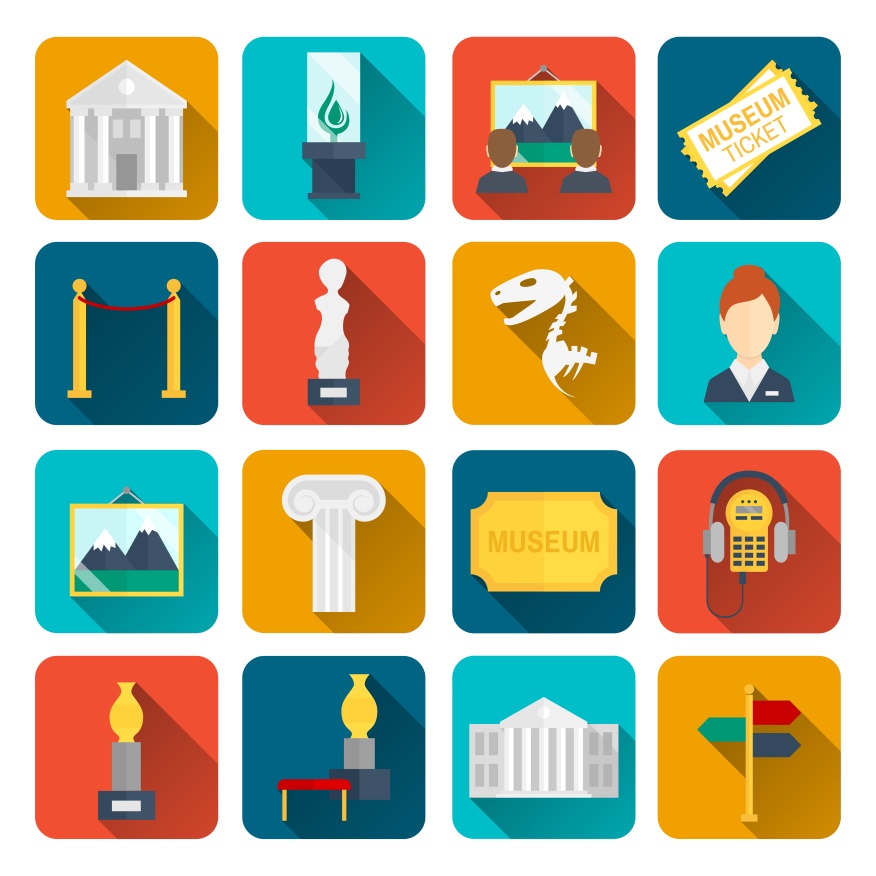 Проблемный метод
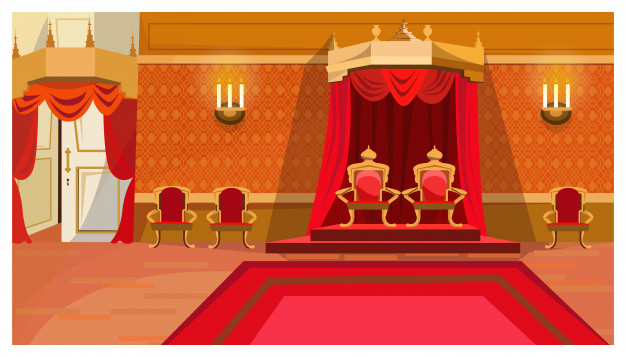 ОРГАНИЗАЦИЯ И ПРОВЕДЕНИЕ: 

постановка познавательной задачи (проблемы) перед обучающимися, которую невозможно решить стандартным способом.
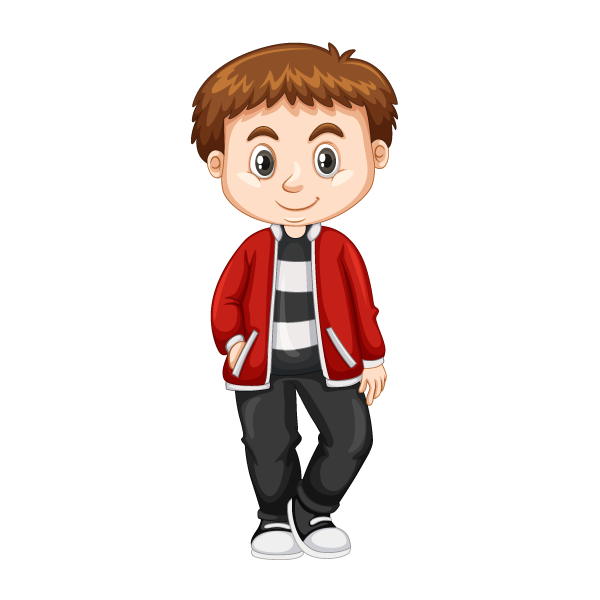 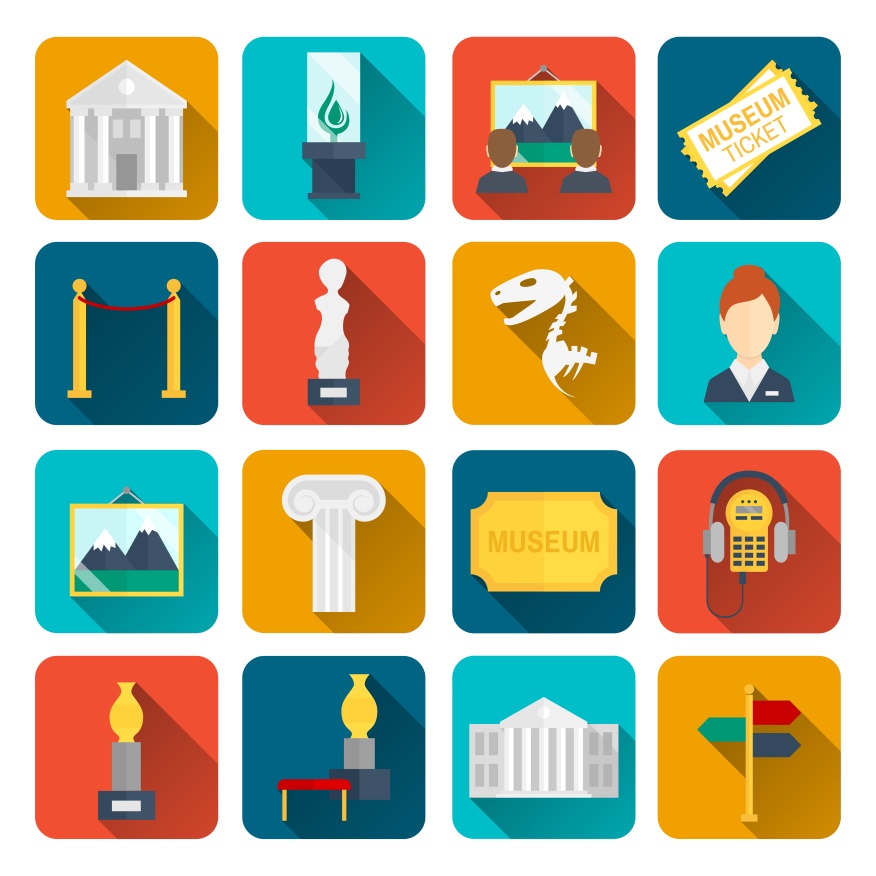 Проблемный метод
УНИВЕРСАЛЬНЫЕ УЧЕБНЫЕ ДЕЙСТВИЯ: 
умение самостоятельно ставить и формулировать для себя новые задачи в учебе и познавательной деятельности;
умение развивать мотивы и интересы своей познавательной деятельности; 
умение самостоятельно планировать пути достижения целей, в том числе альтернативные; 
умение осознанно выбирать наиболее эффективные способы решения учебных и познавательных задач;
умение определять понятия;
умение создавать обобщения; 
умение устанавливать аналогии;
умение классифицировать.
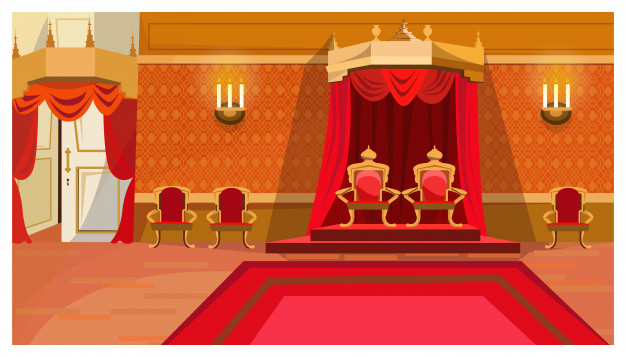 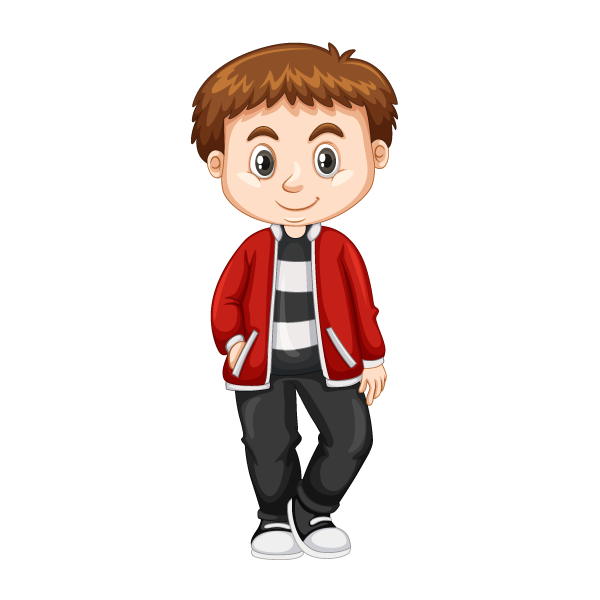 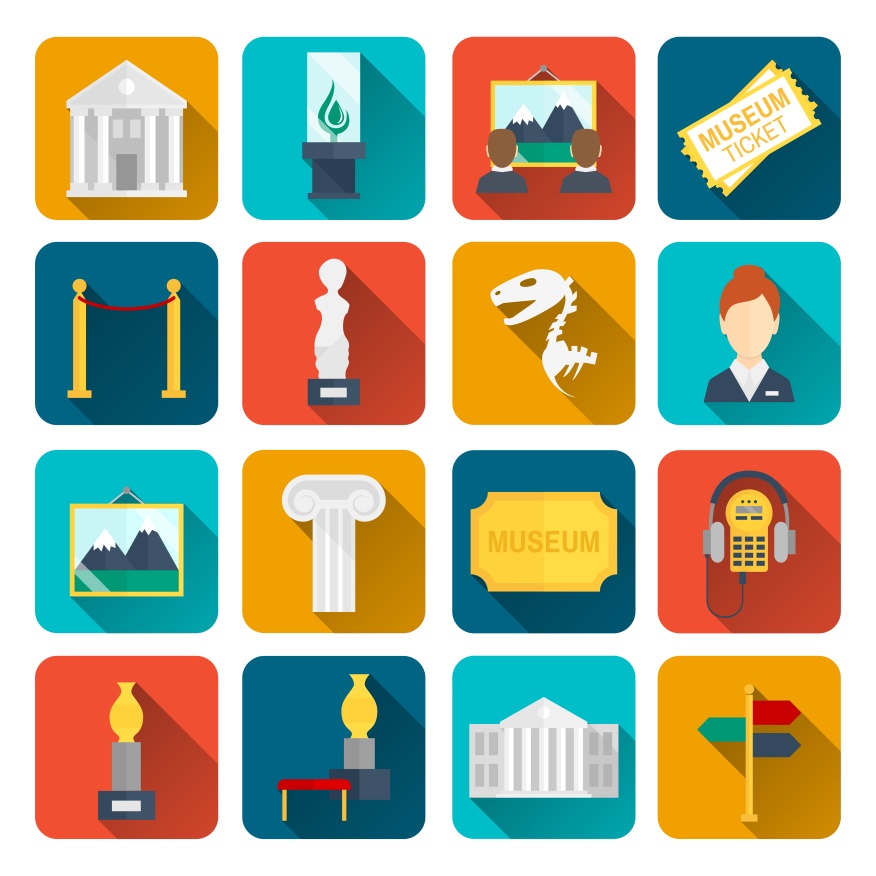 Проблемный метод
УНИВЕРСАЛЬНЫЕ УЧЕБНЫЕ ДЕЙСТВИЯ: 
самостоятельный выбор основания и критерии для классификации;
определение причинно-следственных связей; 
построение логических рассуждений, умозаключений;
умение делать выводы; 
умение соотносить свои действия с планируемыми результатами; 
осуществление контроля своей деятельности в процессе достижения результата; 
определение способов действия в рамках предложенных условий и требований.
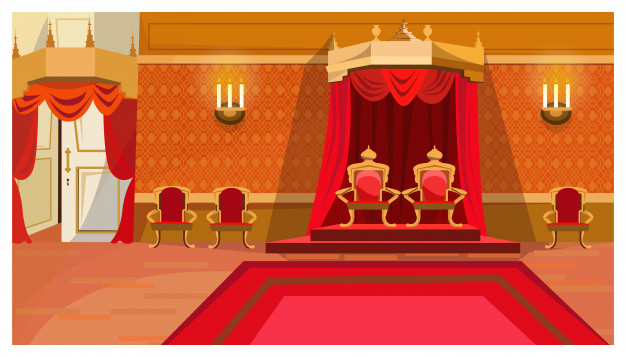 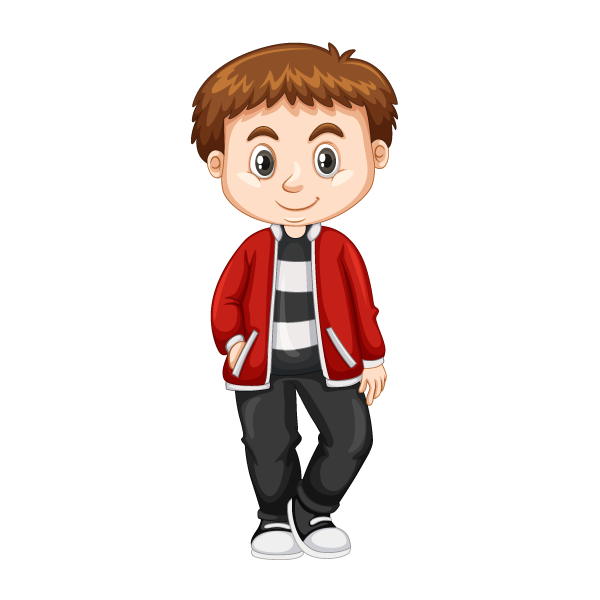 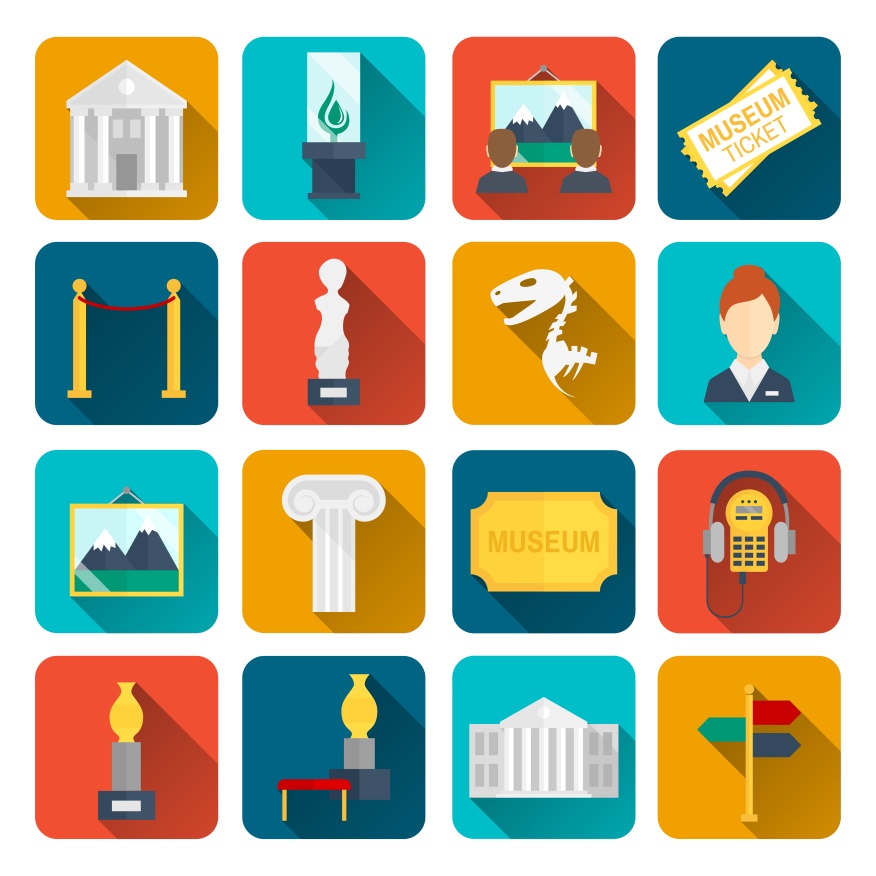 Методические приемы моделирования
 проблемных и поисковых ситуаций
побуждать делать сравнения, обобщения, выводы из ситуации, сопоставлять факты; 
знакомить с различными точками зрения на один и тот же вопрос;
предлагать рассмотреть явление с различных (ролевых) позиций; 
подводить учащихся к противоречию и побуждать их самим найти способ его разрешения; 
предлагать проблемные задания.
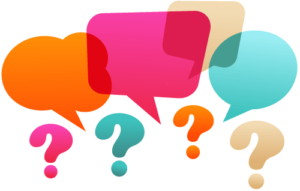 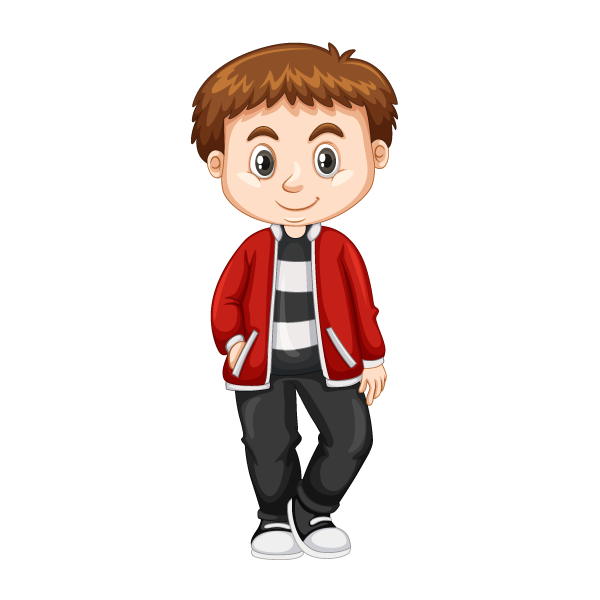 Моделирование проблемных и поисковых ситуаций
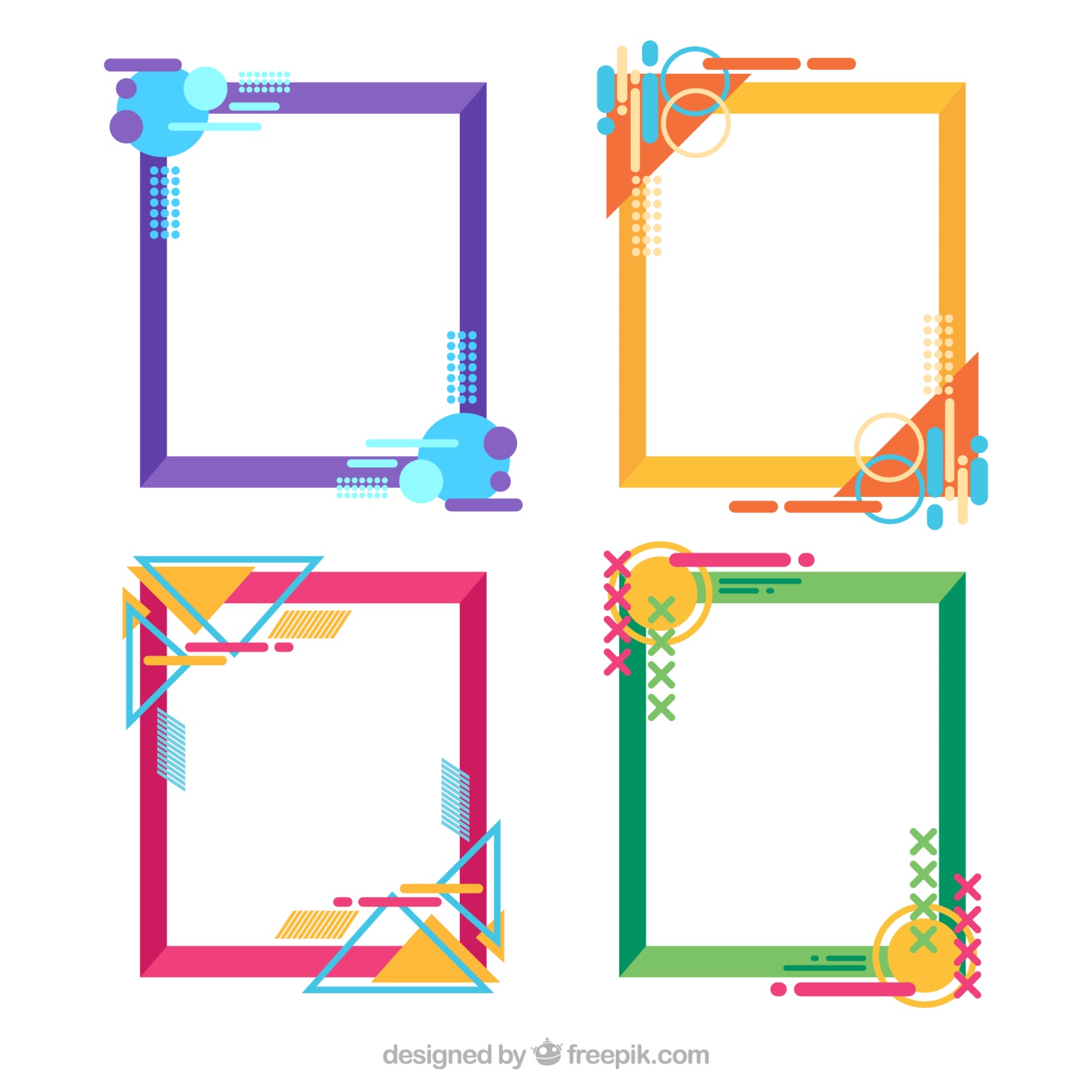 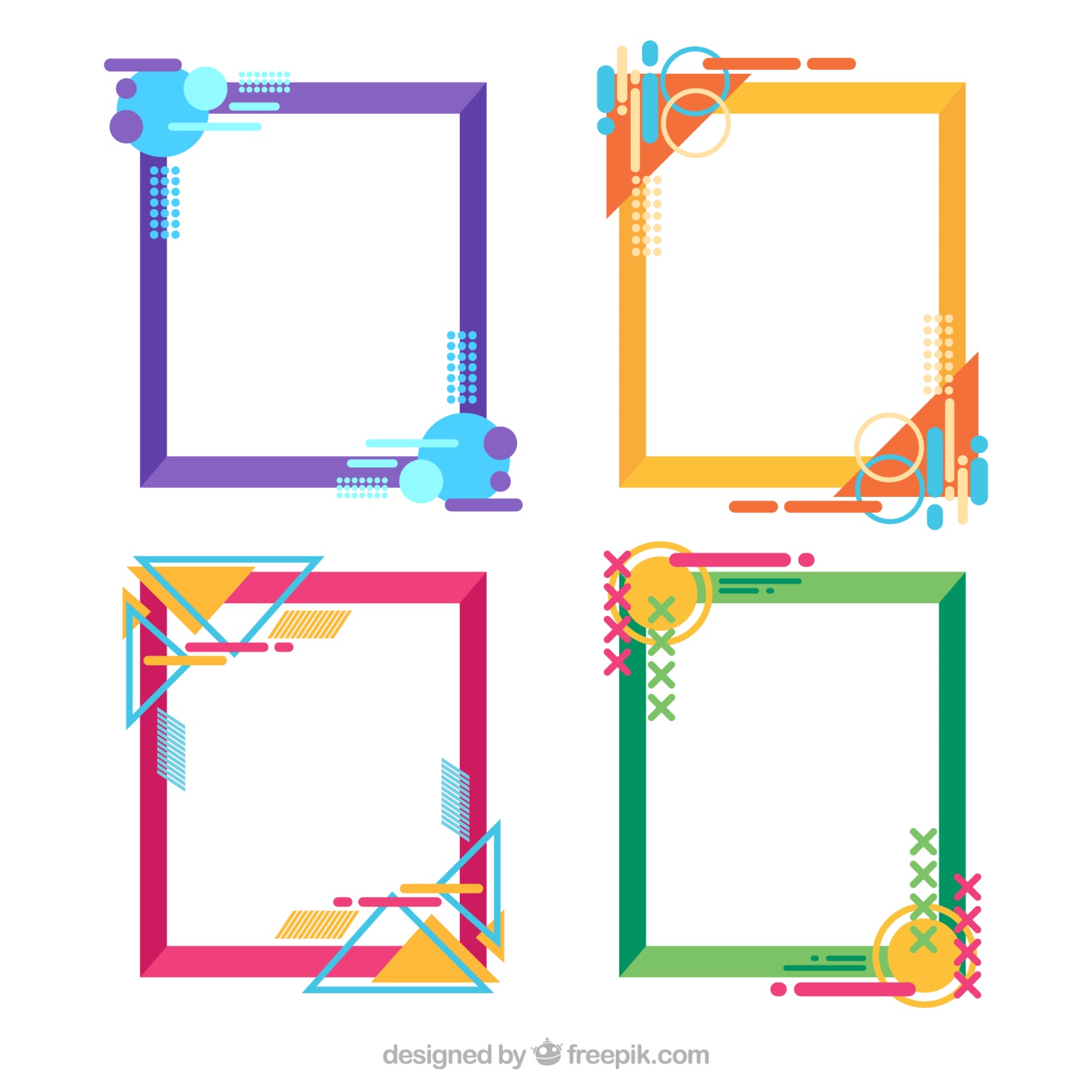 КЛЮЧЕВАЯ РОЛЬ
ПРОСТРАНСТВО
МУЗЕЯ
ЭКСПОНАТ
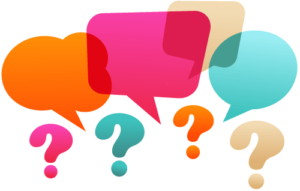 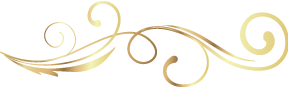 В ПРОЦЕССЕ МОДЕЛИРОВАНИЯ ПРОБЛЕМНЫХ И ПОИСКОВЫХ СИТУАЦИЙ ПЕДАГОГАМ И МУЗЕЙНЫМ РОБОТНИКАМ РЕКОМЕНДОВАНО:
разнообразить типологию заданий;
варьировать индивидуальную и групповую организацию работы учащихся;
освоить технологии ведения дискуссии; 
не оставлять детей с проблемой, решенной авторитарным  методом;
выслушать ответы обучающихся и дать возможность «защитить» свою точку зрения; 
сгруппировать точки зрения «за» и «против» и дать свое экспертное мнение (но не оценку);
обязательно подводить итог в дебатах; 
комментировать ответы учащихся и формулировать выводы в процессе и конце беседы.
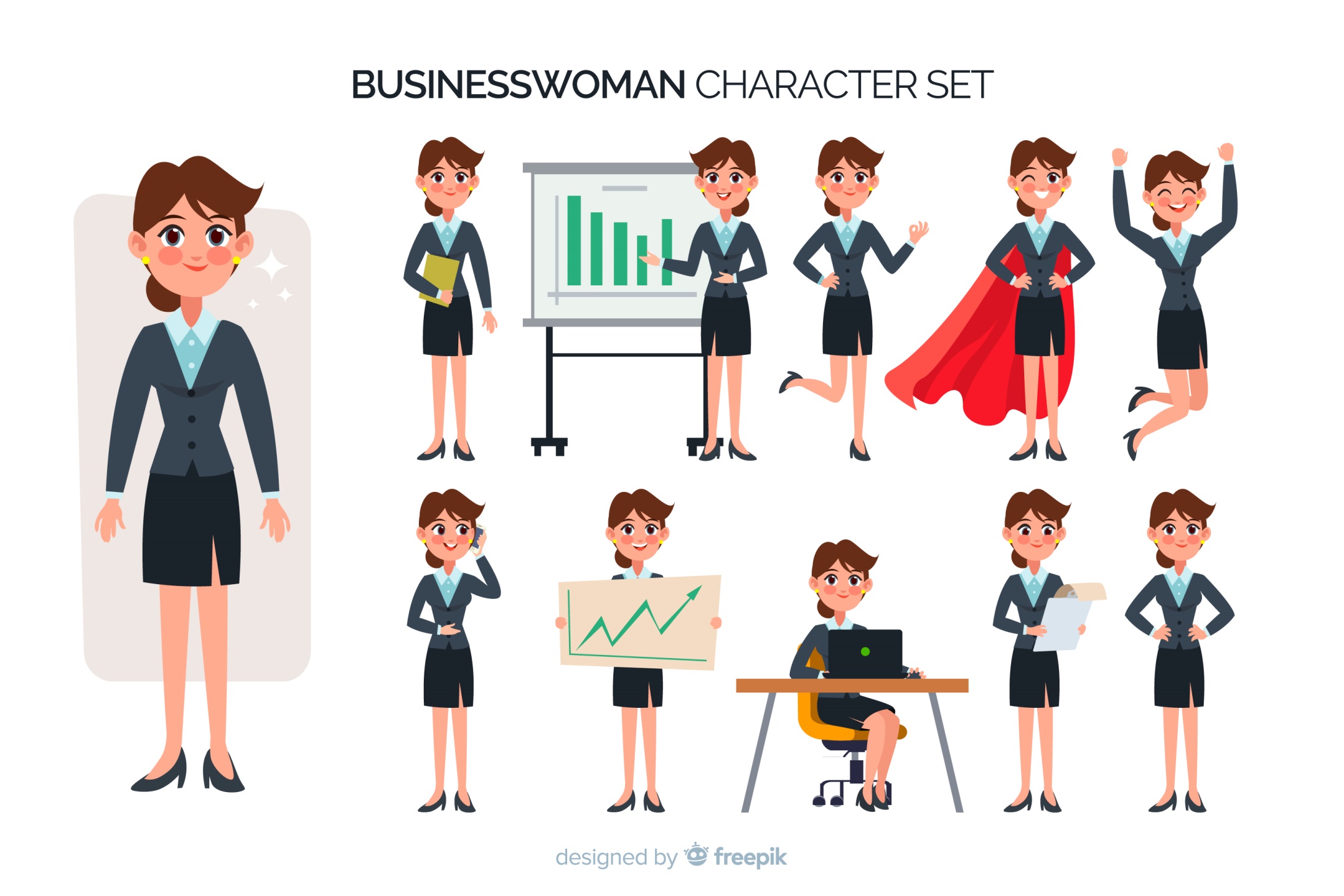 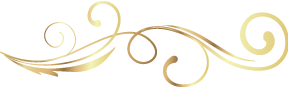 Дискуссионный метод
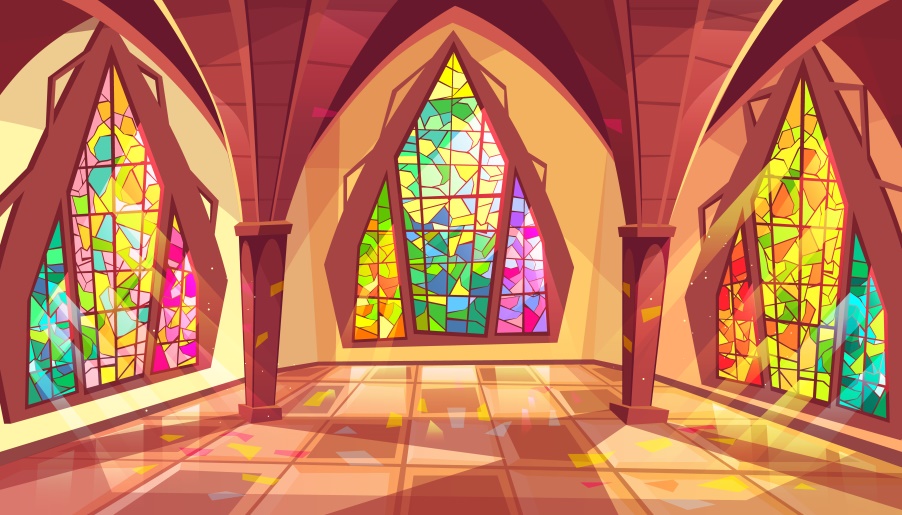 ОРГАНИЗАЦИЯ И ПРОВЕДЕНИЕ: 
деление обучающихся на группы, представляющие разные точки зрения на какую-либо проблему. 

ЦЕЛЬ:
найти  компромиссное  решение.
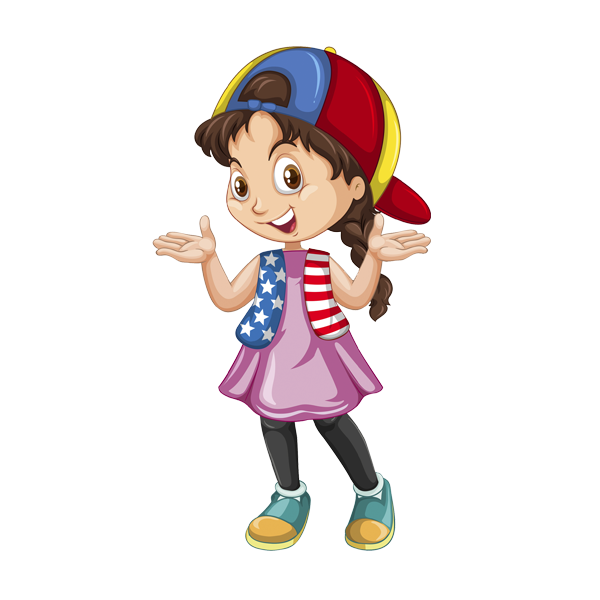 Дискуссионный метод
УНИВЕРСАЛЬНЫЕ УЧЕБНЫЕ ДЕЙСТВИЯ: 
умение осознанно использовать речевые средства в соответствии с задачей коммуникации для выражения своих чувств, мыслей и потребностей; 
планирование и регулирование своей деятельности; 
овладение устной и письменной речью, монологической контекстной речью, 
умение организовывать учебное сотрудничество и совместную деятельность с учителем и сверстниками; 
работа индивидуально и в группе: умение находить общее решение и разрешать конфликты на основе согласования позиций и учета интересов.
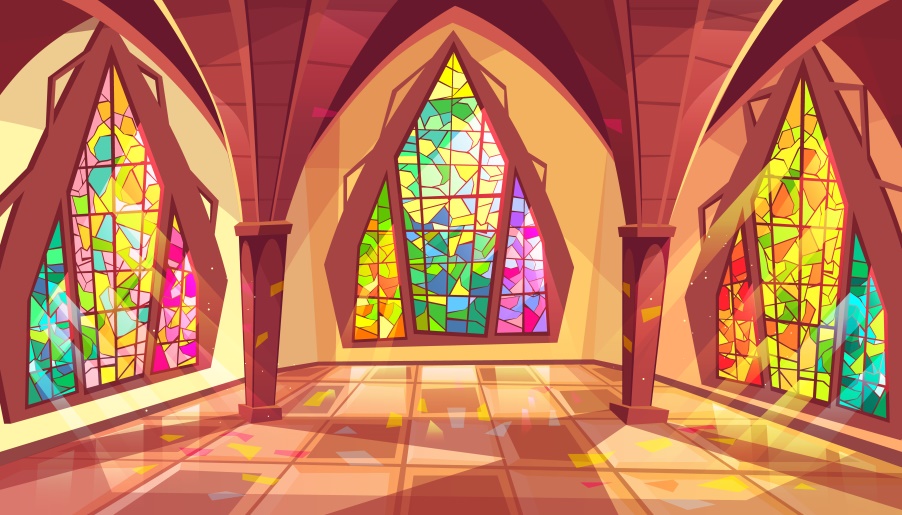 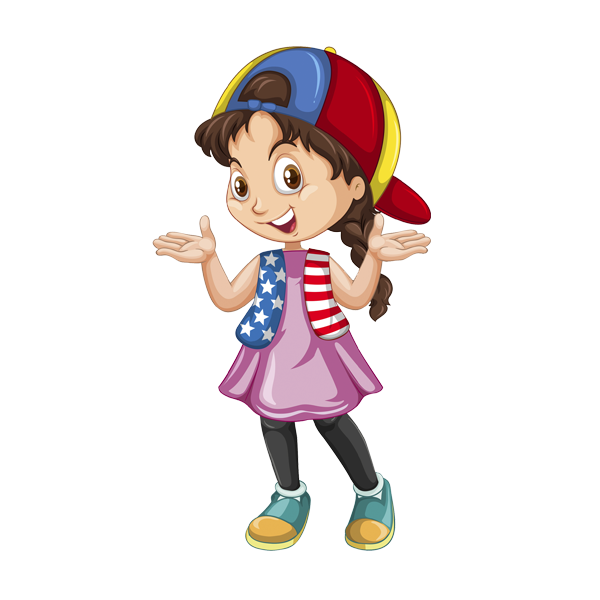 Дискуссионный метод
УНИВЕРСАЛЬНЫЕ УЧЕБНЫЕ ДЕЙСТВИЯ: 
умение формулировать, аргументировать и отстаивать мнение;
умение самостоятельно определять цели своего обучения;
умение ставить и формулировать для себя новые задачи в учебе и познавательной деятельности; 
развитие мотивов и интересов познавательной деятельности; 
умение самостоятельно планировать пути достижения целей; 
выбор наиболее эффективных способов решения учебных и познавательных задач; 
умение оценивать правильность выполнения учебной задачи, собственные возможности ее решения.
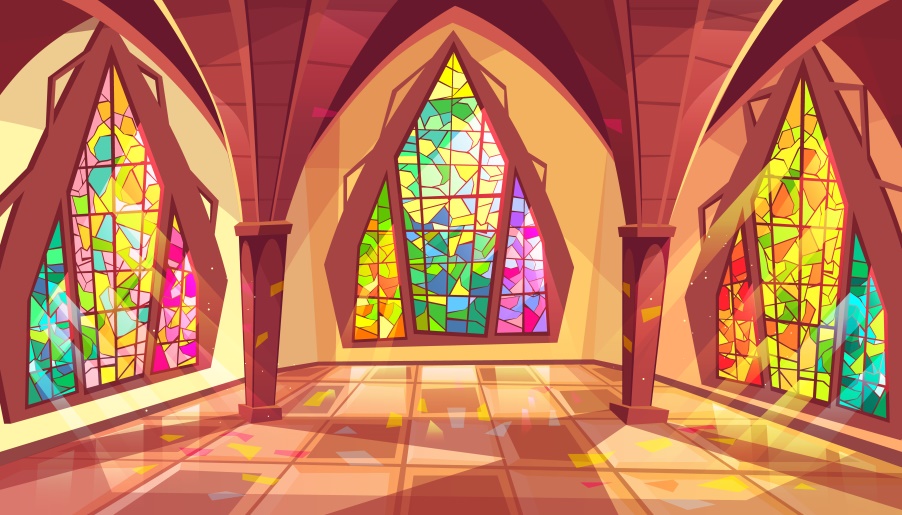 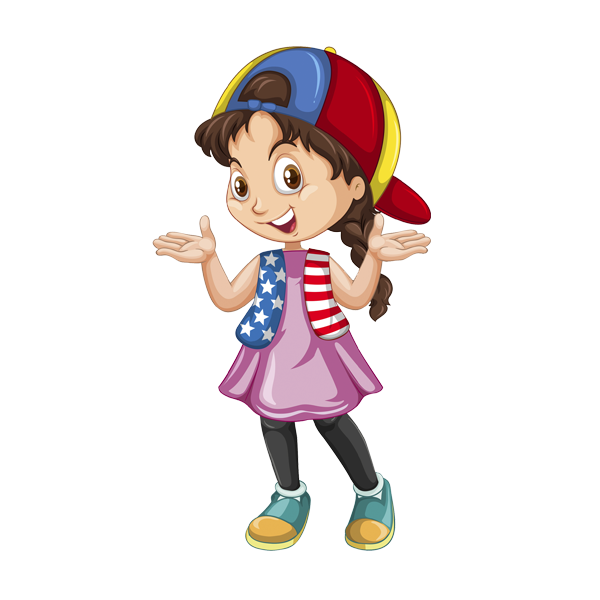 Конструирование музейного урока
ВРЕМЯ УРОКА
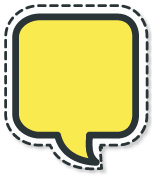 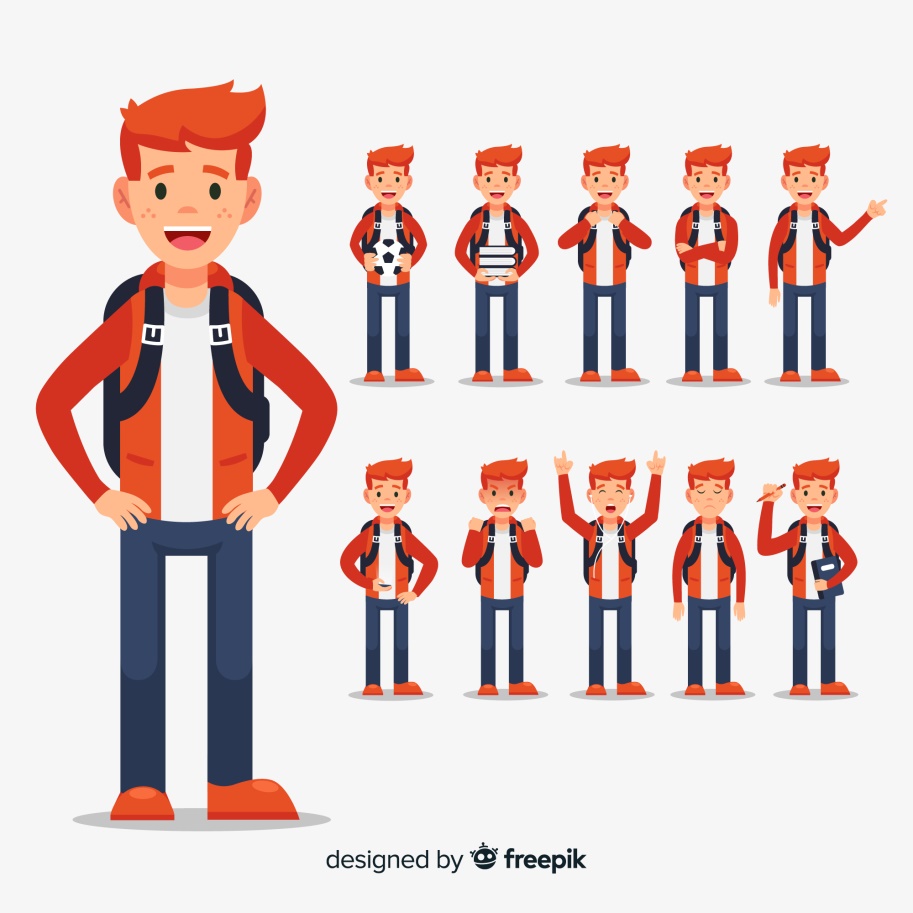 Особенности проведения урока:
увеличение времени за пределы традиционных 45 минут; 
возможность доводить продолжительность урока до 1 часа 20 минут благодаря смене видов деятельности.
 
Временная модель урока:
презентация музейным педагогом образа данного музея;
психологический настрой групп на работу; 
актуализация знаний;
введение в поле проблемы; 
знакомство с музейной составляющей урока.
3 ЭТАП
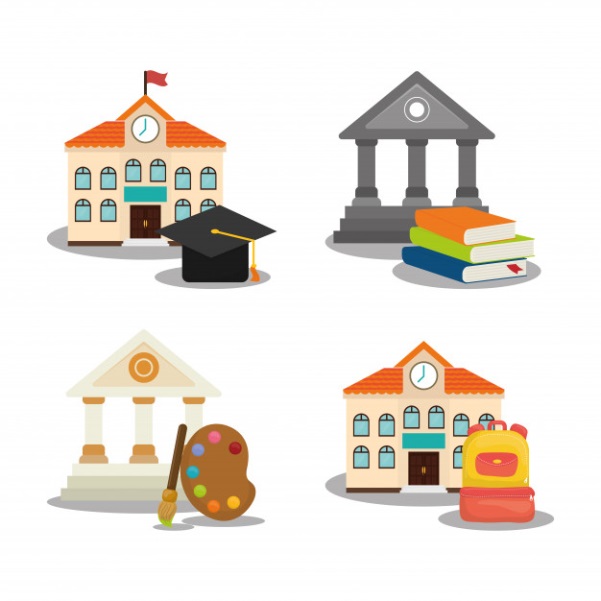 Конструирование музейного урока
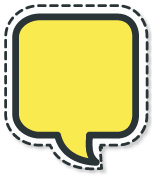 ВРЕМЯ УРОКА
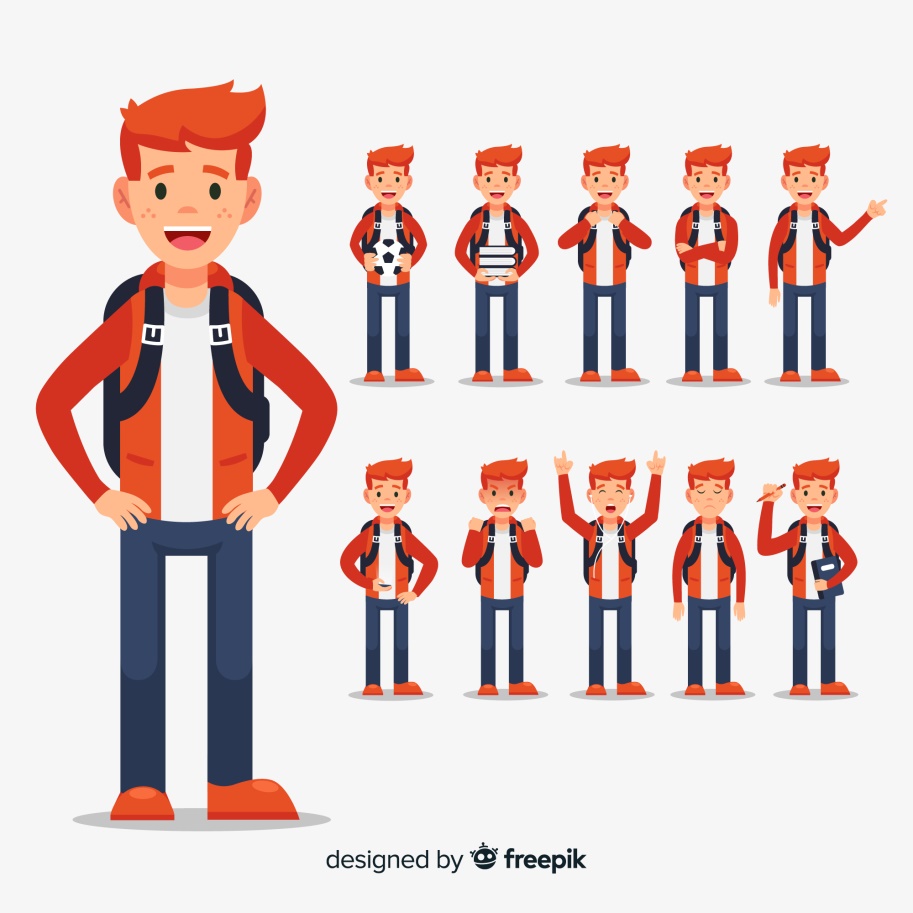 3 ЭТАП
Роли педагога во время проведения урока:
первые 10 минут – медиатор;
большую часть урока – фасилитатор, облегчающий продвижение участников в поле проблемы; 
не менее 20 минут в заключении урока – модератор дебатов, помогающий ребятам обсудить их выводы и подводит конечный итог.

Ошибка по таймингу:
скомканное и формально проведенное обсуждение.
Конструирование музейного урока
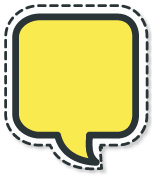 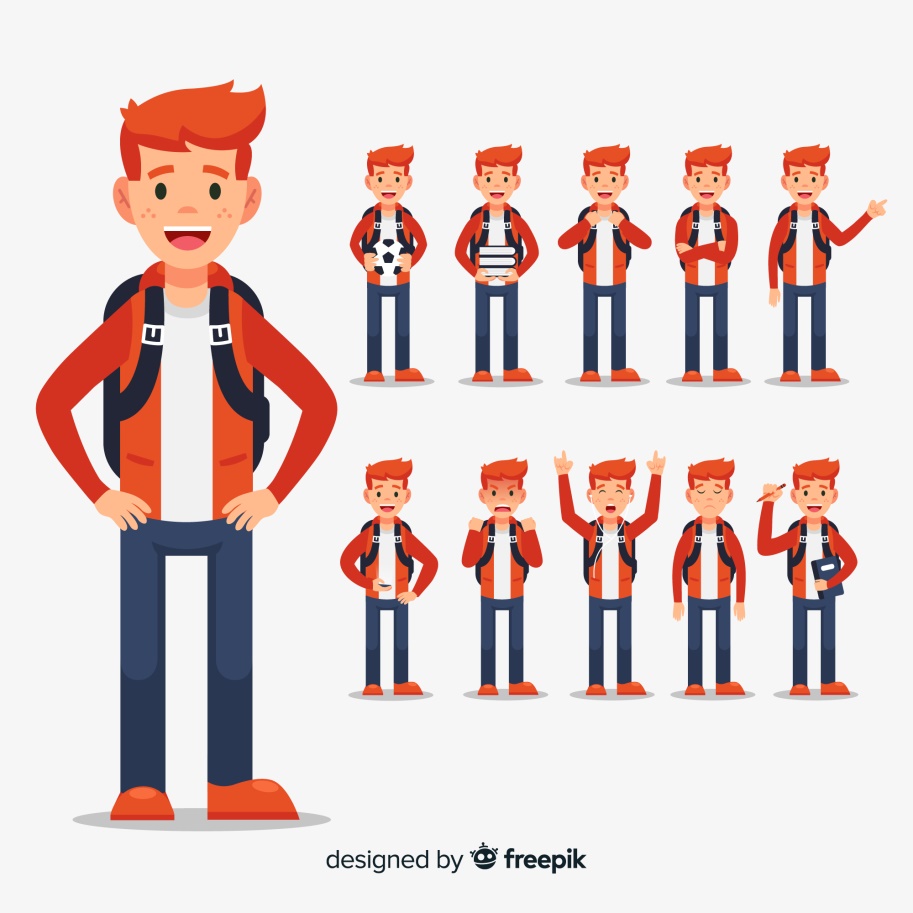 ПОДВЕДЕНИЕ ИТОГА УРОКА
3 ЭТАП
Обучающиеся под руководством педагога или самостоятельно формулируют вывод, который поможет осознать проблему и найти путь её решения.
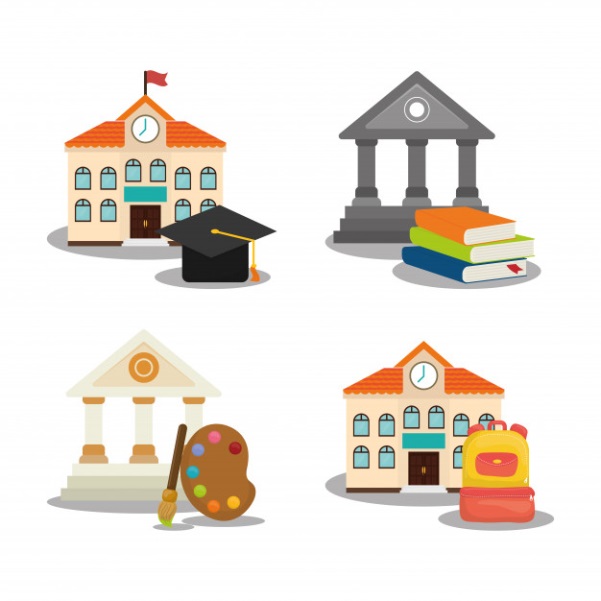 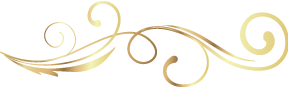 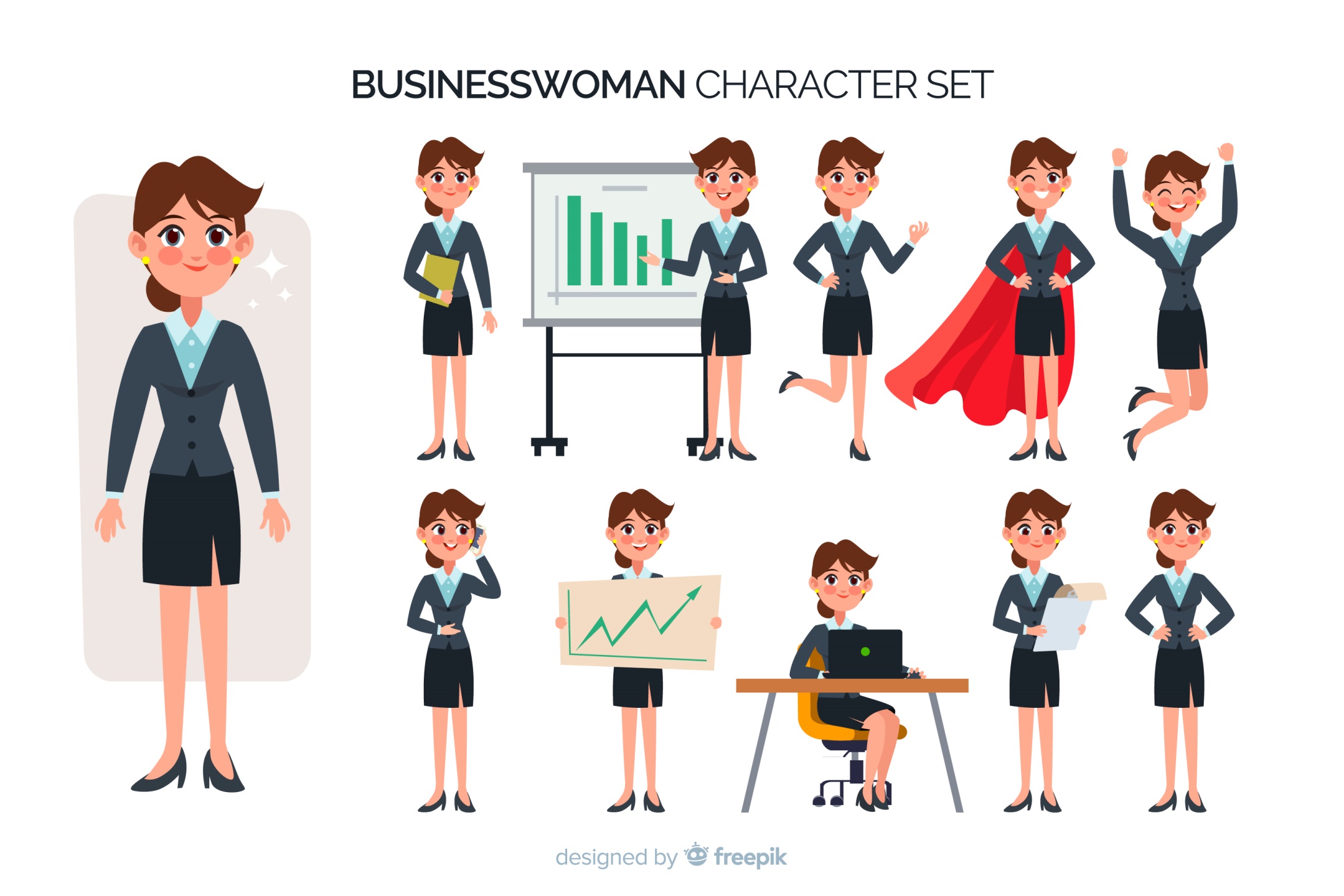 В ПРОЦЕССЕ ПРОЕКТИРОВАНИЯ И ПРОВЕДЕНИЯ МУЗЕЙНОГО УРОКА  ПЕДАГОГАМ РЕКОМЕНДОВАНО:

уделять  внимание поиску темы и формулировке домашнего внеурочного творческого задания;
не ограничиваться формальным предложением написать эссе по теме урока; 
давать творческие и максимально конкретные задания, выходящие за рамки предмета школьной программы; 
подводить к приобретению личностного опыта, который пригодится обучающемуся в реальной жизни.
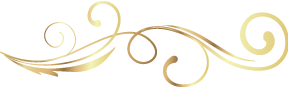 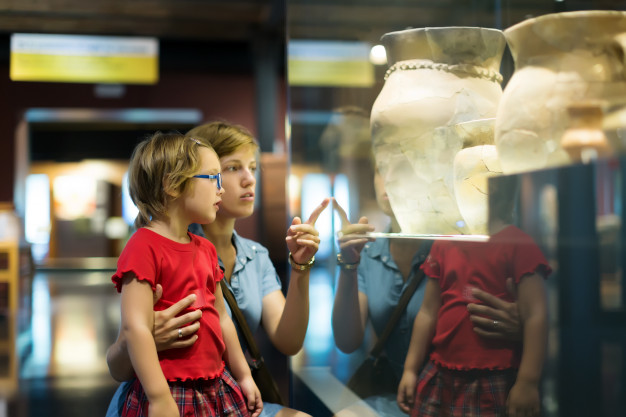 Урок в музее – это не разовое музейное мероприятие, которое оставляет просто «событийный» след в душе ребенка. Музейный урок  должен давать импульс для последующей проектной деятельности обучающихся, которую они будут вести уже вне рамок школьного и музейного урока. Поскольку школа ориентирует и требует от учителя организации проектной деятельности, музей становится для школы необходимым образовательным ресурсом.